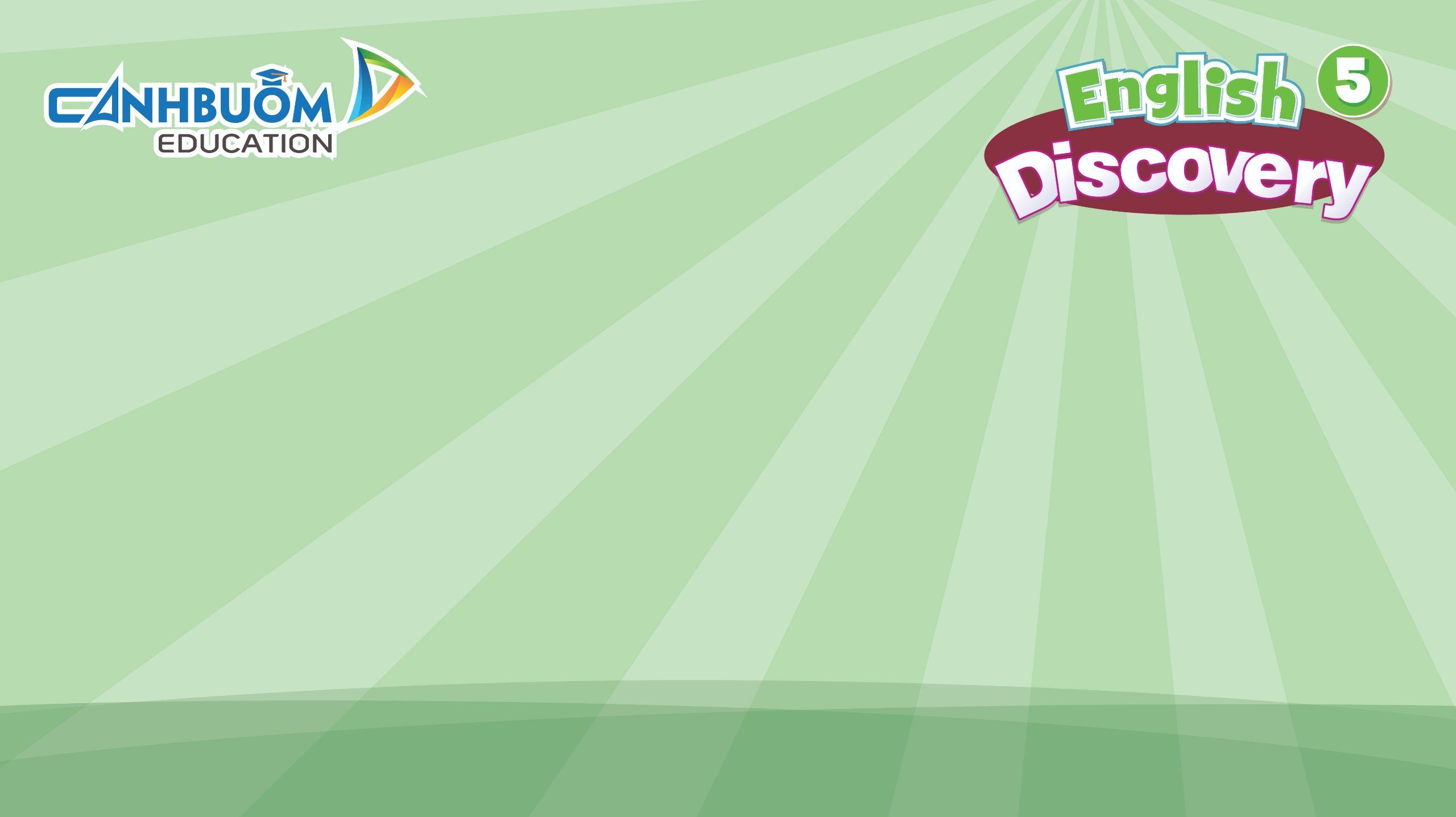 UNIT 8 – LET’S EXPLORE!
Lesson 5A – Vocabulary and Grammar 2
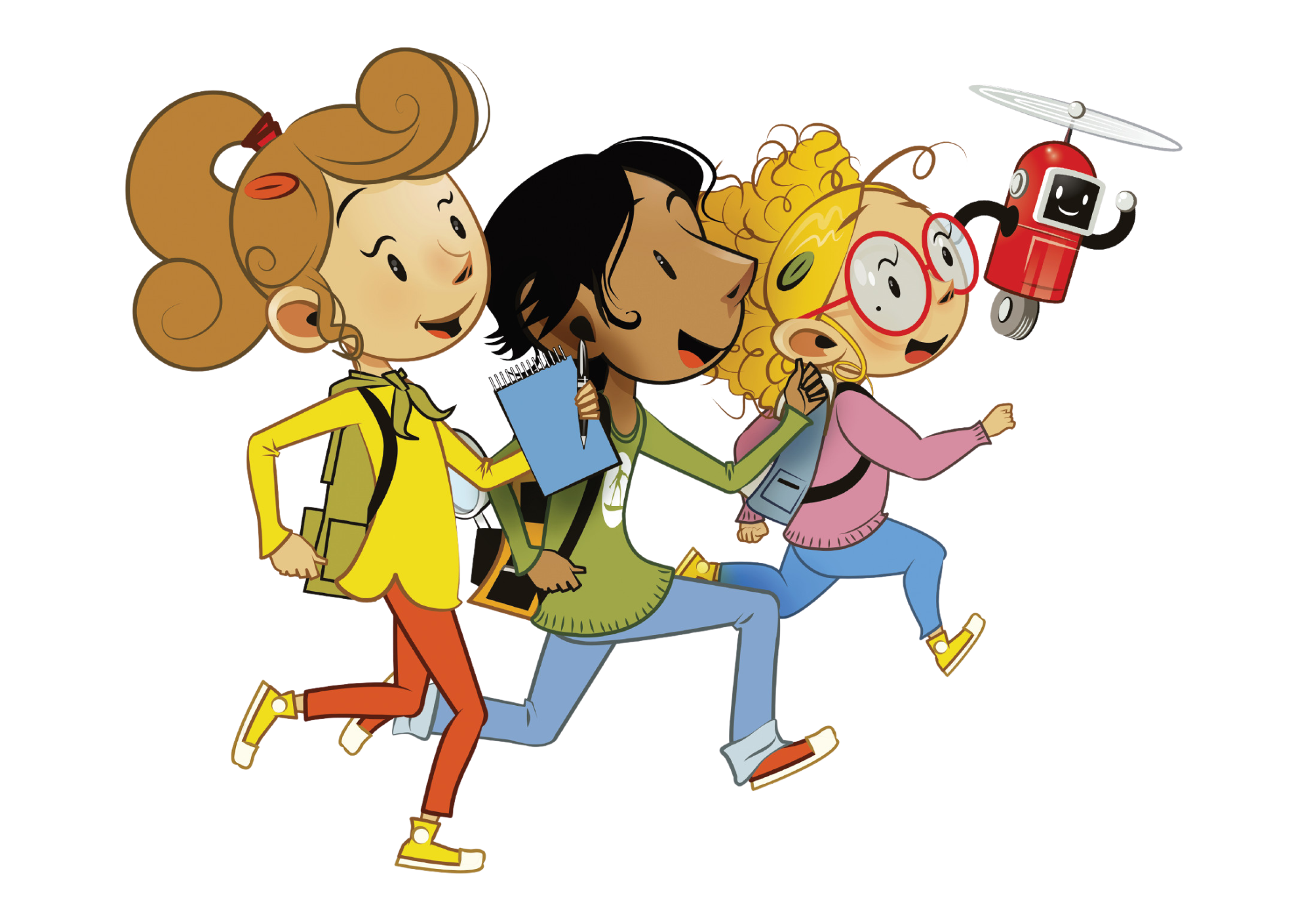 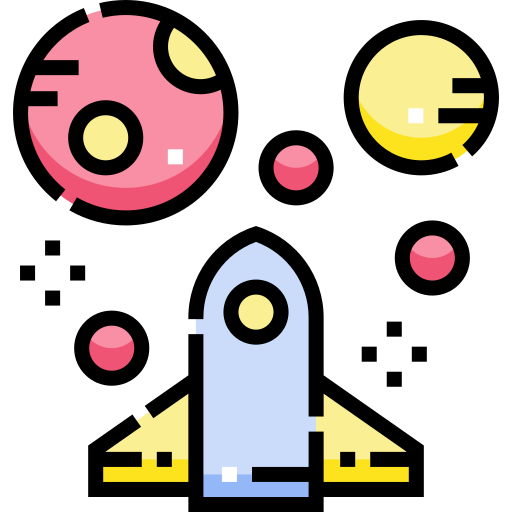 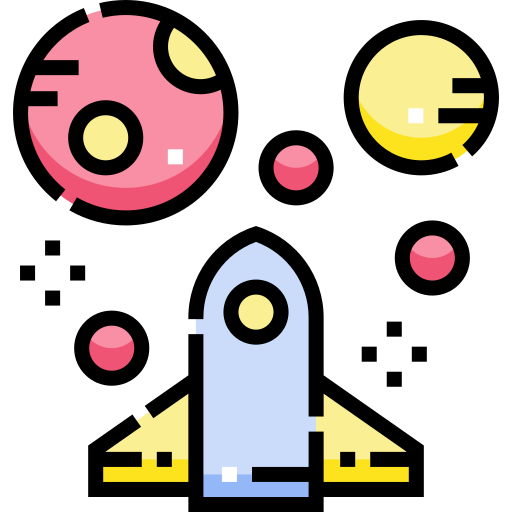 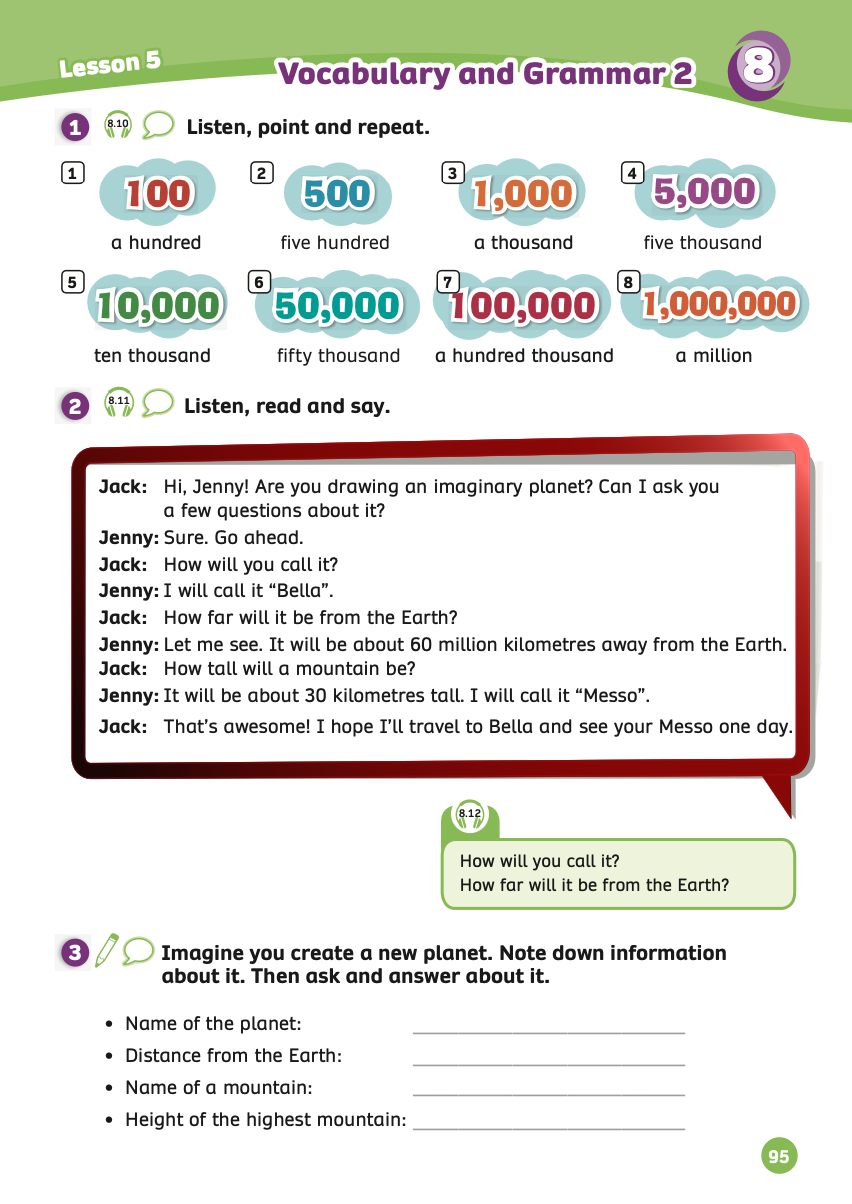 UNIT 8 – Lesson 5A
We’re learning…
To correctly make Wh-questions with How. Eg: How far…? How tall …? How deep …?
To use the large numbers: one hundred, five hundred, a thousand, etc.
-    PB p.95
-    AB p.74
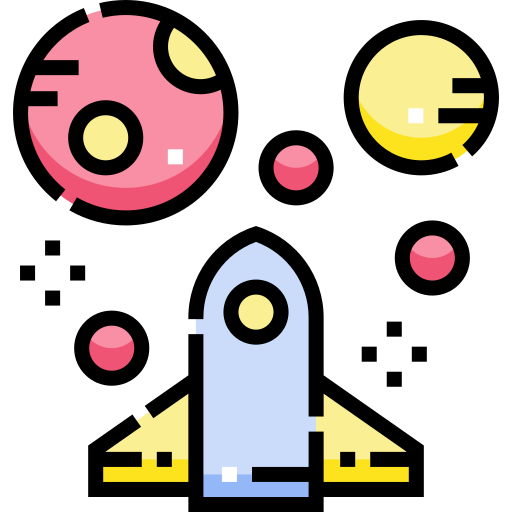 WARM-UP ACTIVITY
Activity: WHO CAN REPEAT?
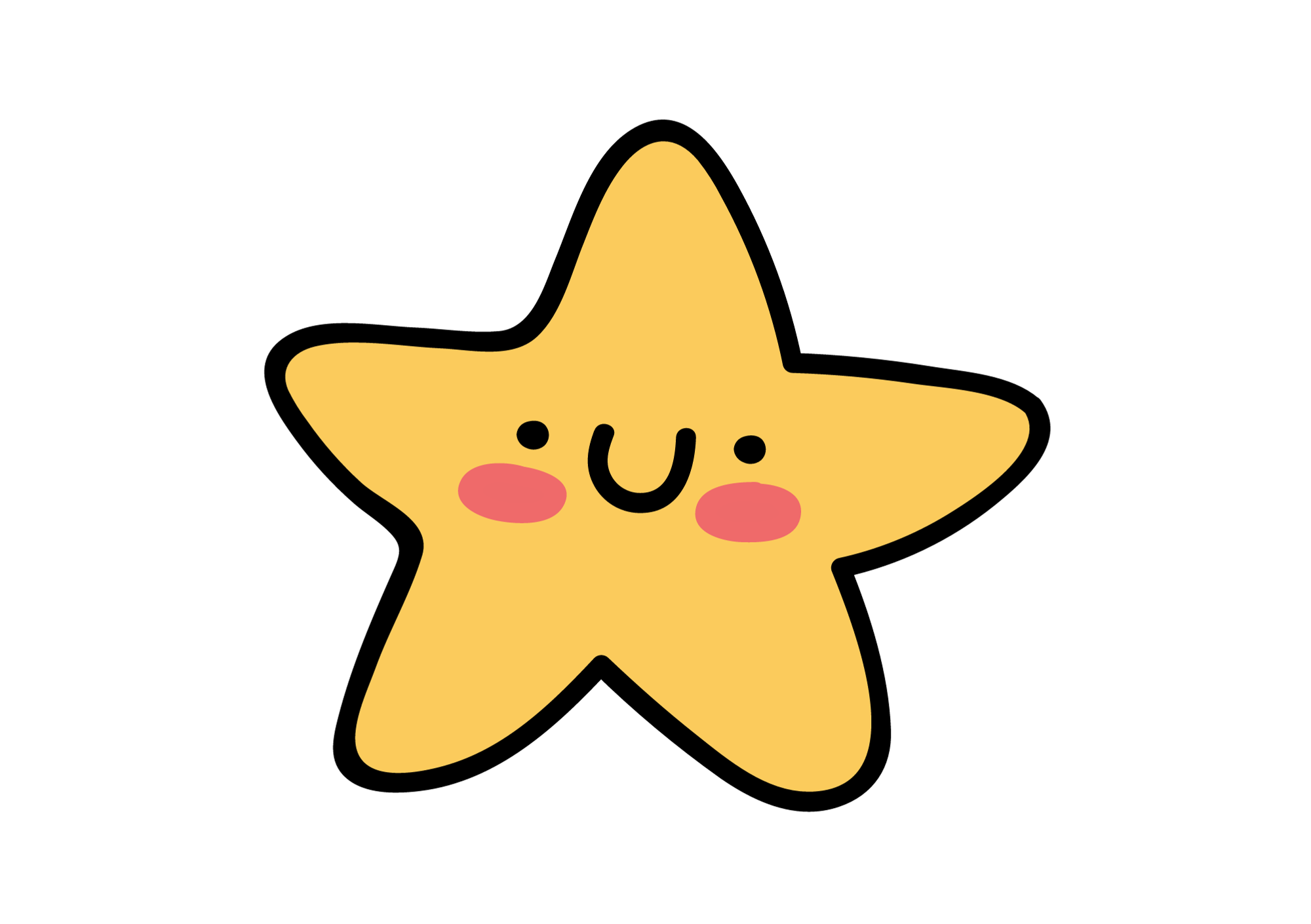 Ask students to work in groups of 3 or 4. 
Write questions on the board and ask: “What will you do in space?”, “Who will explore the Jupiter?”, “When will we be able to travel to the moon?”
Then, students listen and choose any question to tell with intonation at the end.
The fastest group that can tell the correctly intonation will receive 2 points.
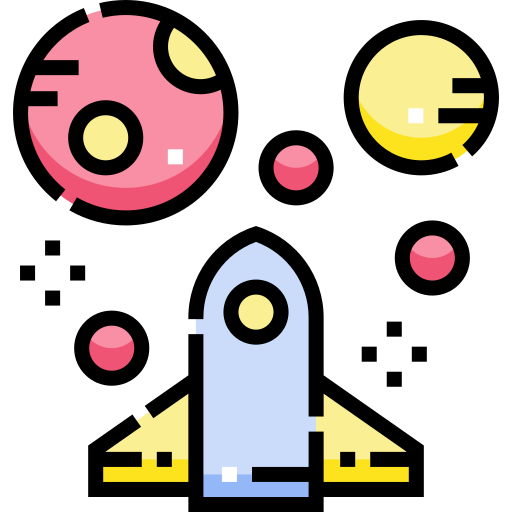 WARM-UP ACTIVITY
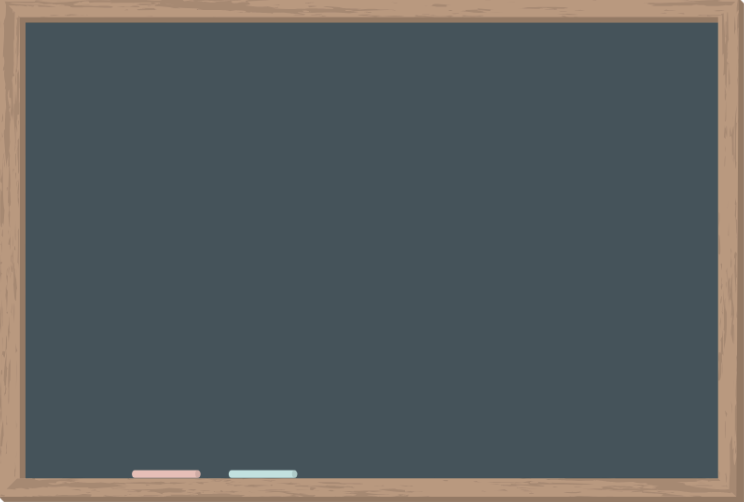 1. What will you do in space?
2. Who will explore the Jupiter?
3. When will we be able to travel to the moon?
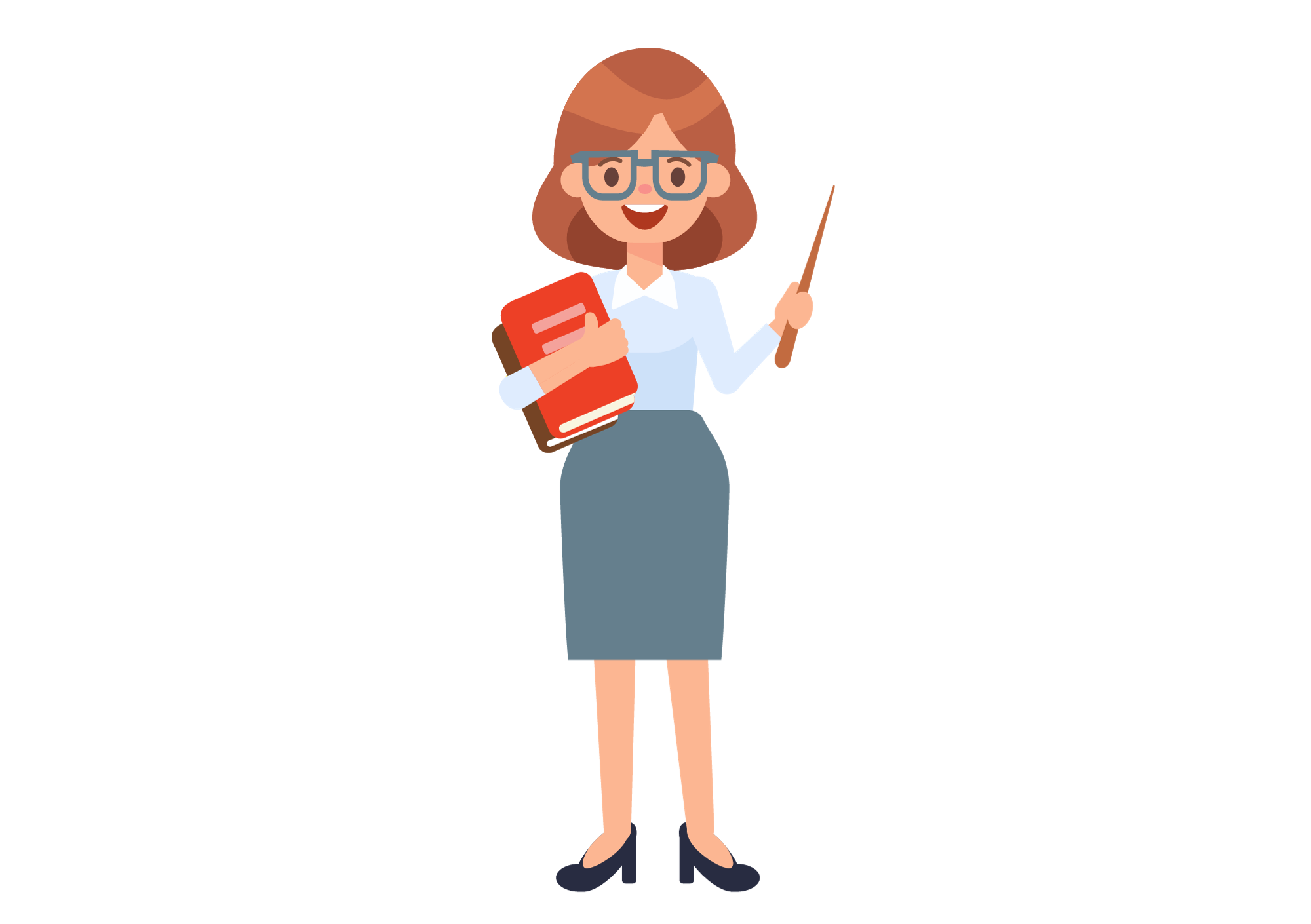 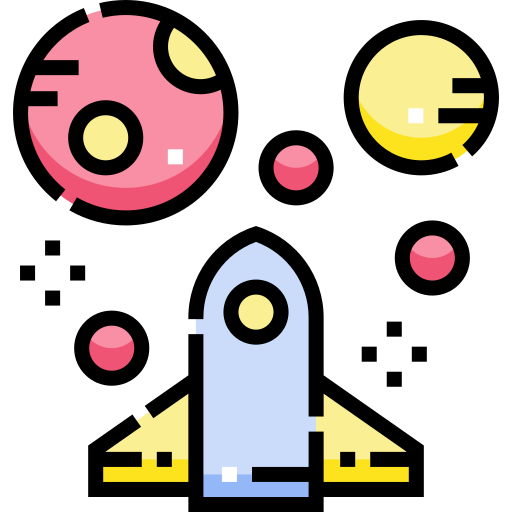 VOCABULARY –  Let’s explore!
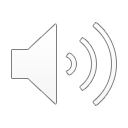 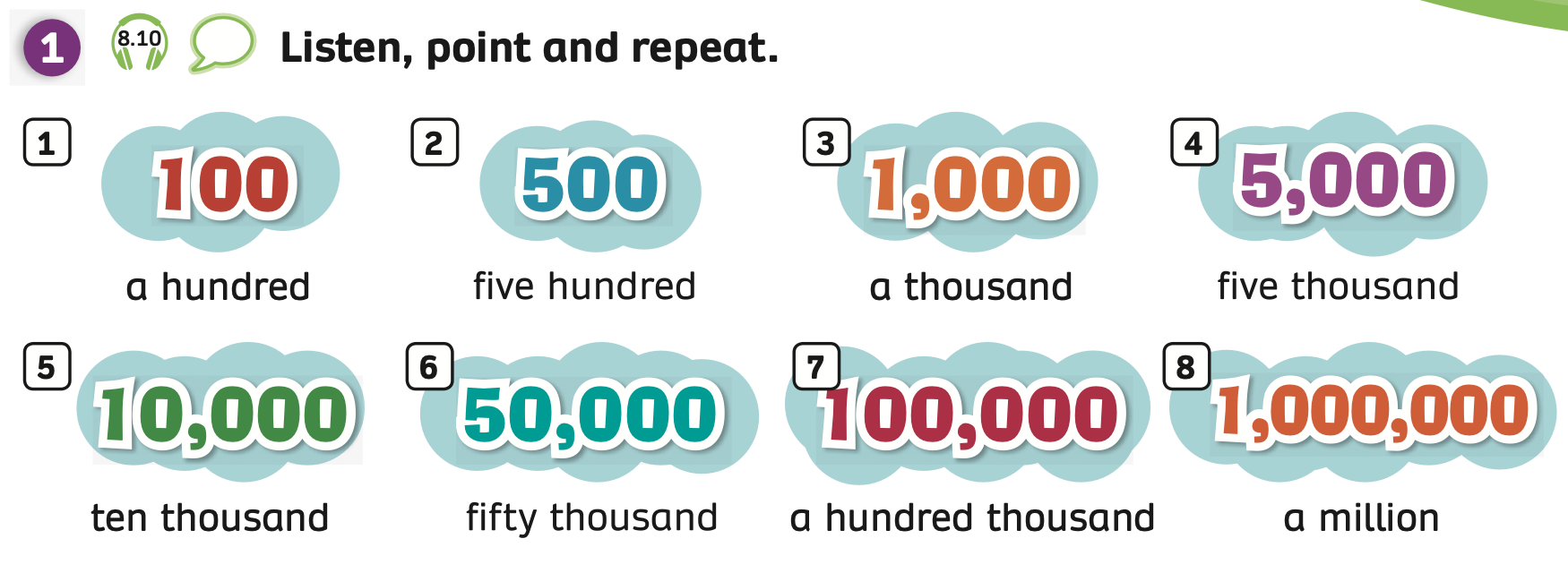 Have students look at the pictures and explain that in this lesson they will learn how to say simple large numbers in English.
Students listen and point to each picture.
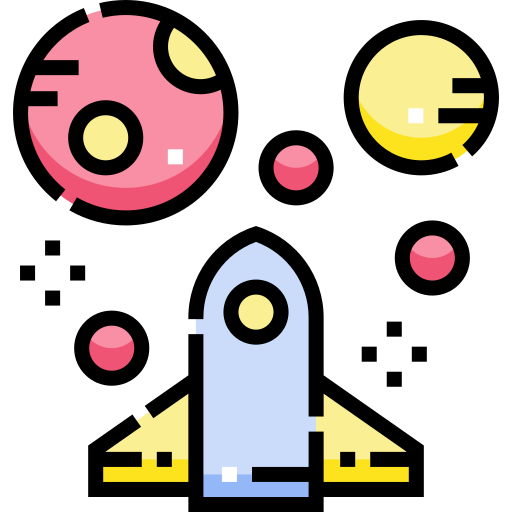 VOCABULARY –  Let’s explore!
Let’s spell!
c
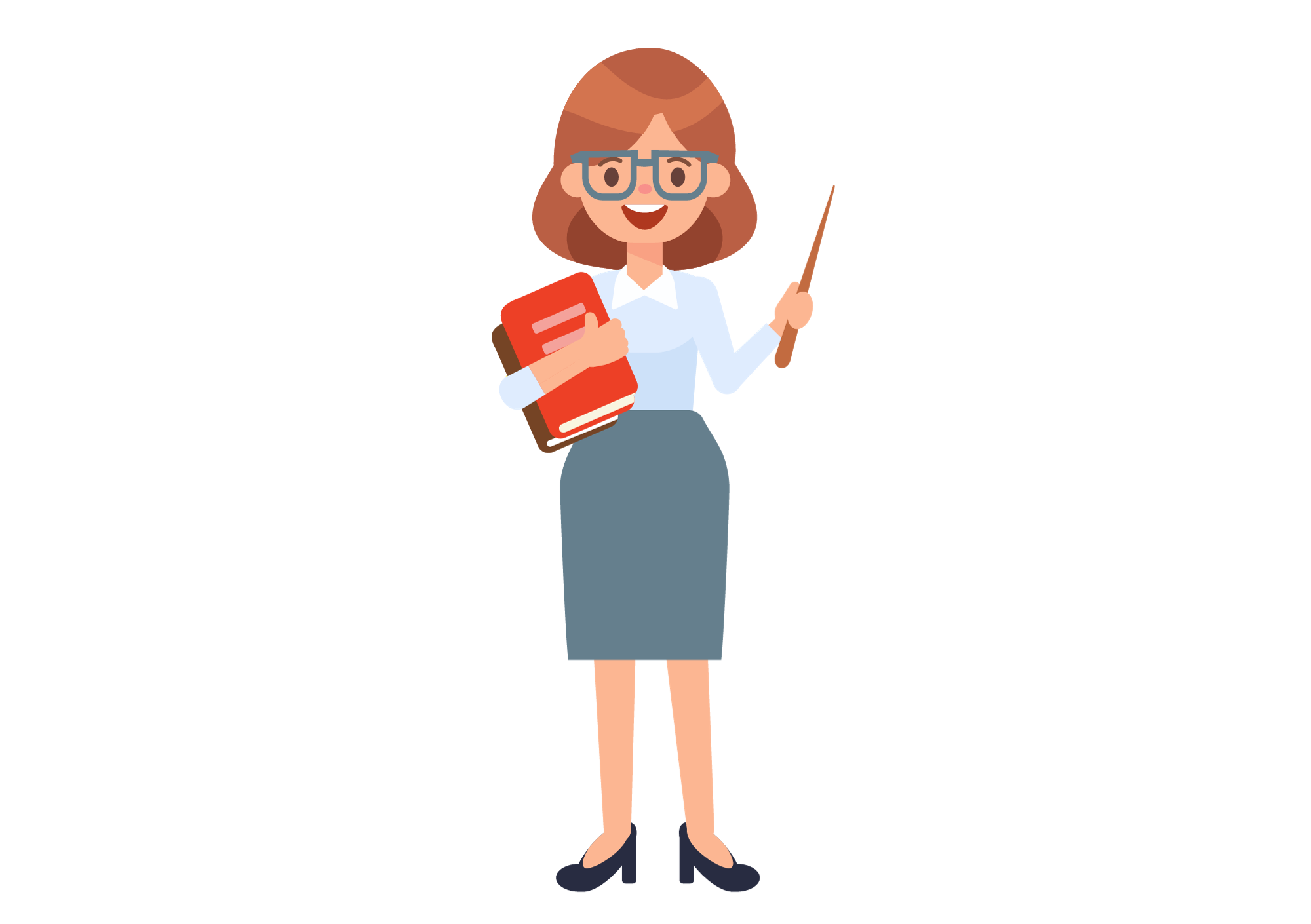 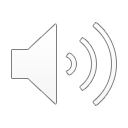 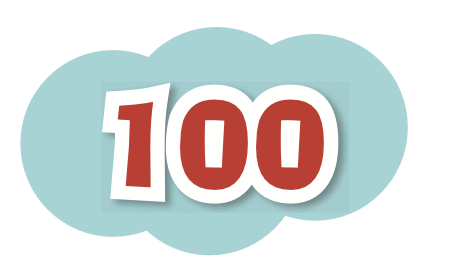 a hundred
n
u
h
a
d
e
r
d
Students listen and repeat the word.
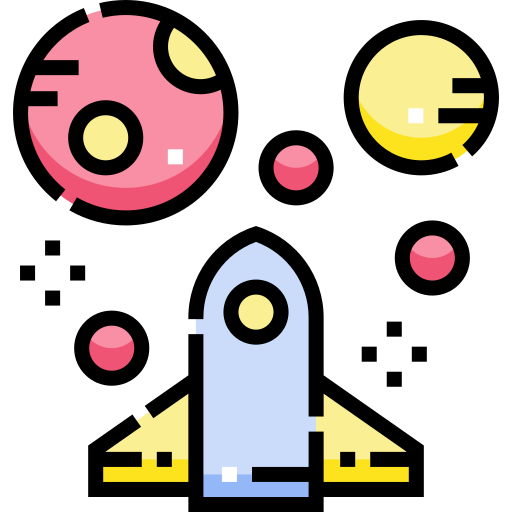 VOCABULARY –  Let’s explore!
c
Let’s spell!
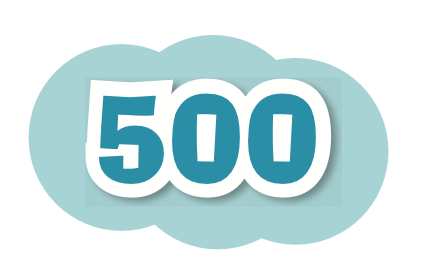 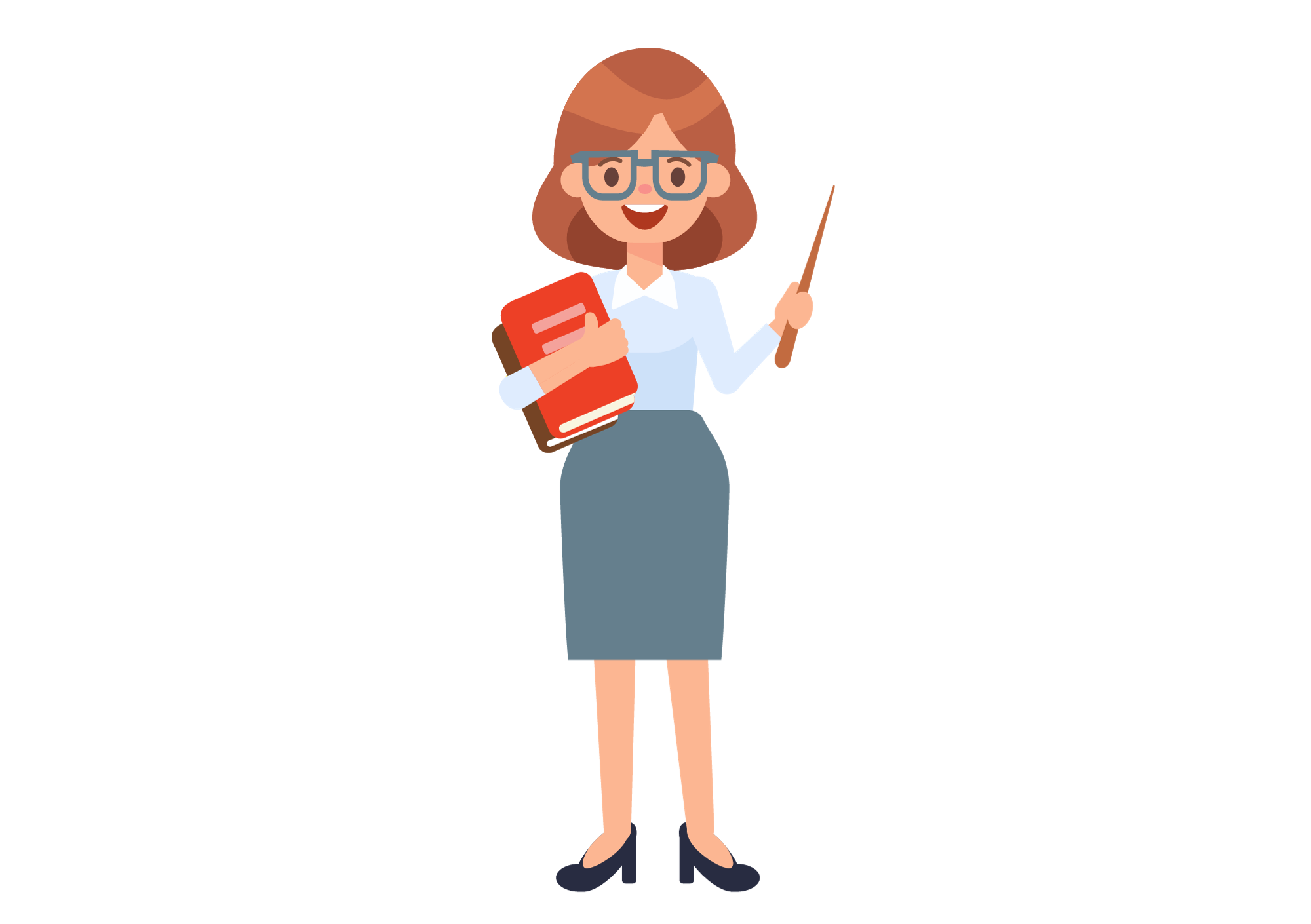 five hundred
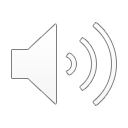 f
i
e
v
n
u
h
d
e
r
d
Students listen and repeat the word.
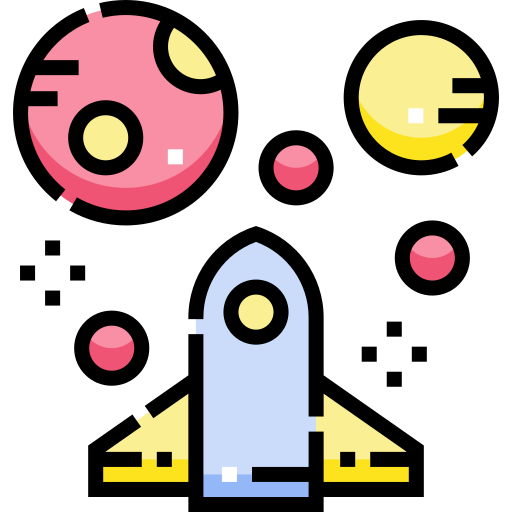 VOCABULARY –  Let’s explore!
c
Let’s spell!
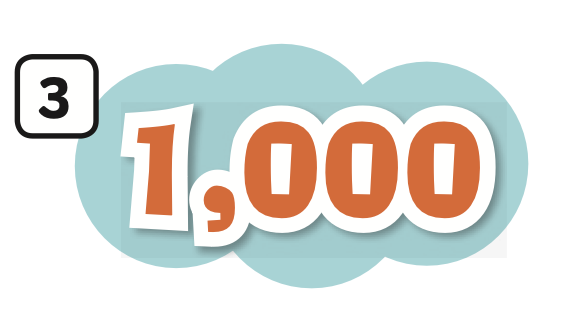 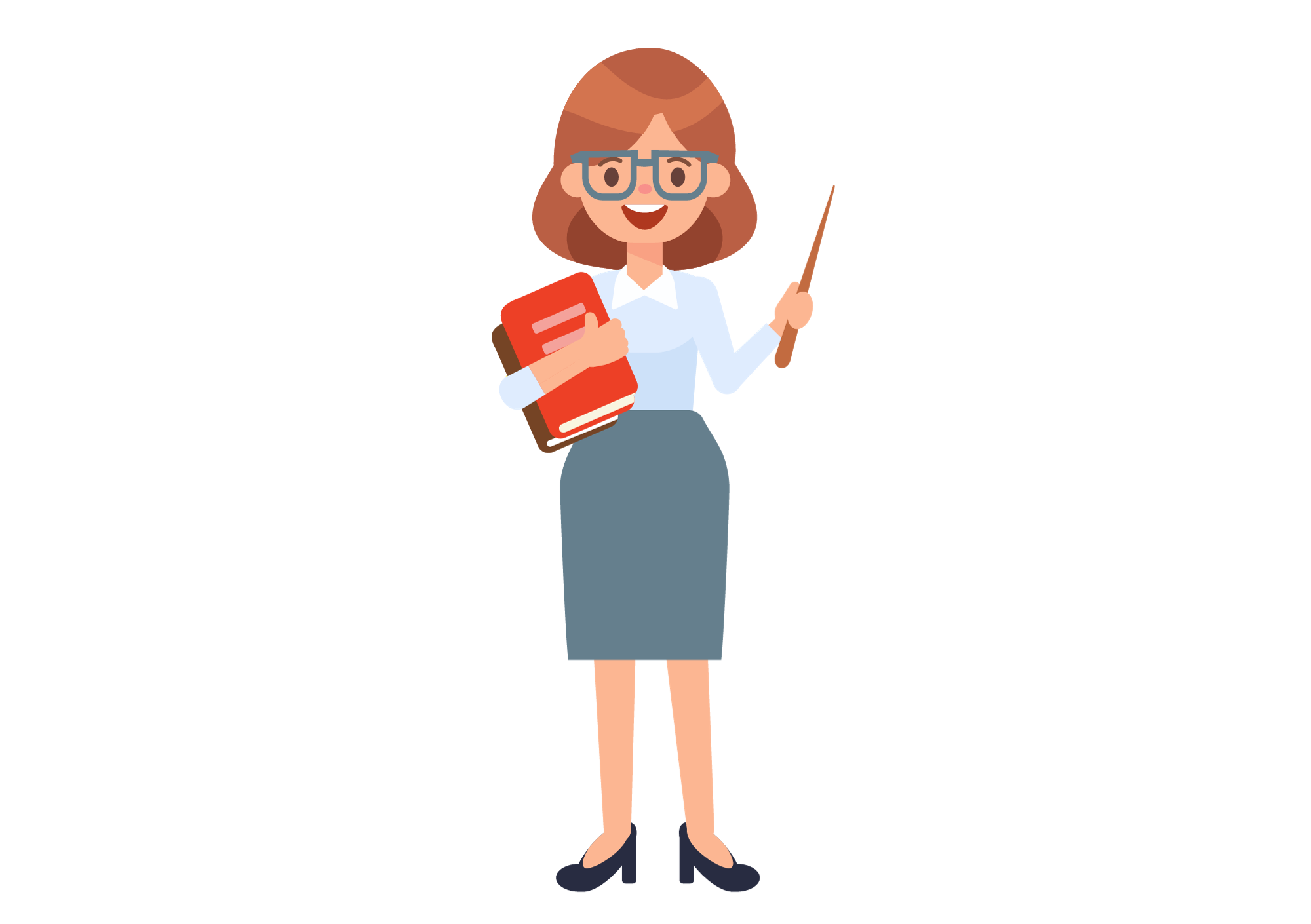 a thousand
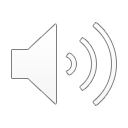 t
u
o
h
a
s
n
a
d
Students listen and repeat the word.
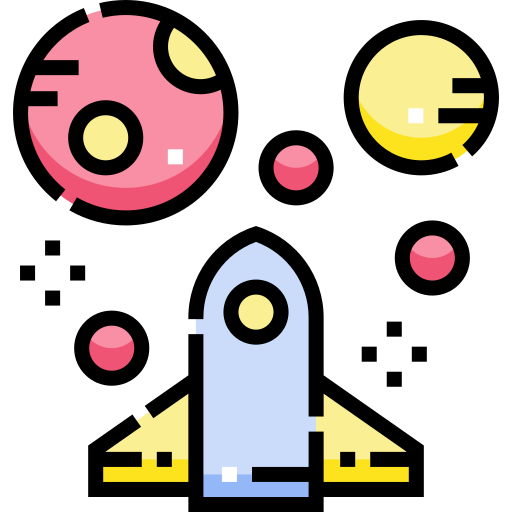 VOCABULARY –  Let’s explore!
c
Let’s spell!
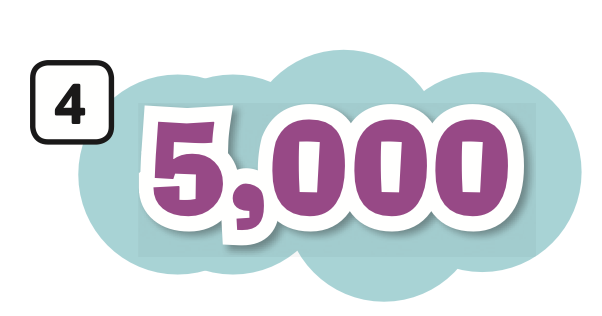 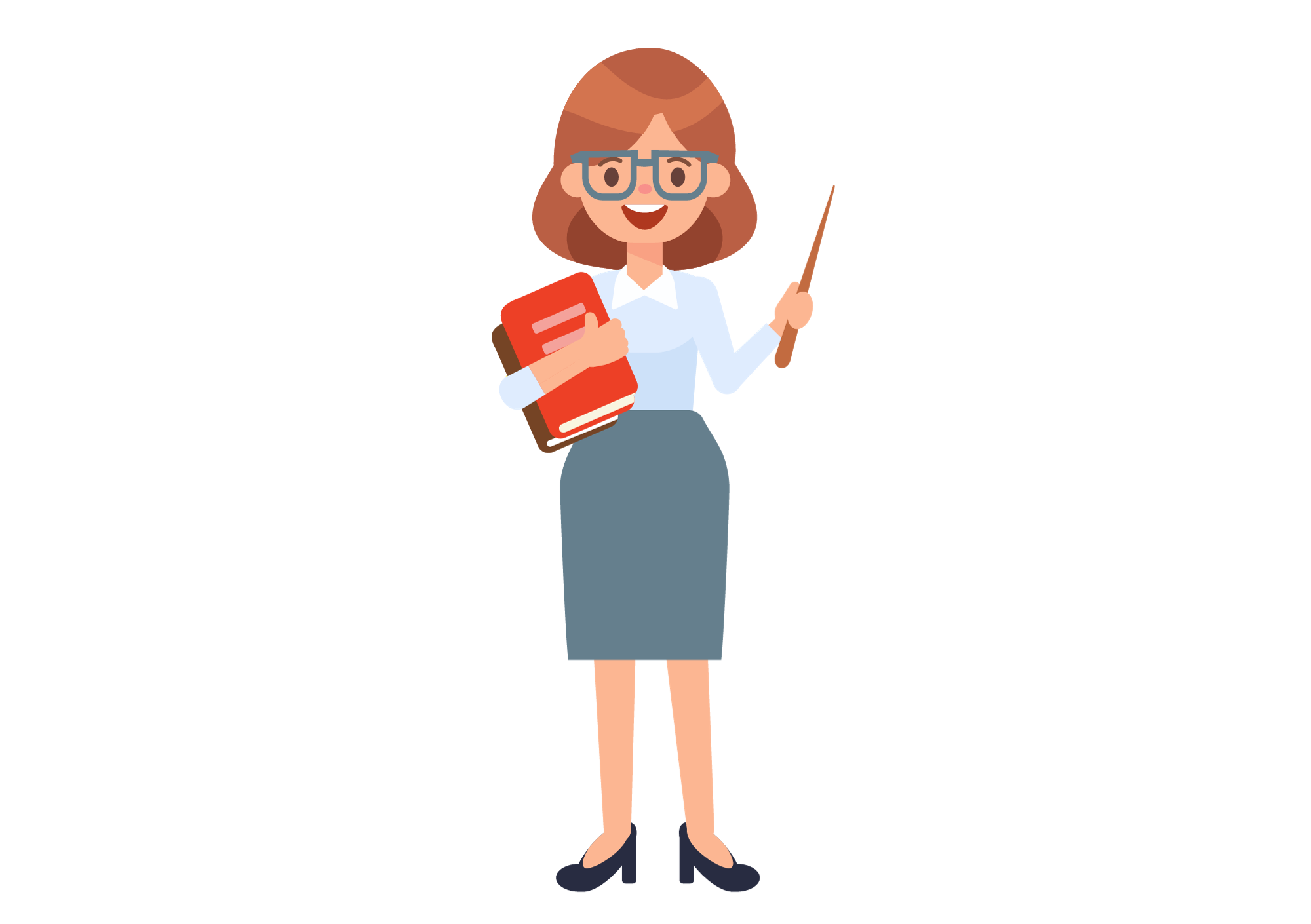 five thousand
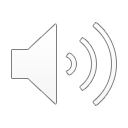 t
u
o
d
h
f
s
n
i
a
e
v
Students listen and repeat the word.
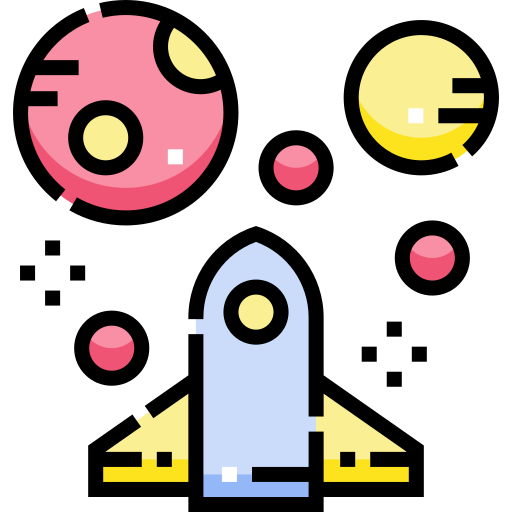 VOCABULARY –  Let’s explore!
c
Let’s spell!
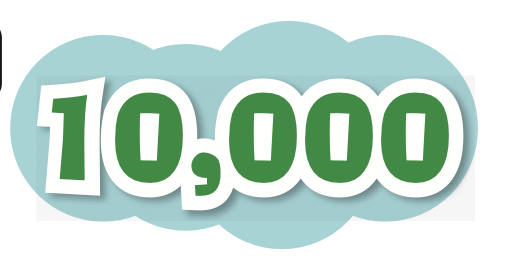 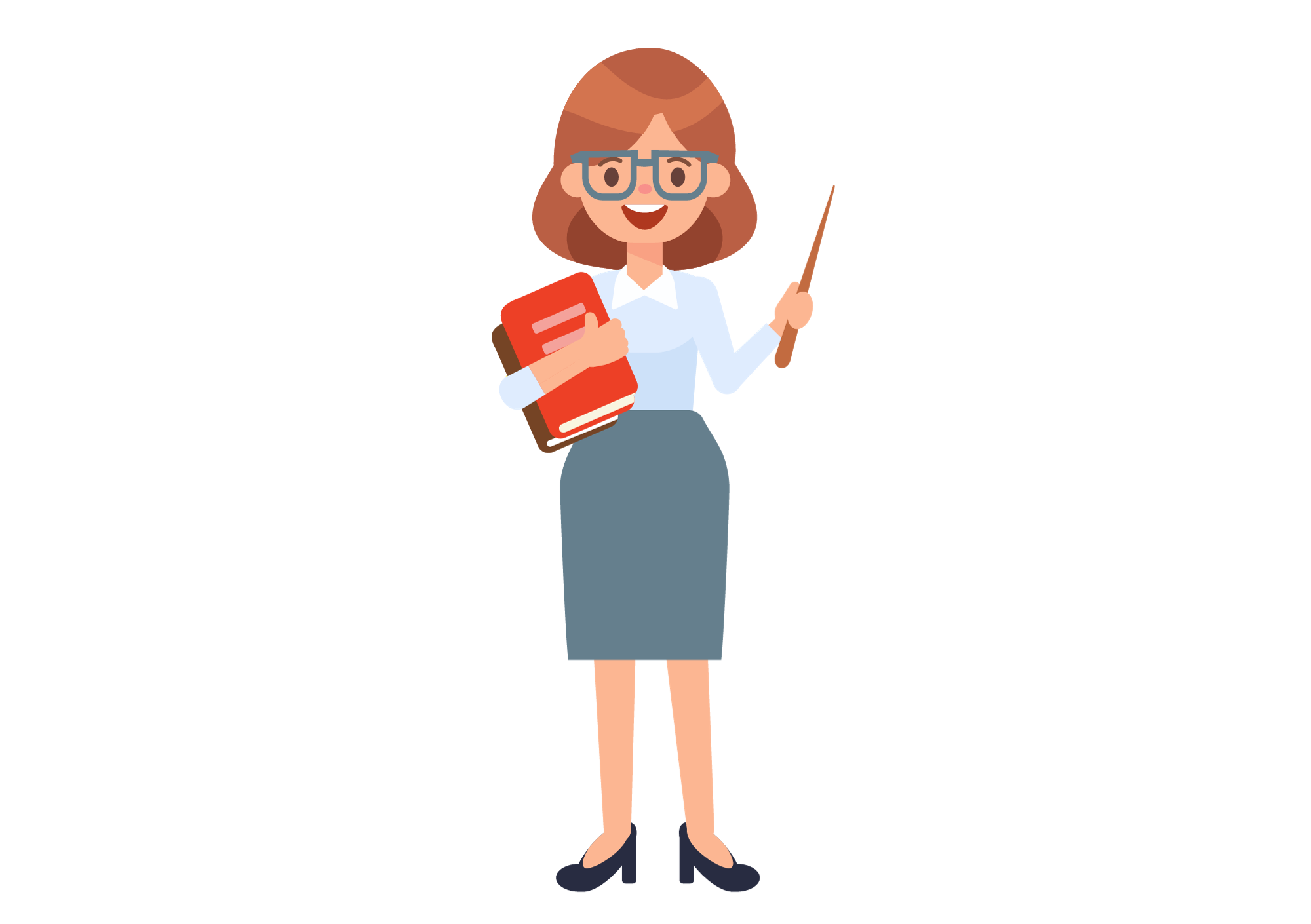 ten thousand
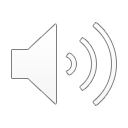 t
u
o
d
h
s
n
t
a
n
e
Students listen and repeat the word.
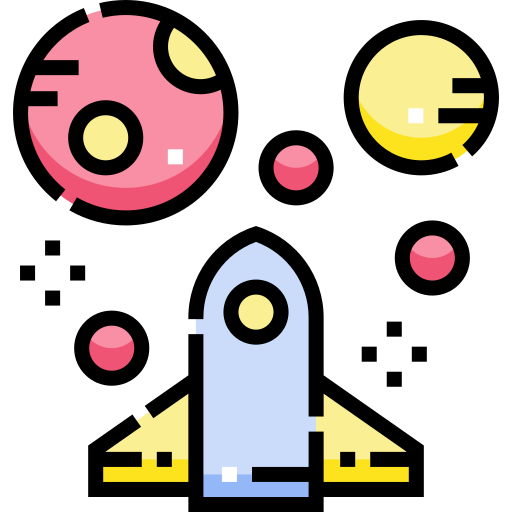 VOCABULARY –  Let’s explore!
c
Let’s spell!
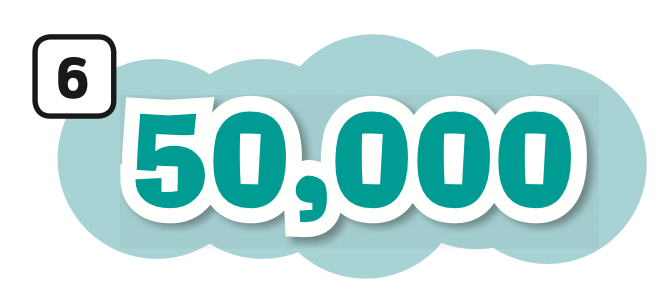 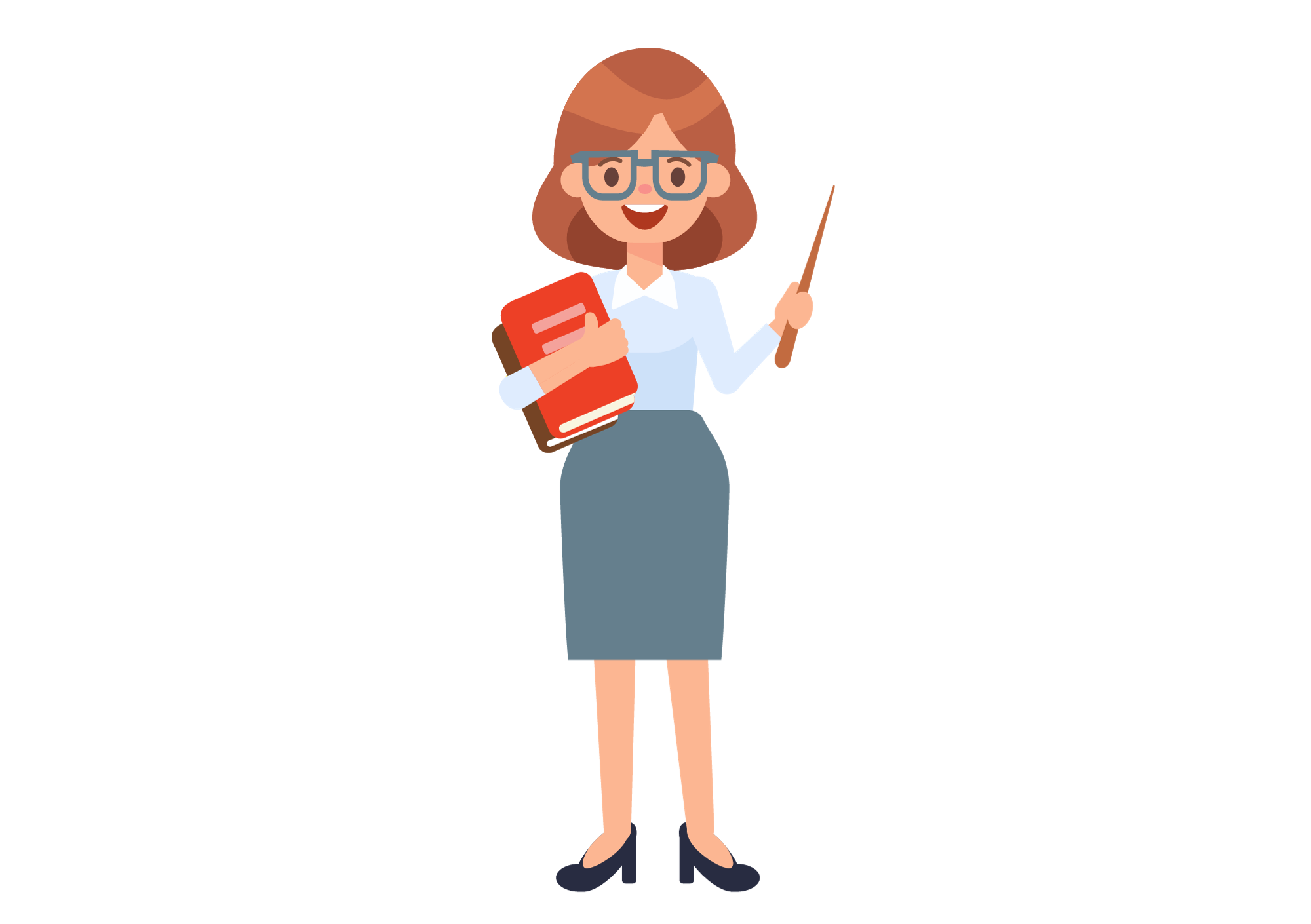 fifty thousand
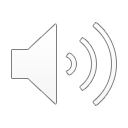 y
t
f
t
u
o
f
d
h
i
s
n
a
Students listen and repeat the word.
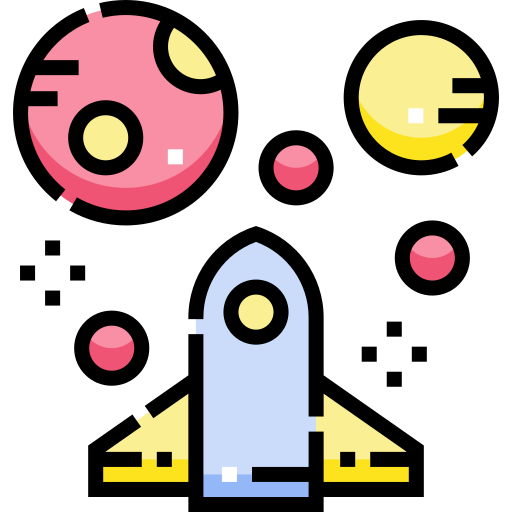 VOCABULARY –  Let’s explore!
c
Let’s spell!
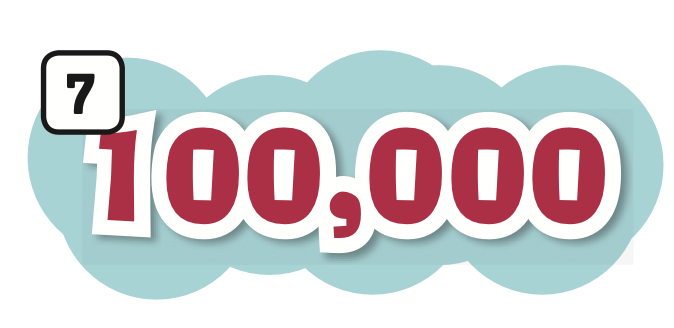 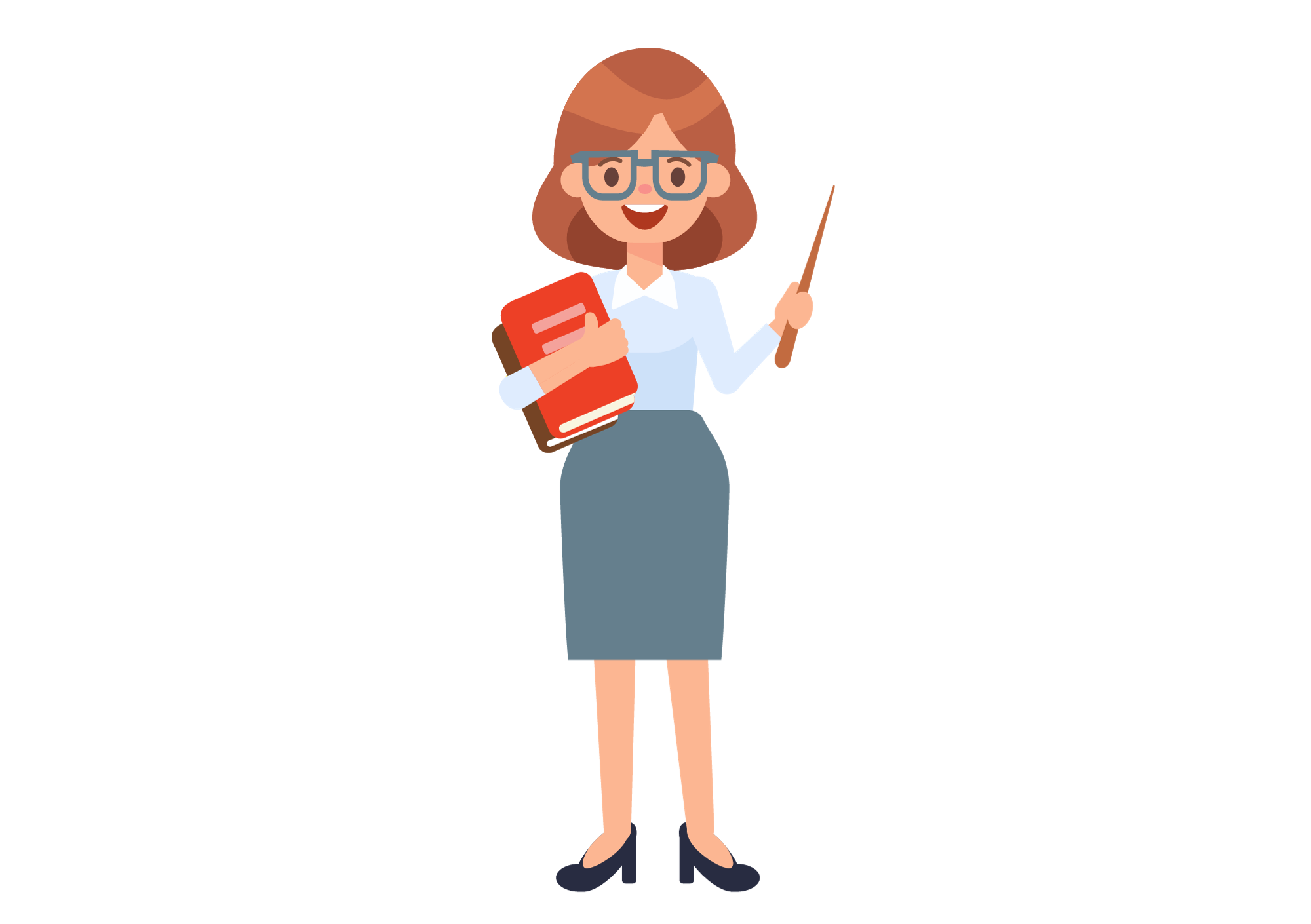 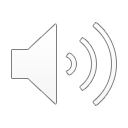 a hundred thousand
d
h
u
n
r
t
a
h
e
n
u
d
o
s
a
d
Students listen and repeat the word.
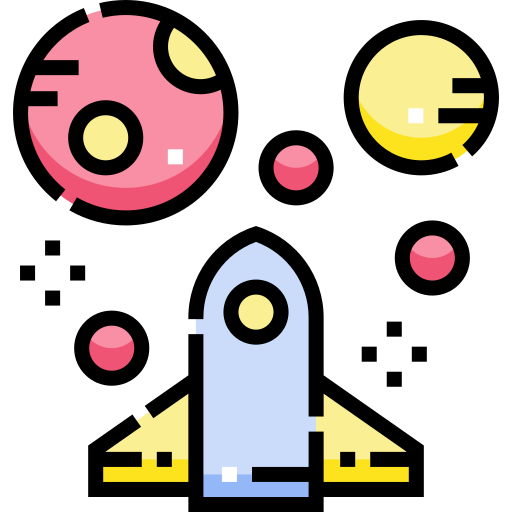 VOCABULARY –  Let’s explore!
c
Let’s spell!
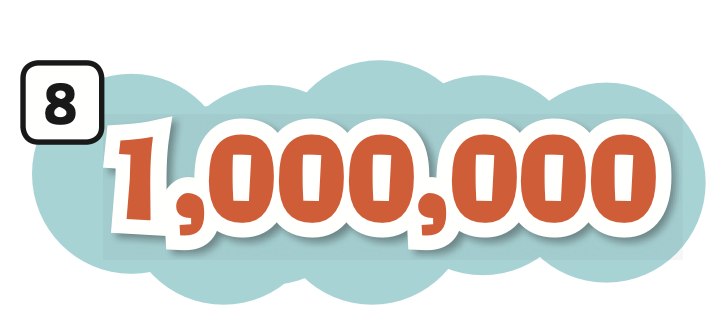 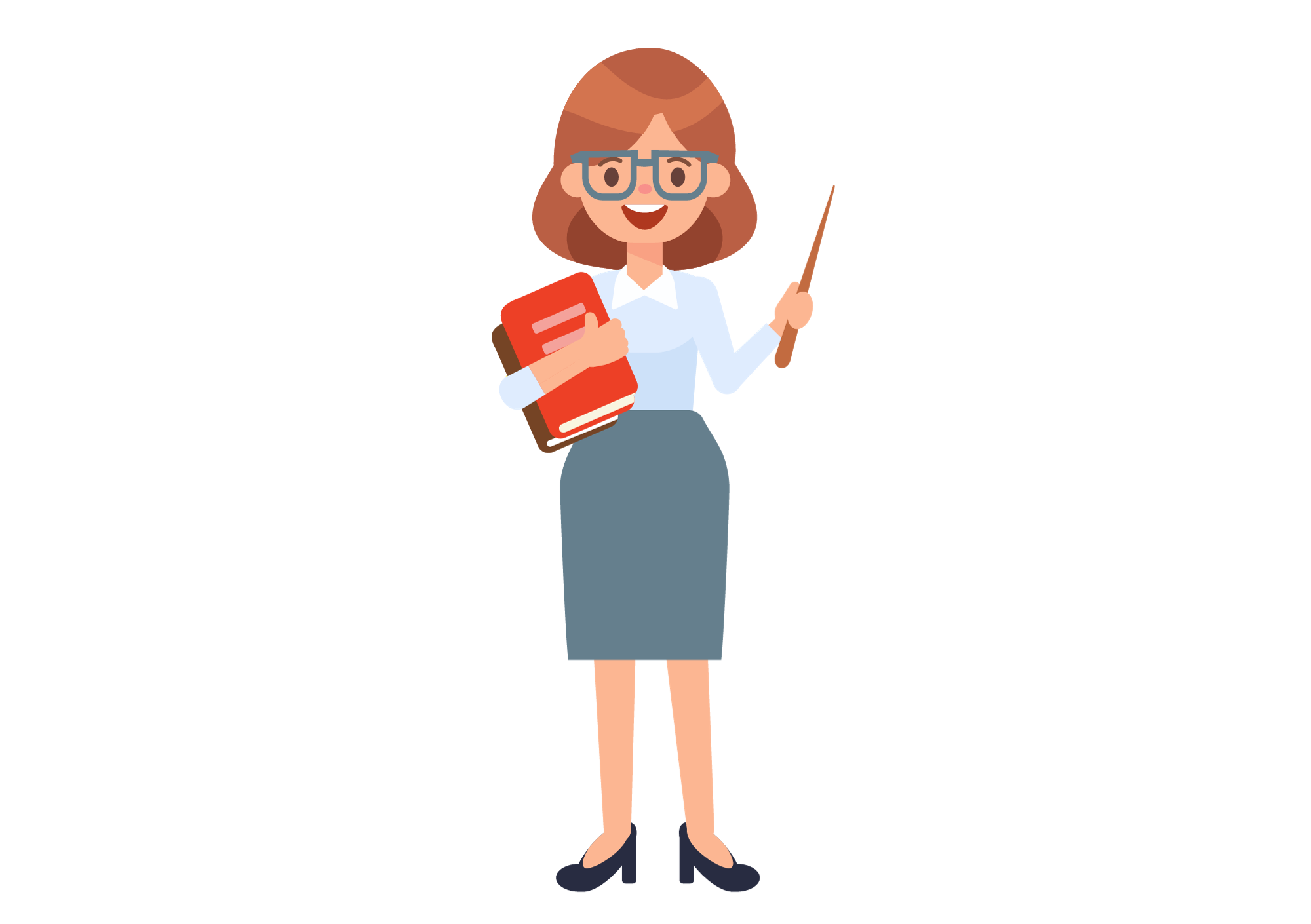 a million
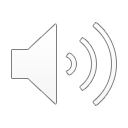 n
m
o
l
l
i
a
i
Students listen and repeat the word.
VOCABULARY –  Let’s explore!
REVIEW
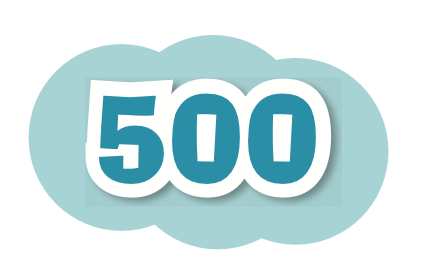 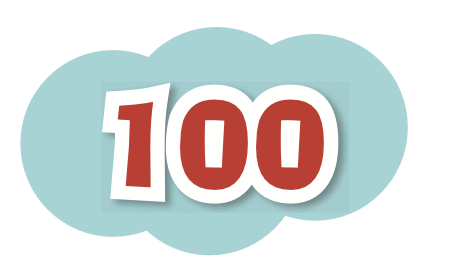 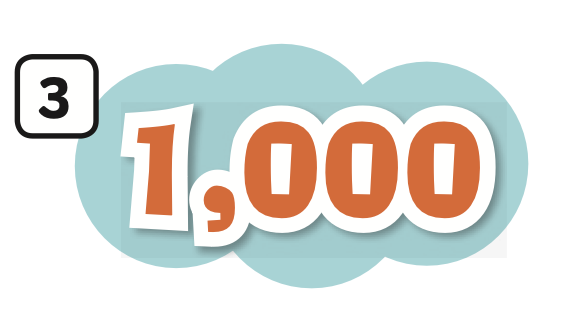 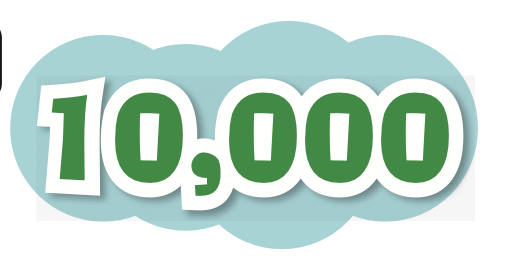 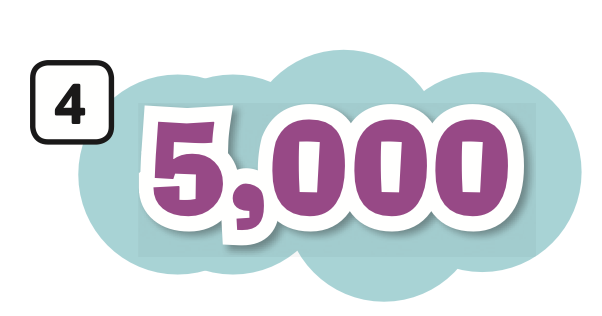 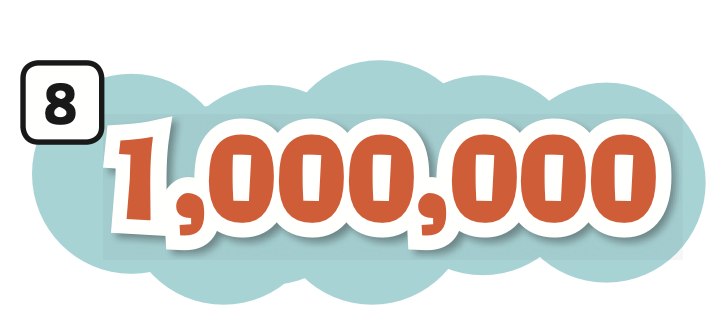 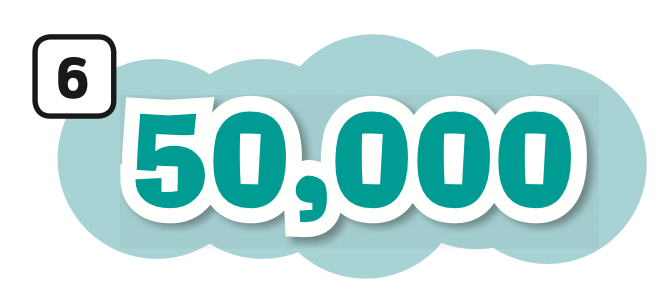 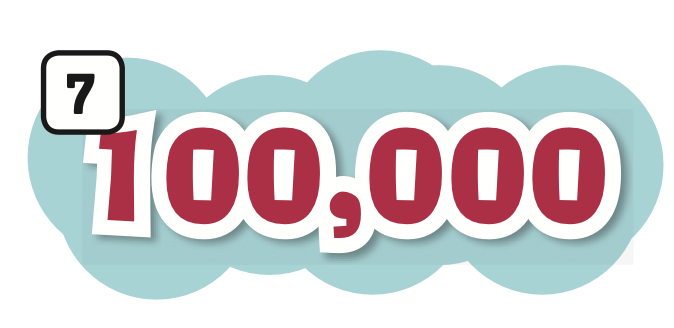 a hundred
five hundred
five thousand
a thousand
ten thousand
fifty thousand
a million
a hundred thousand
Show one by one picture, students look and say the word aloud.
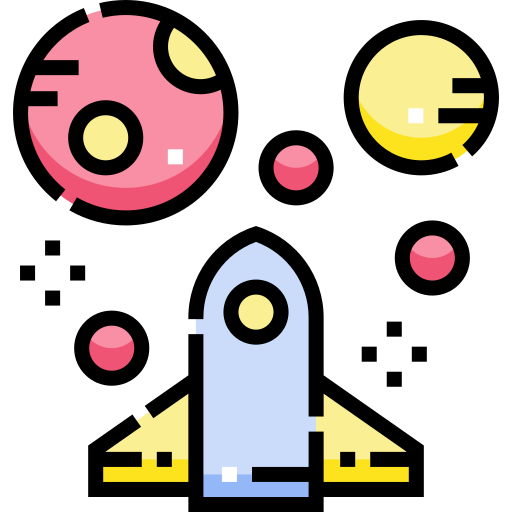 VOCABULARY –  Practice
Activity: DORA THE EXPLORER
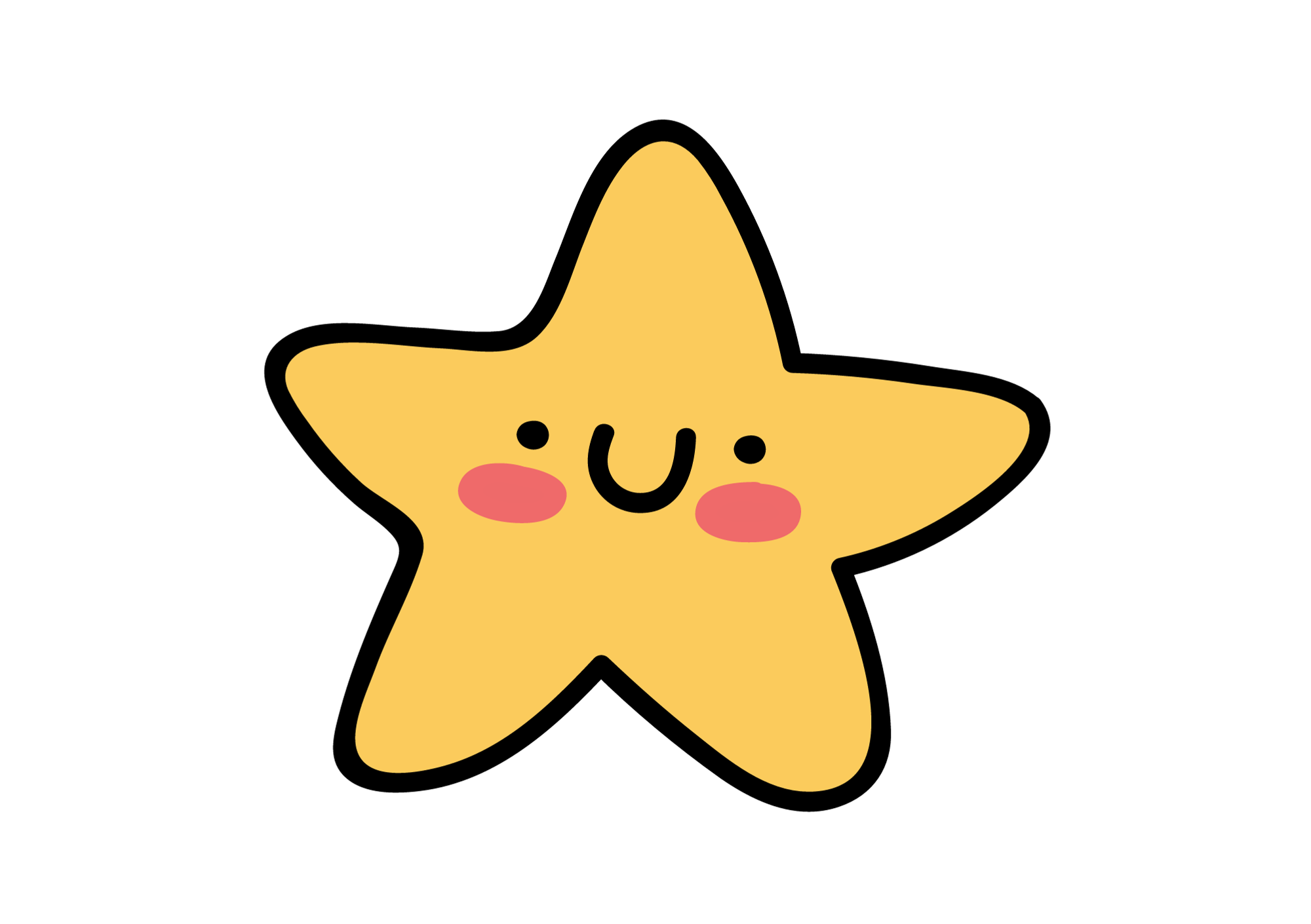 Put students work in groups of 4. 
Each group takes out a sheet of paper. 
Students look at the slide and discuss to choose the correct word, then write it on the paper. 
After finishing, they raise their paper to check the answers. 
The fastest student with the correct word receives 2 points for the team.
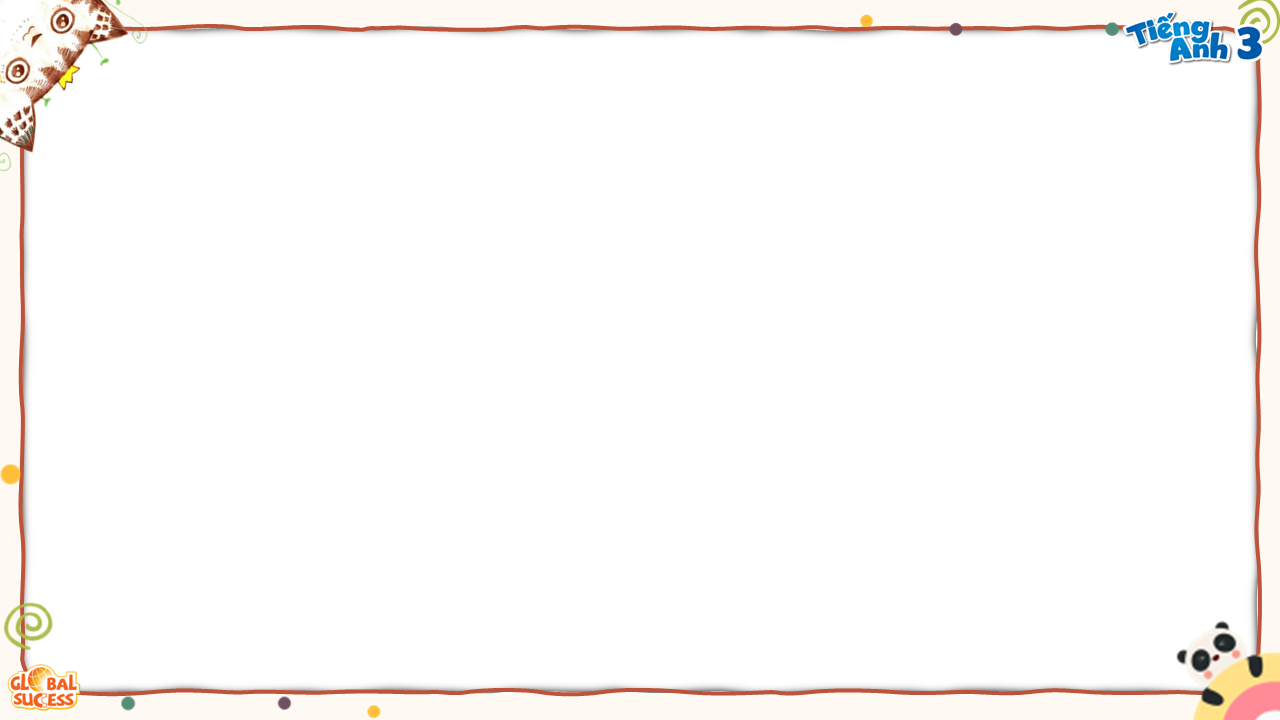 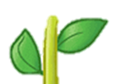 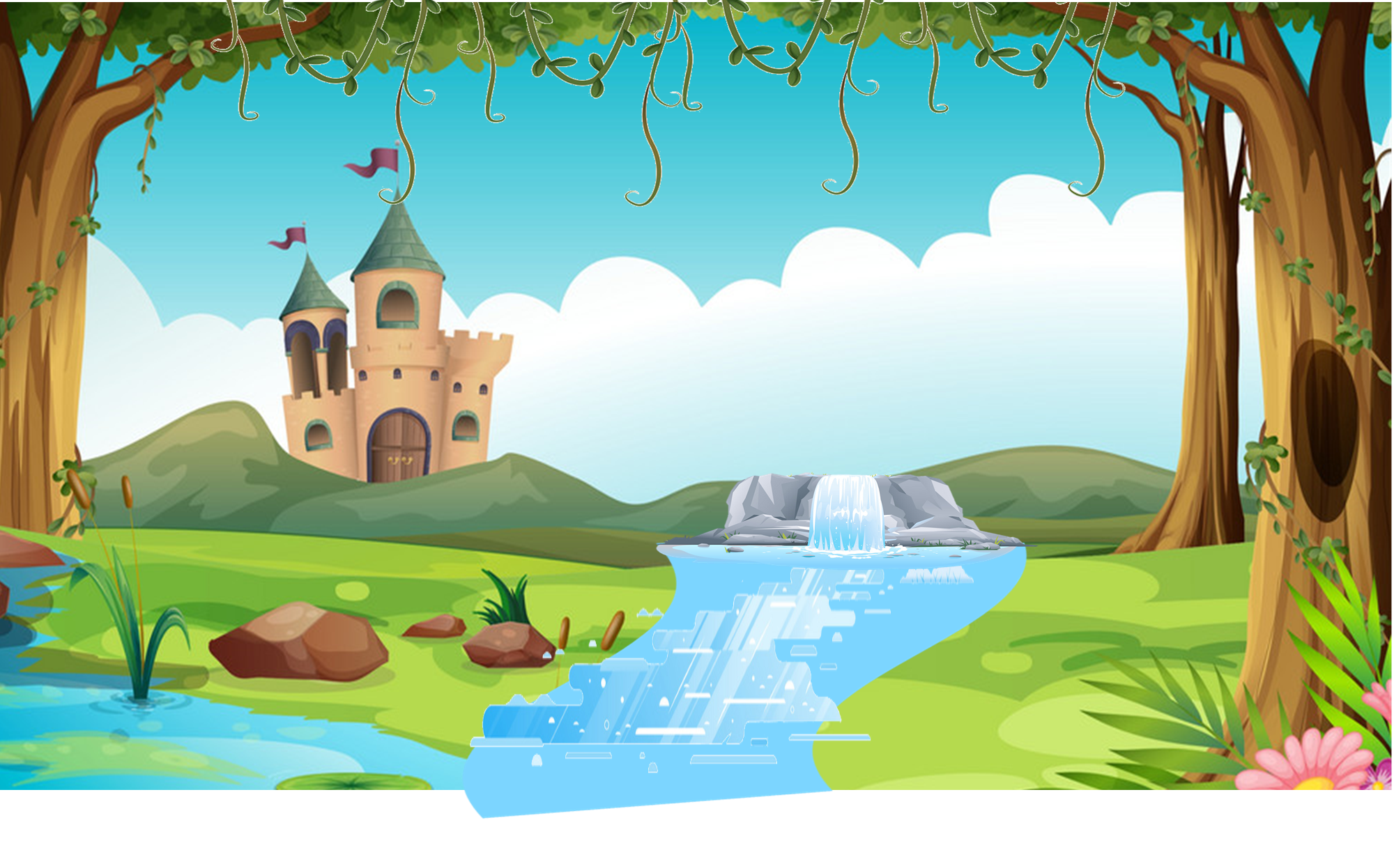 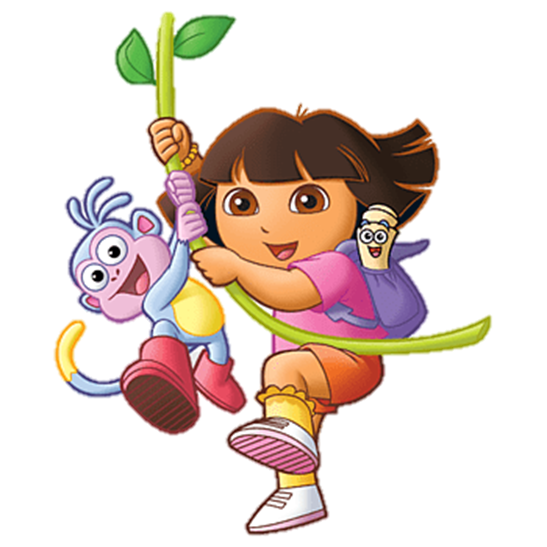 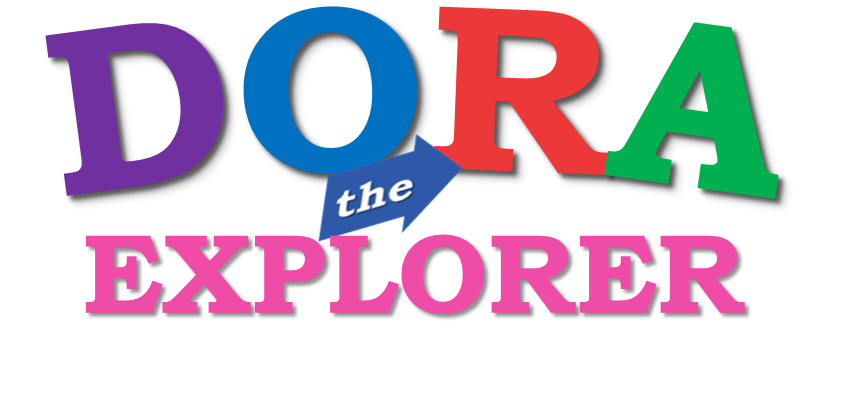 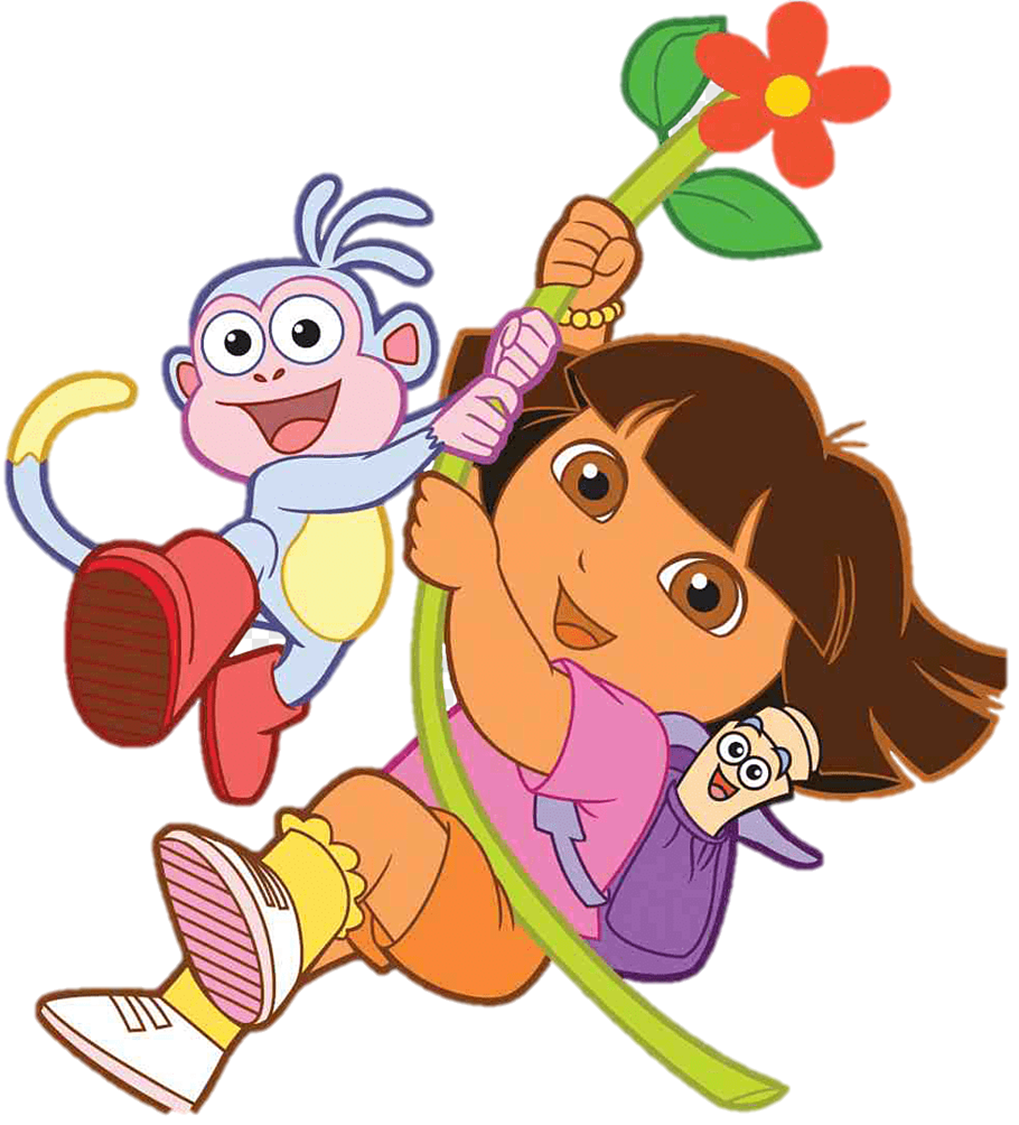 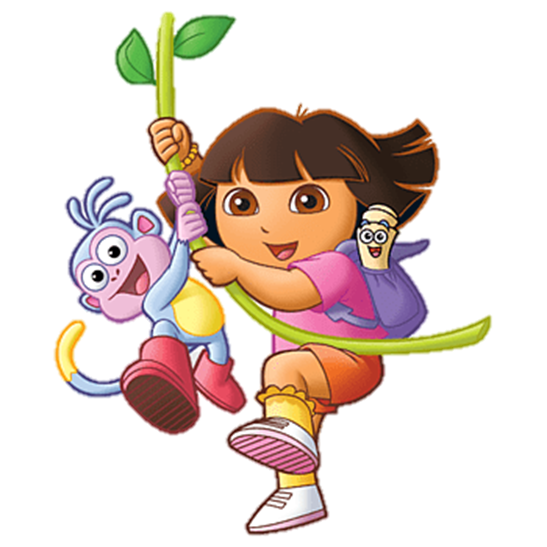 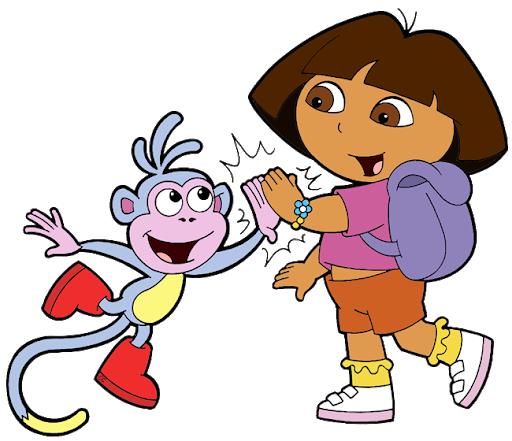 START
[Speaker Notes: Ms Huyền Phạm - 0936.082.789 – YOUTUBE: MsPham.  Facebook: Dạy và học cùng công nghệ.]
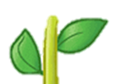 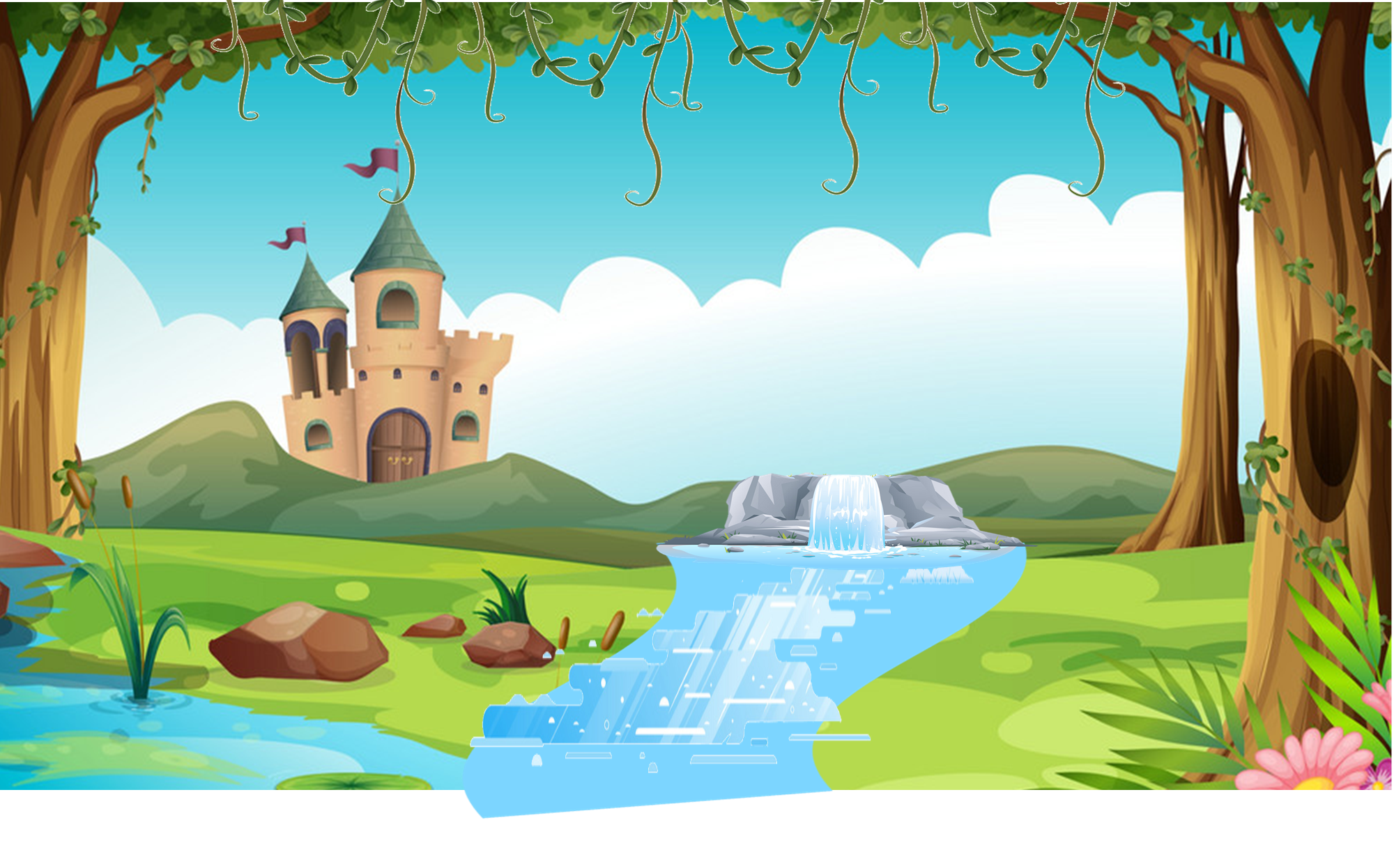 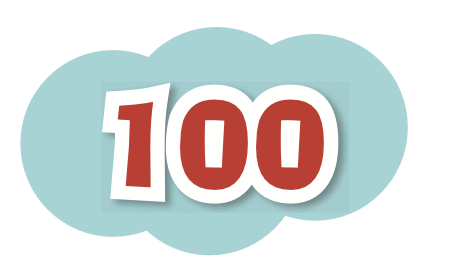 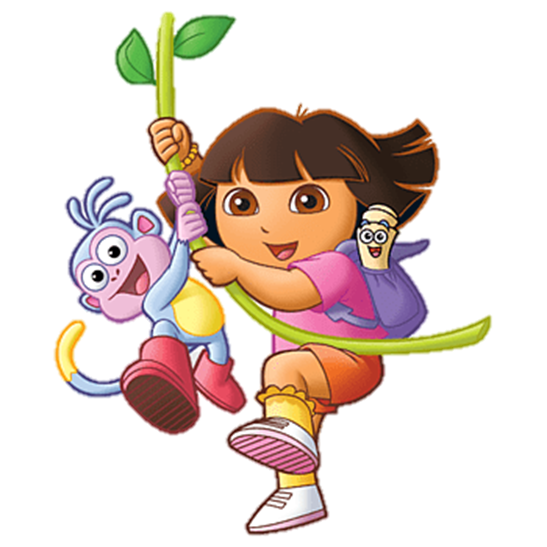 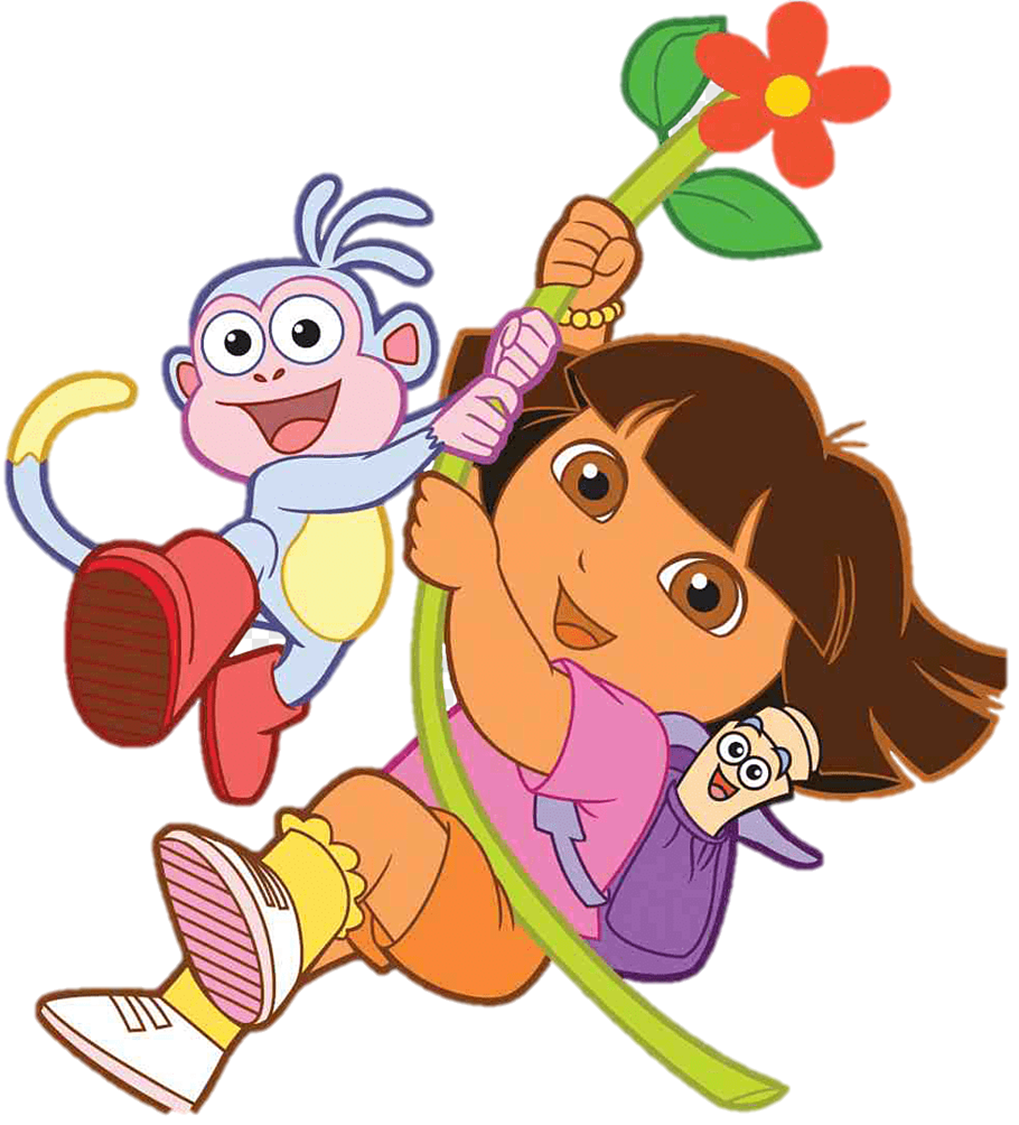 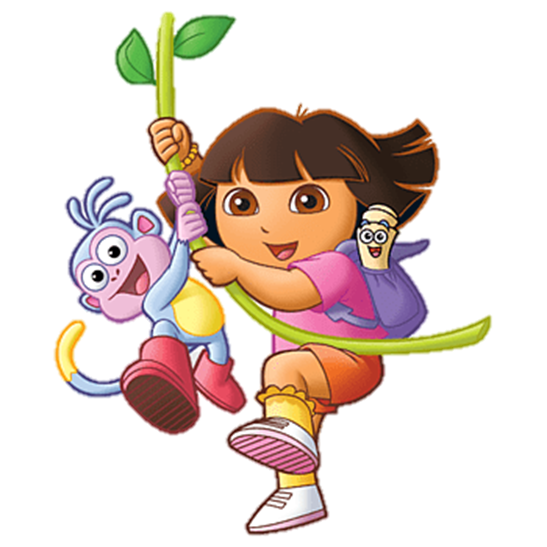 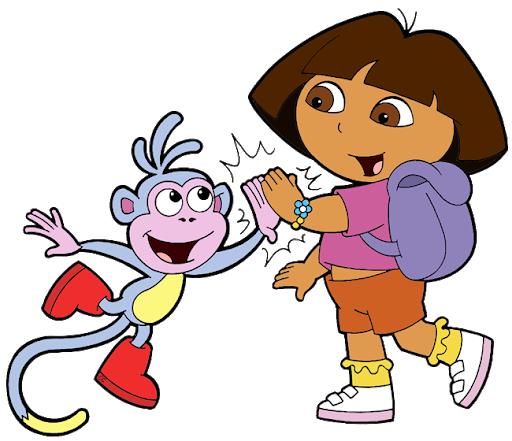 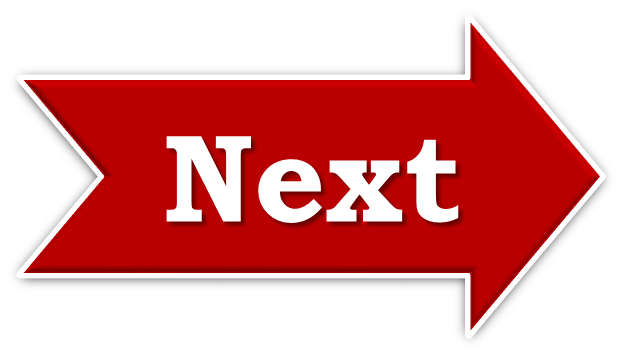 ten hundred
an hundred
a hundred
[Speaker Notes: Ms Huyền Phạm - 0936.082.789 – YOUTUBE: MsPham.  Facebook: Dạy và học cùng công nghệ.]
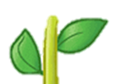 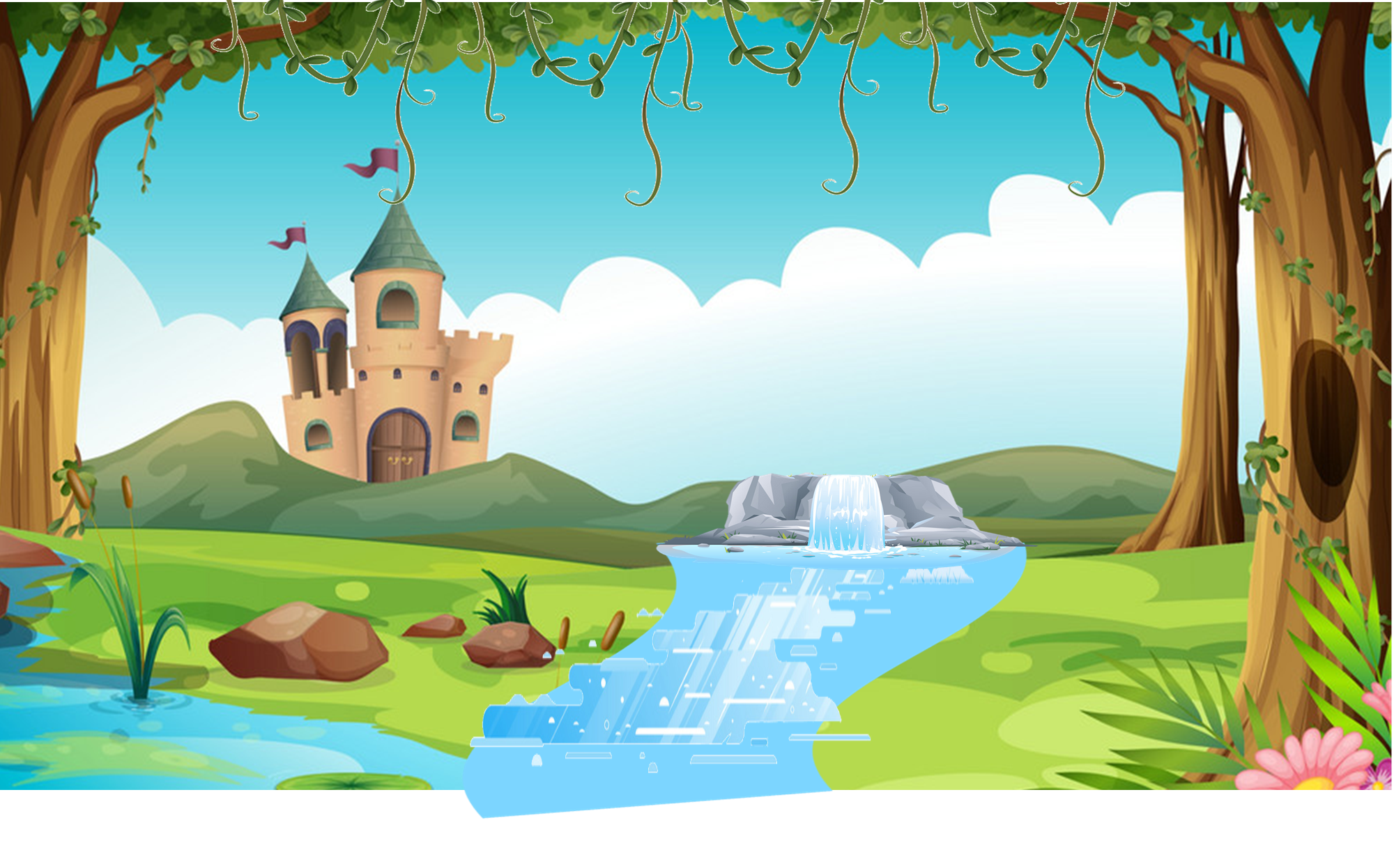 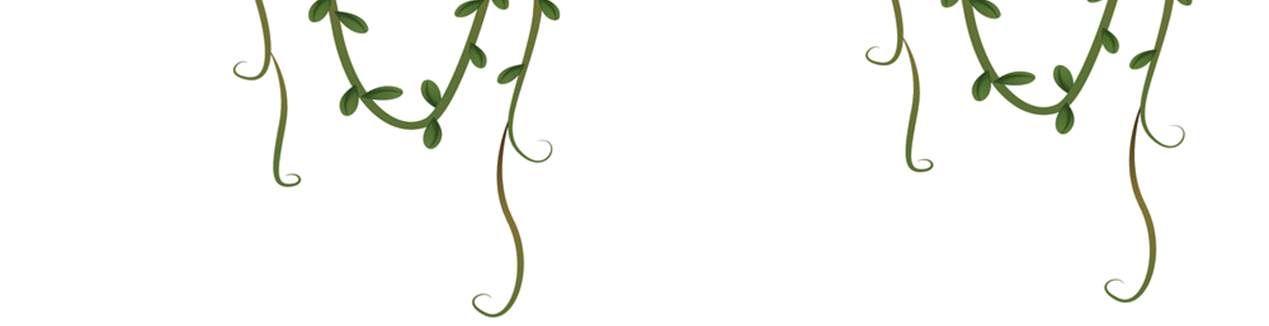 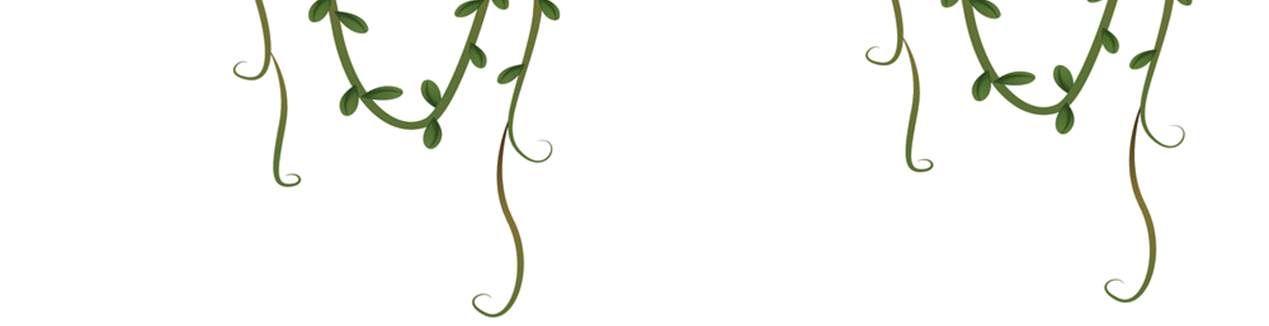 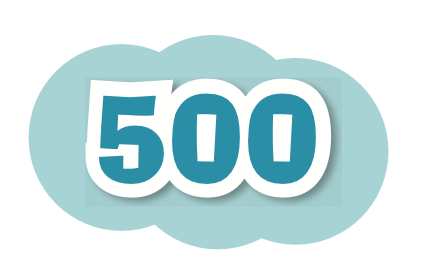 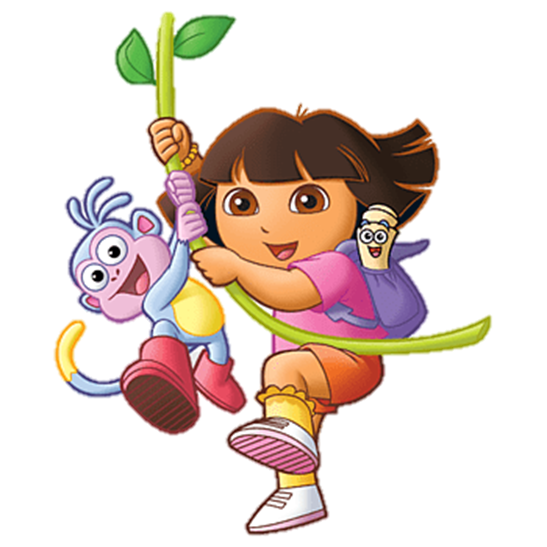 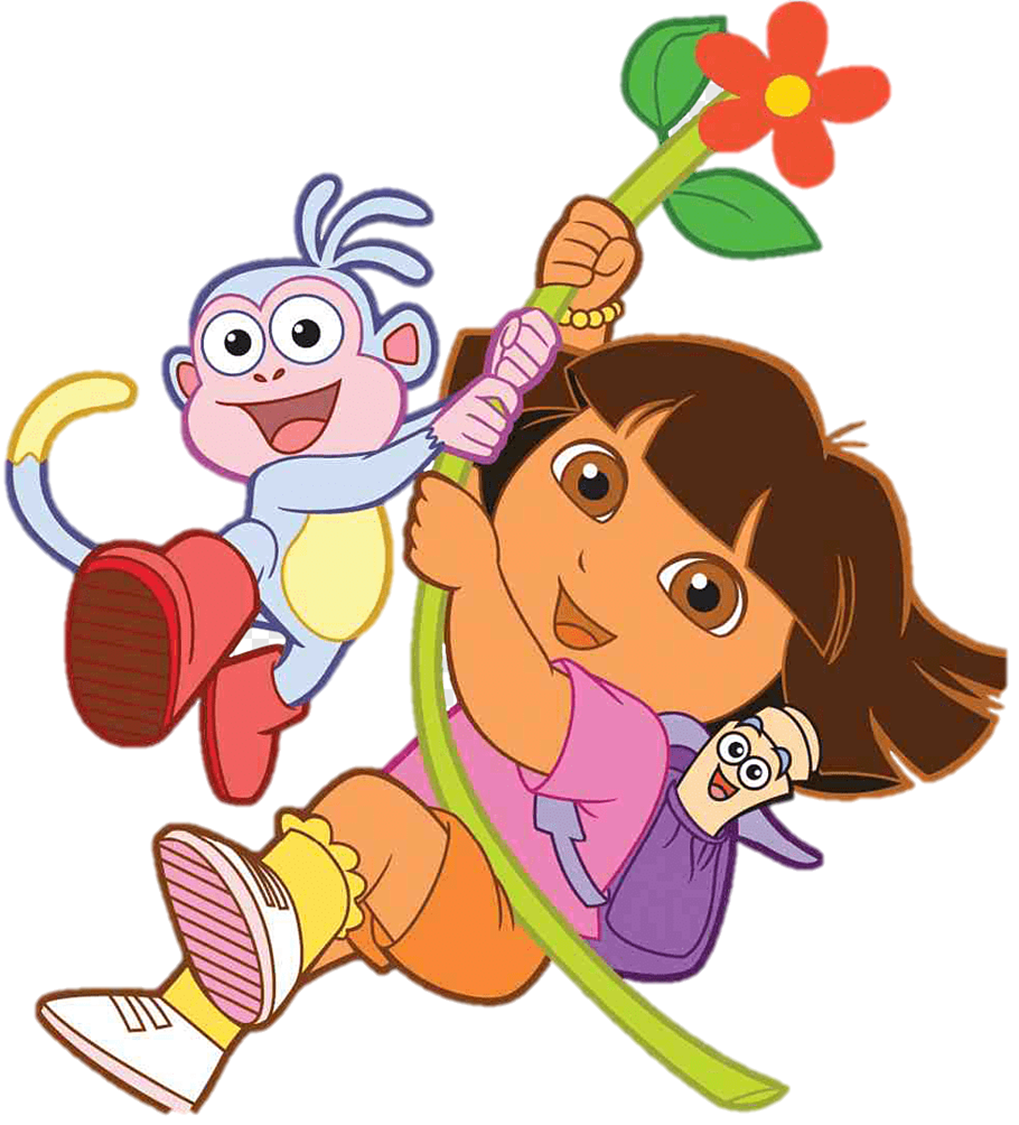 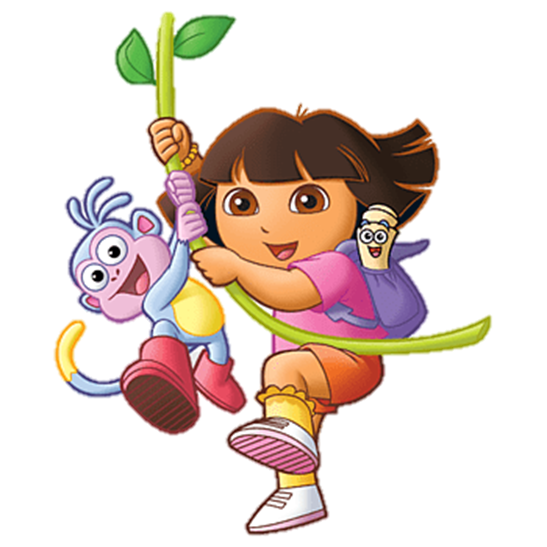 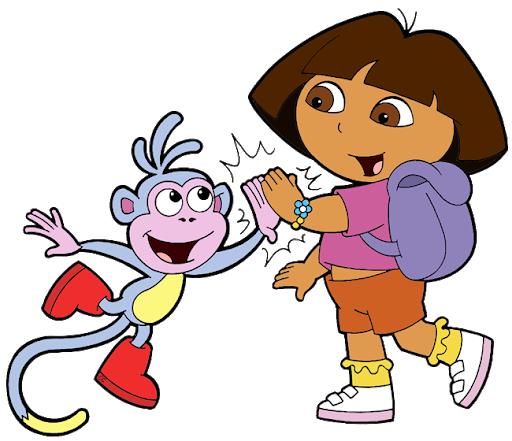 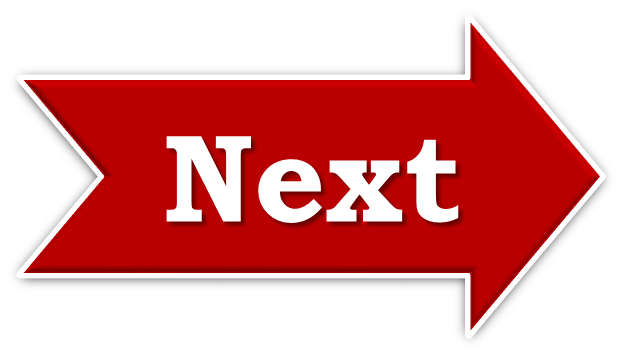 five hundred
five thousand
five
[Speaker Notes: Ms Huyền Phạm - 0936.082.789 – YOUTUBE: MsPham.  Facebook: Dạy và học cùng công nghệ.]
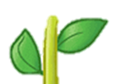 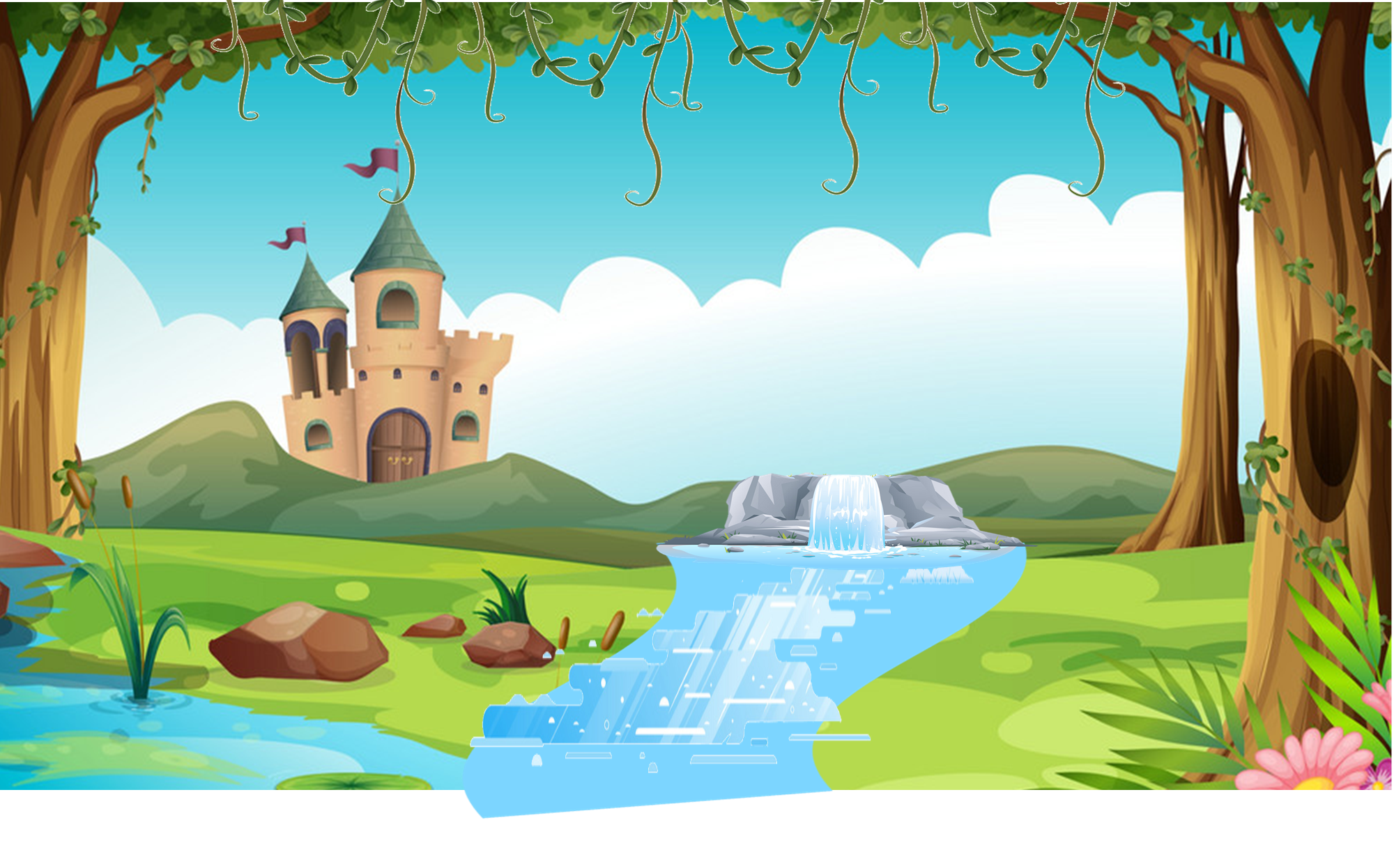 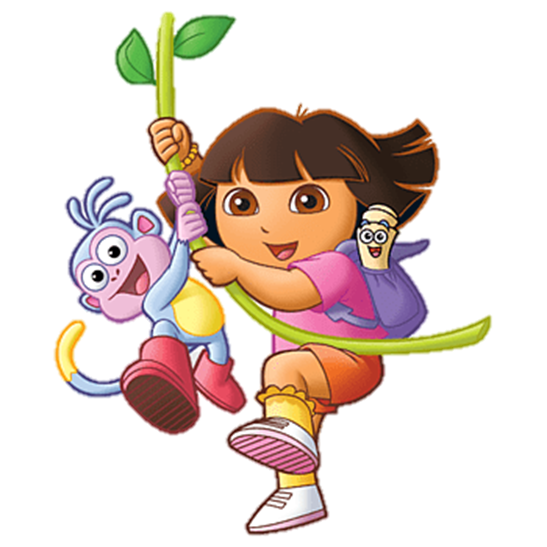 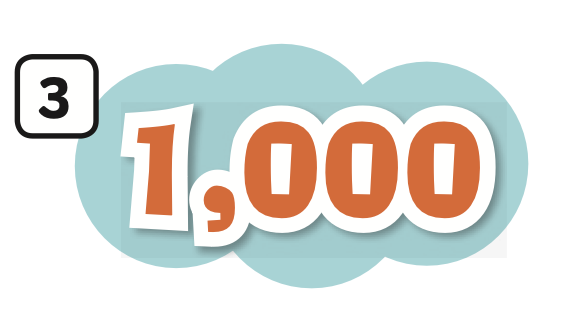 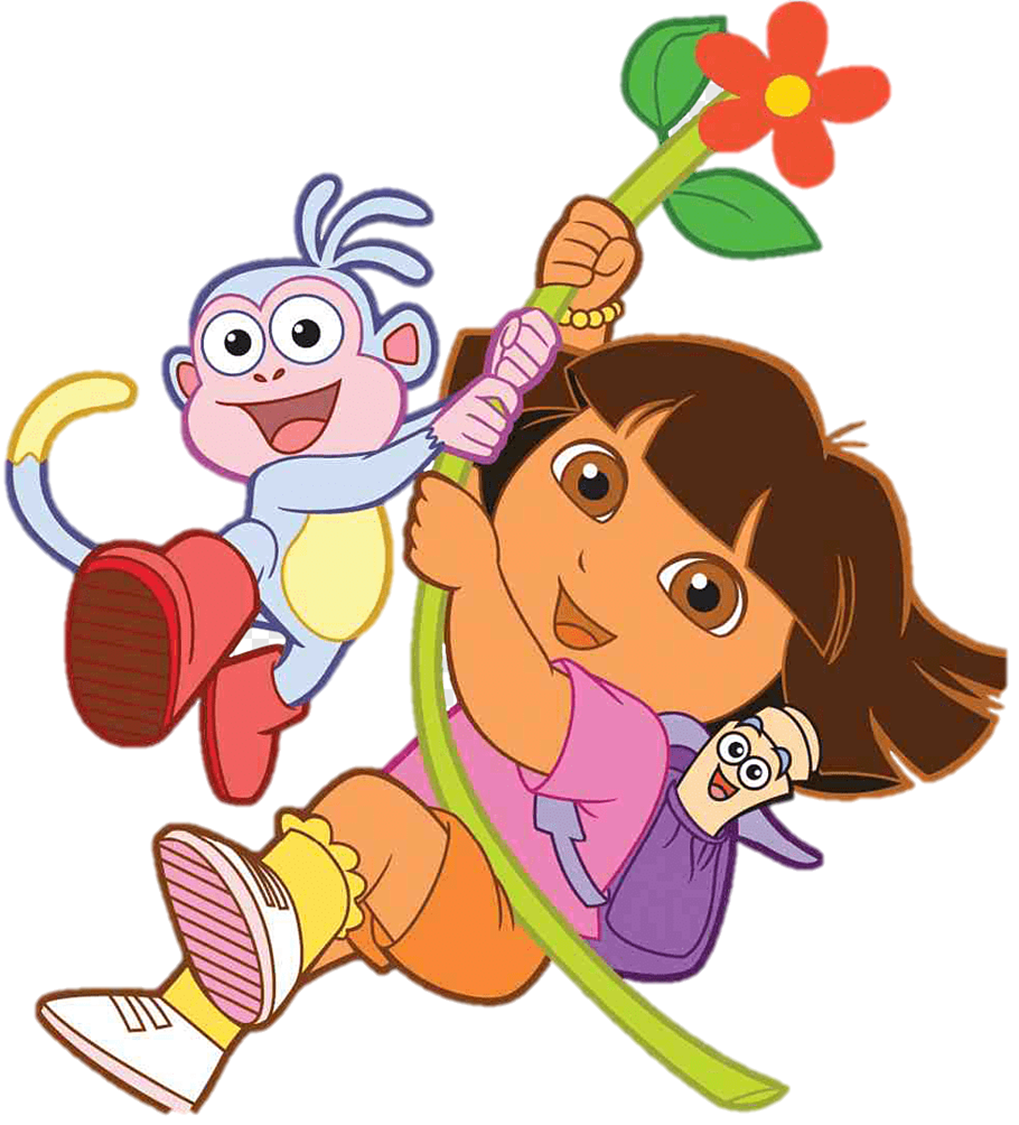 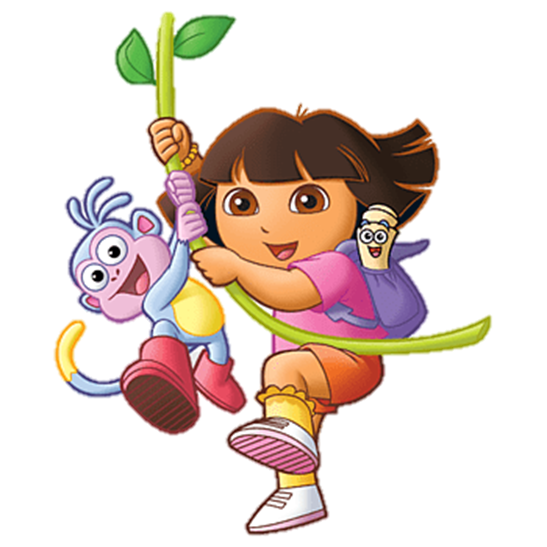 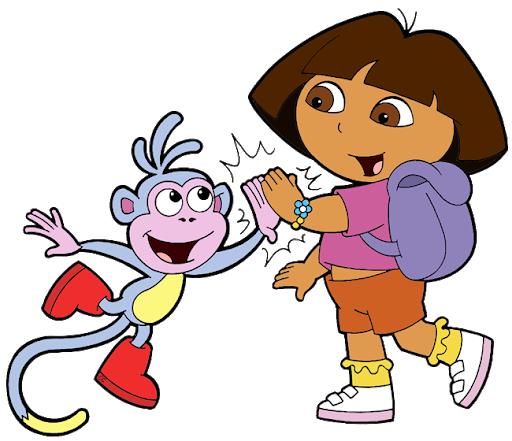 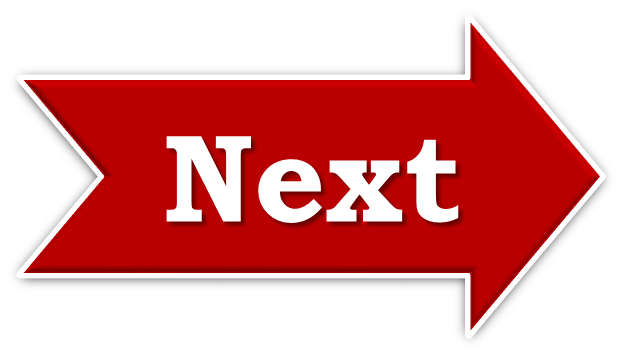 a hundred
a thousand
a million
[Speaker Notes: Ms Huyền Phạm - 0936.082.789 – YOUTUBE: MsPham.  Facebook: Dạy và học cùng công nghệ.]
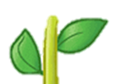 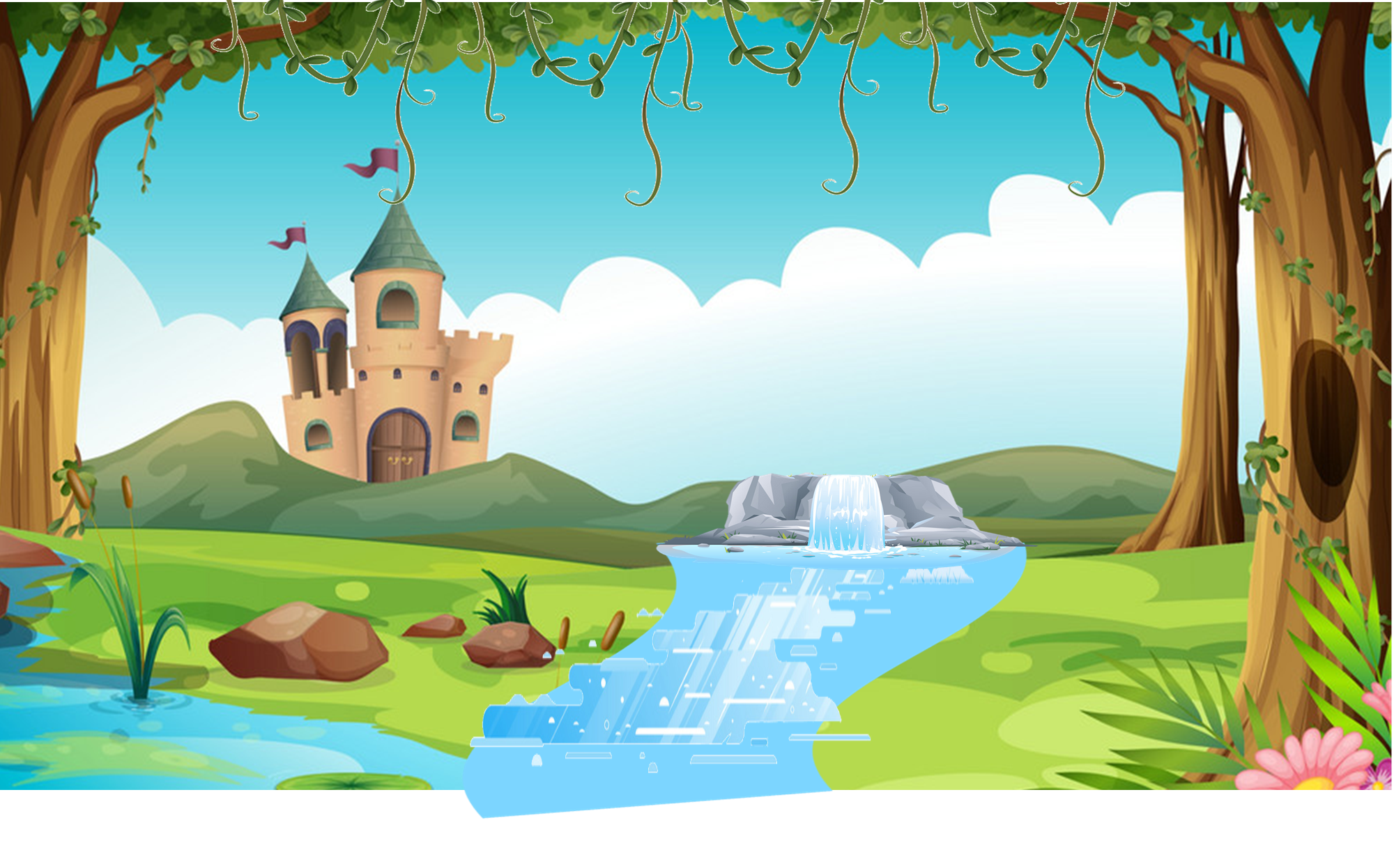 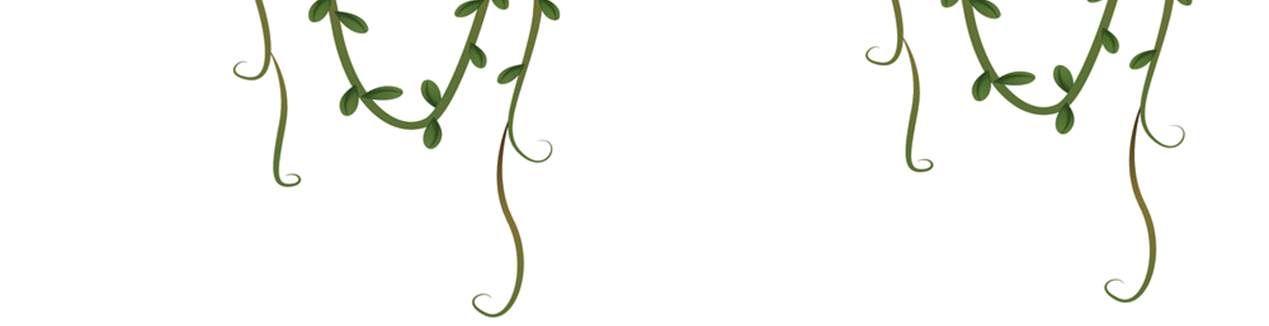 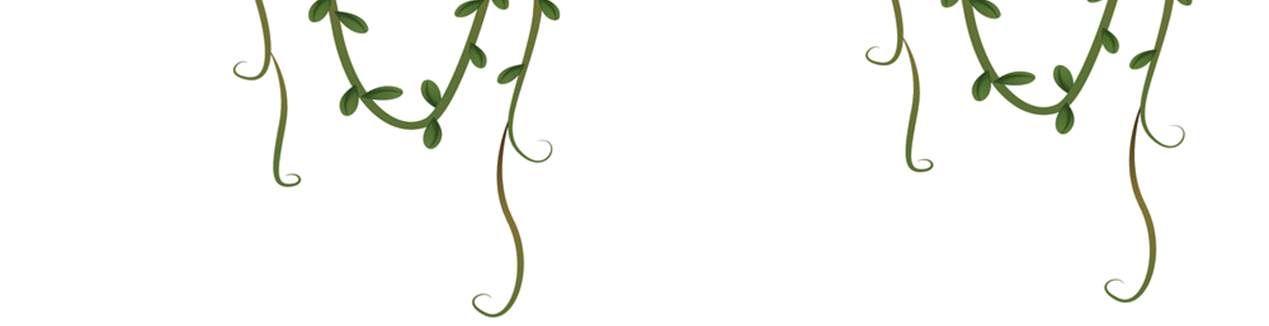 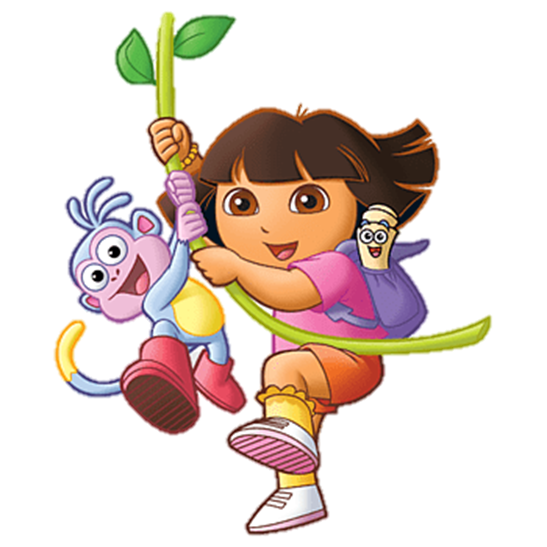 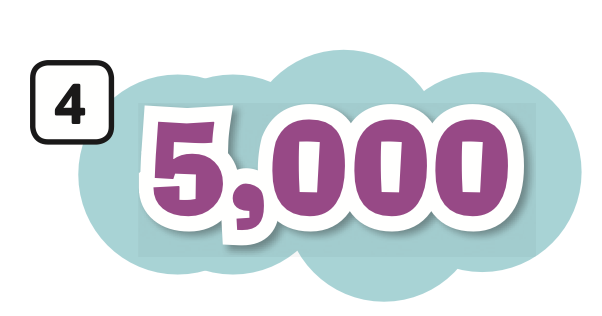 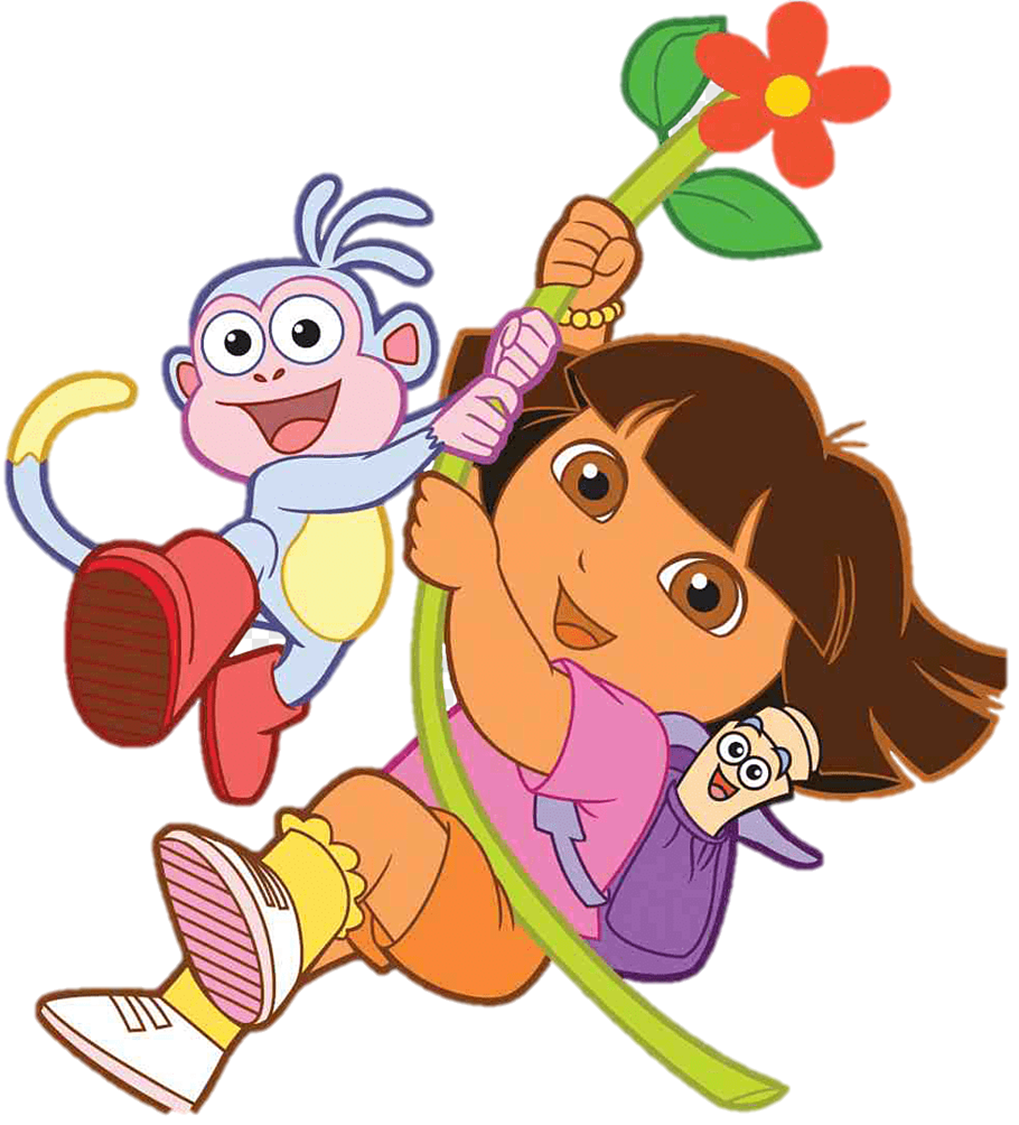 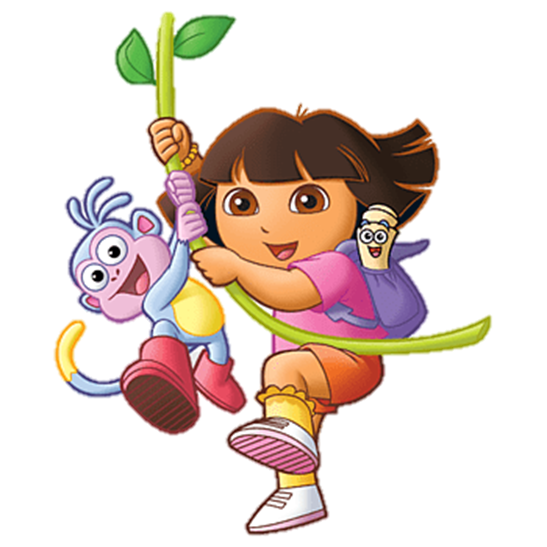 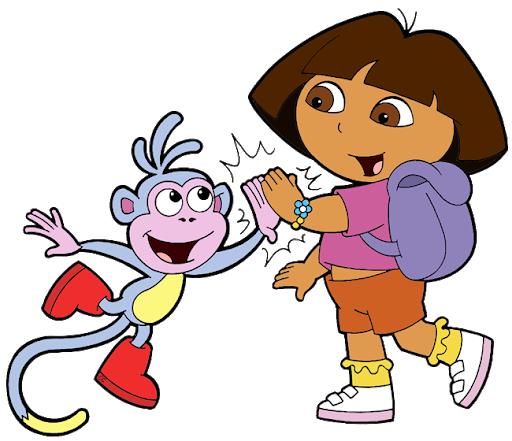 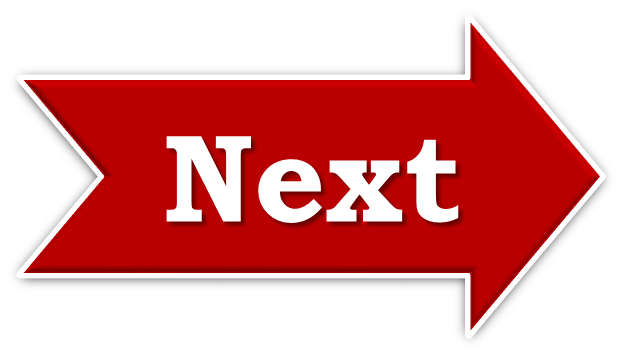 five thousand
five hundred
five million
[Speaker Notes: Ms Huyền Phạm - 0936.082.789 – YOUTUBE: MsPham.  Facebook: Dạy và học cùng công nghệ.]
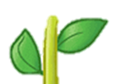 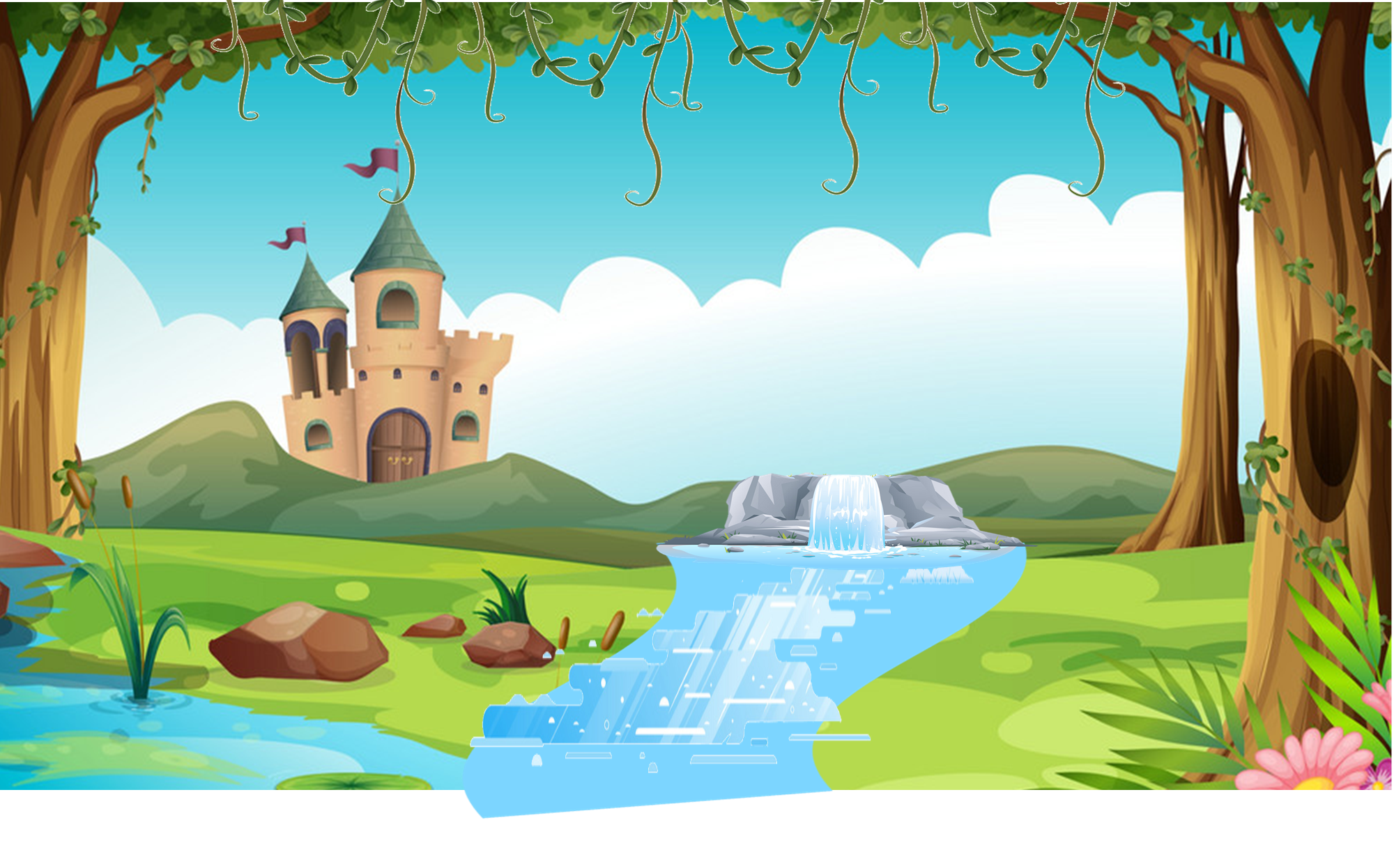 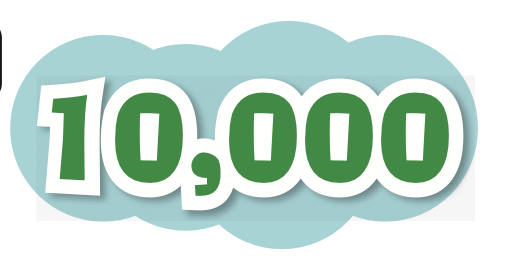 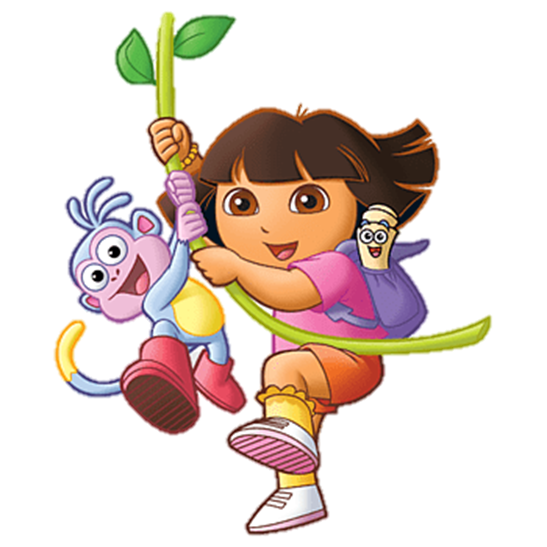 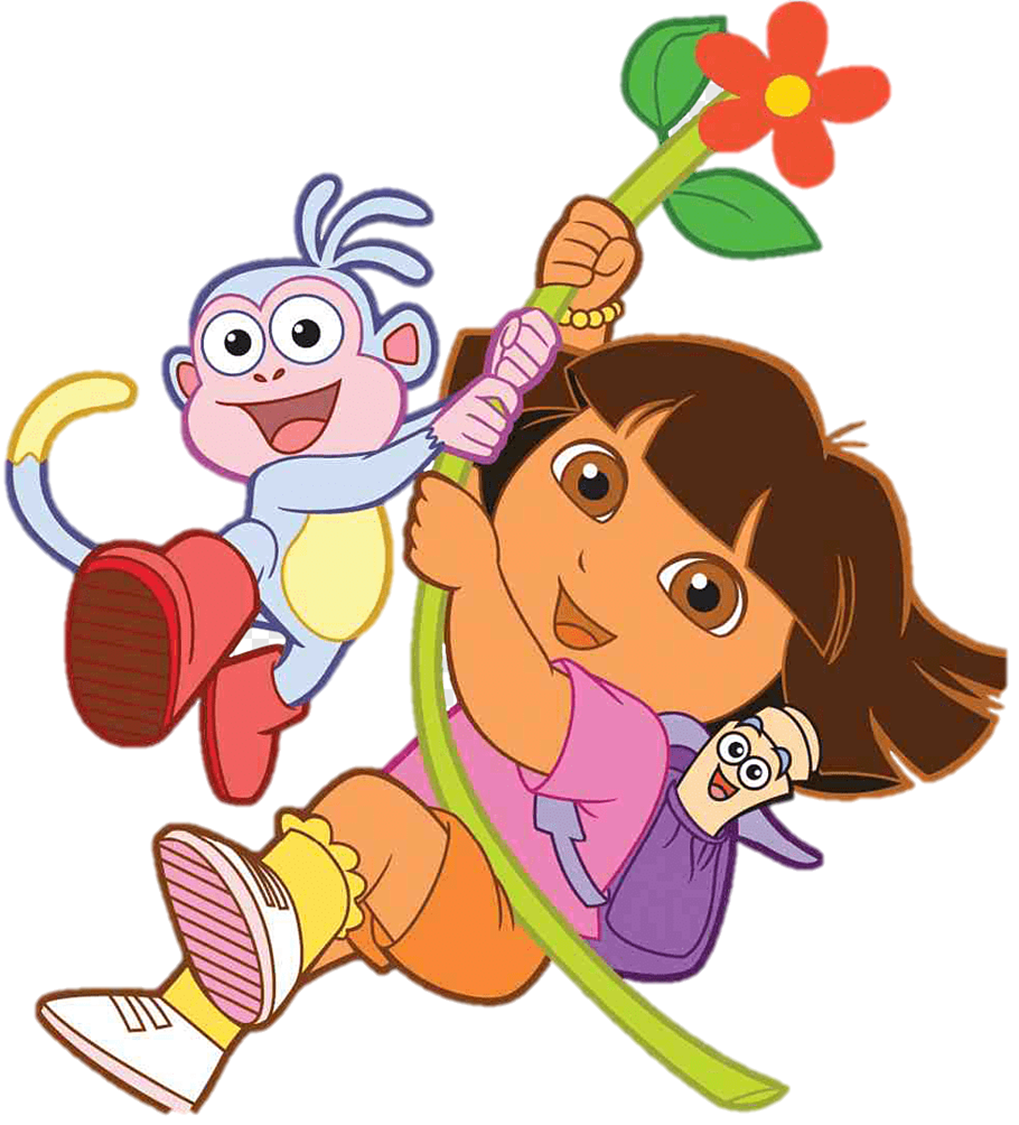 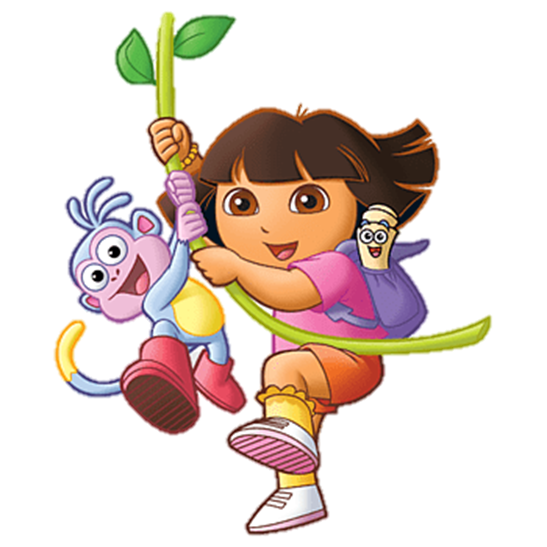 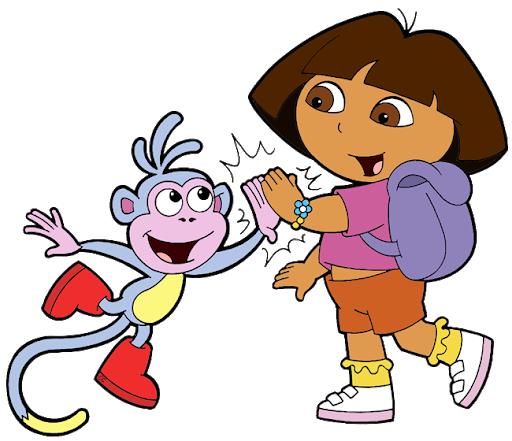 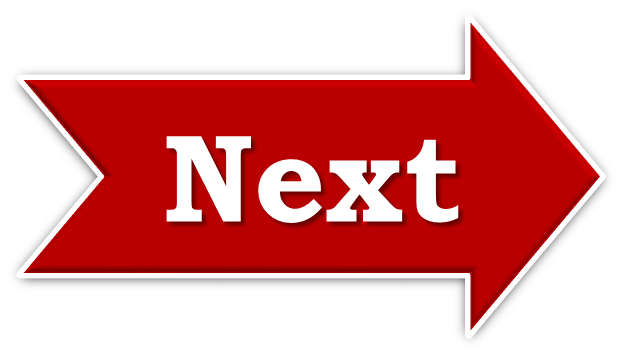 ten hundred
ten thousand
ten
[Speaker Notes: Ms Huyền Phạm - 0936.082.789 – YOUTUBE: MsPham.  Facebook: Dạy và học cùng công nghệ.]
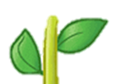 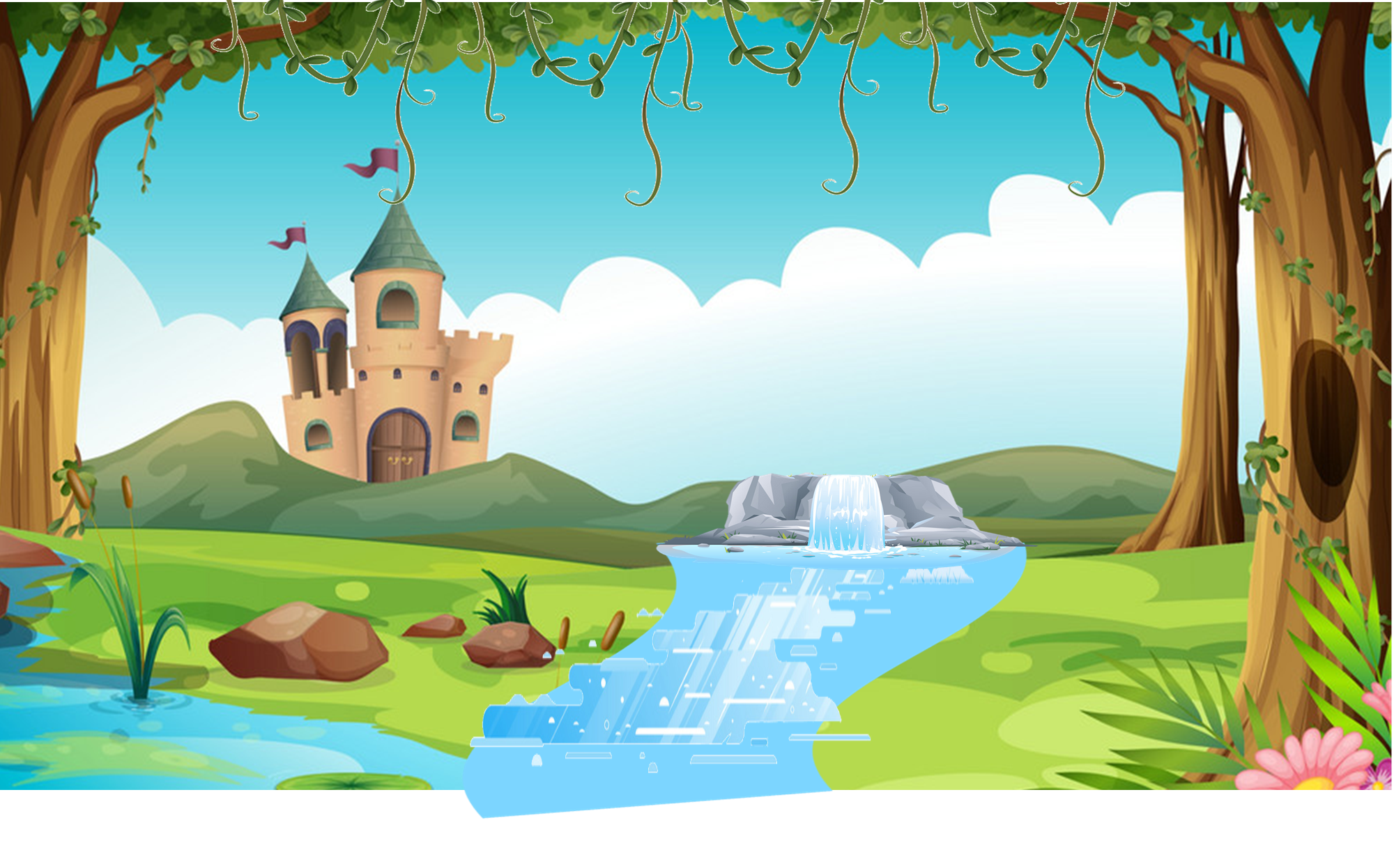 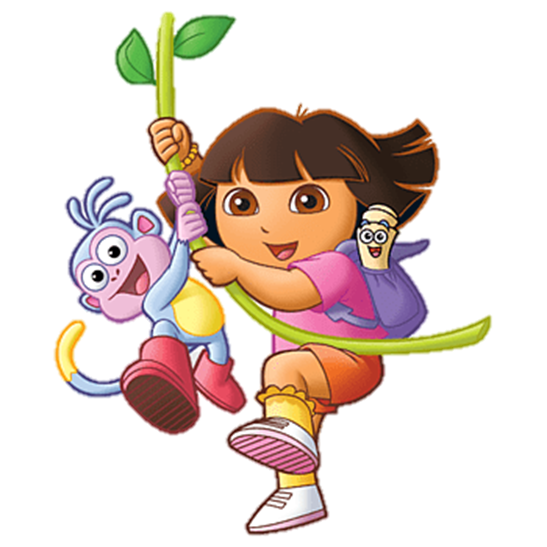 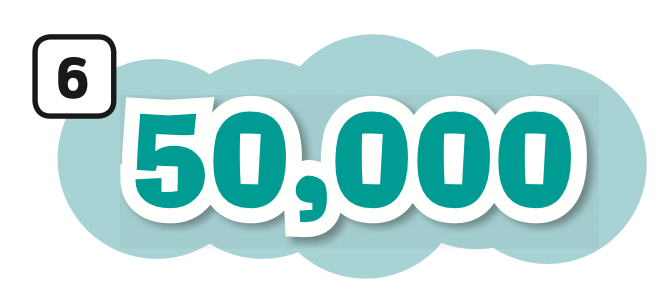 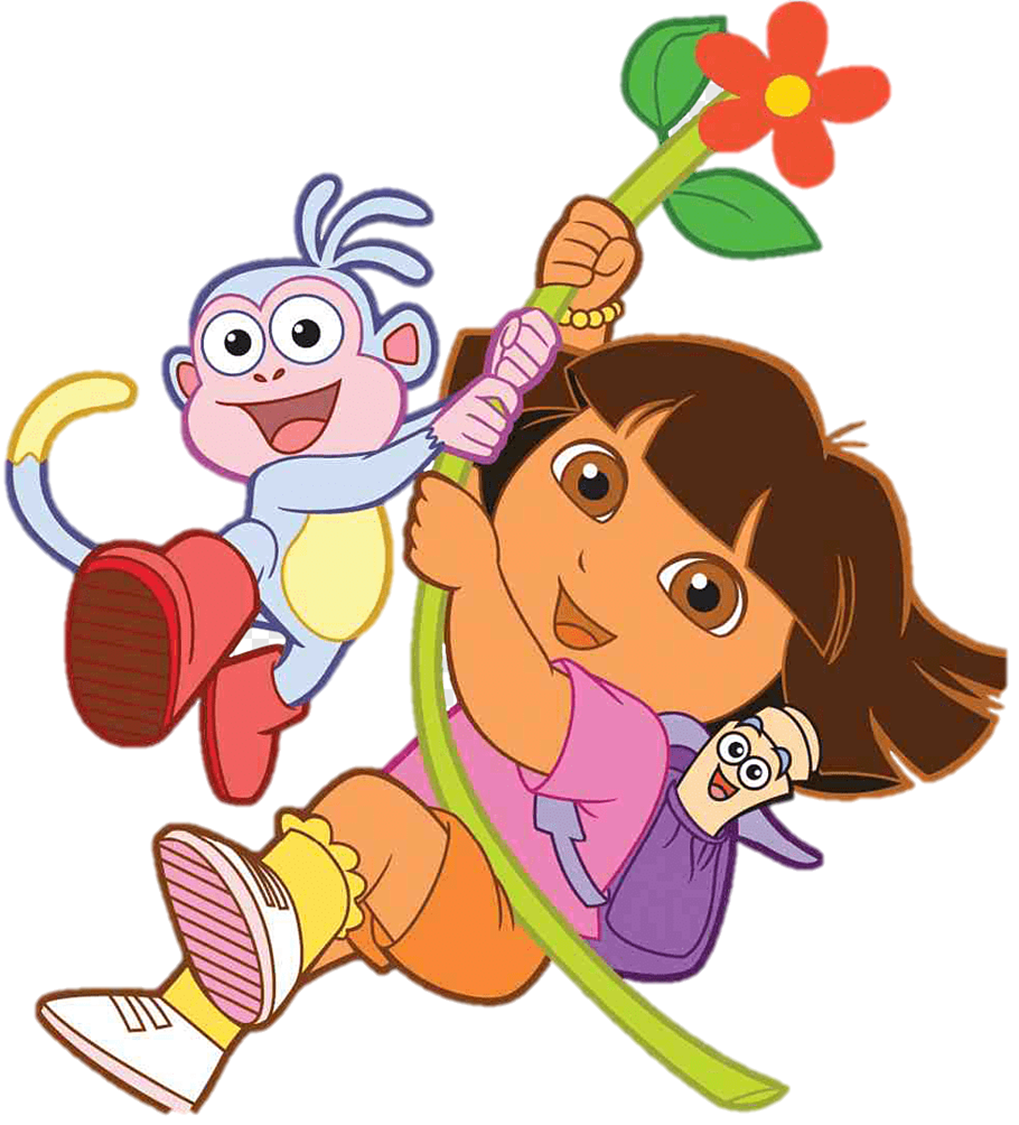 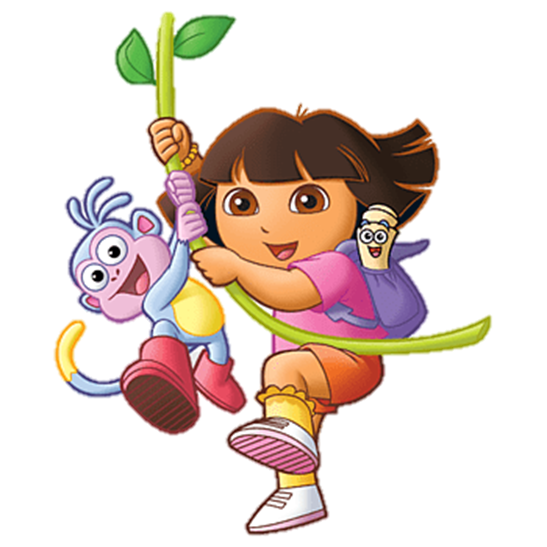 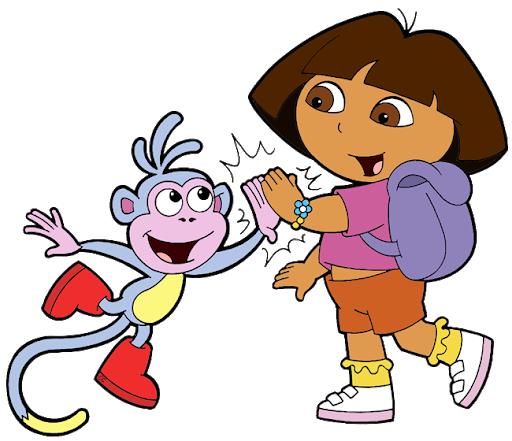 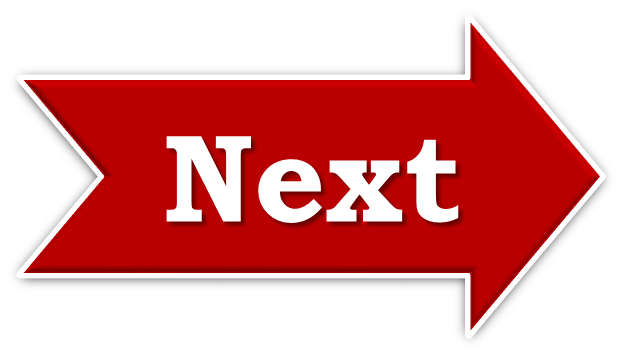 fifteen thousand
fifty thousand
fifty hundred
[Speaker Notes: Ms Huyền Phạm - 0936.082.789 – YOUTUBE: MsPham.  Facebook: Dạy và học cùng công nghệ.]
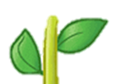 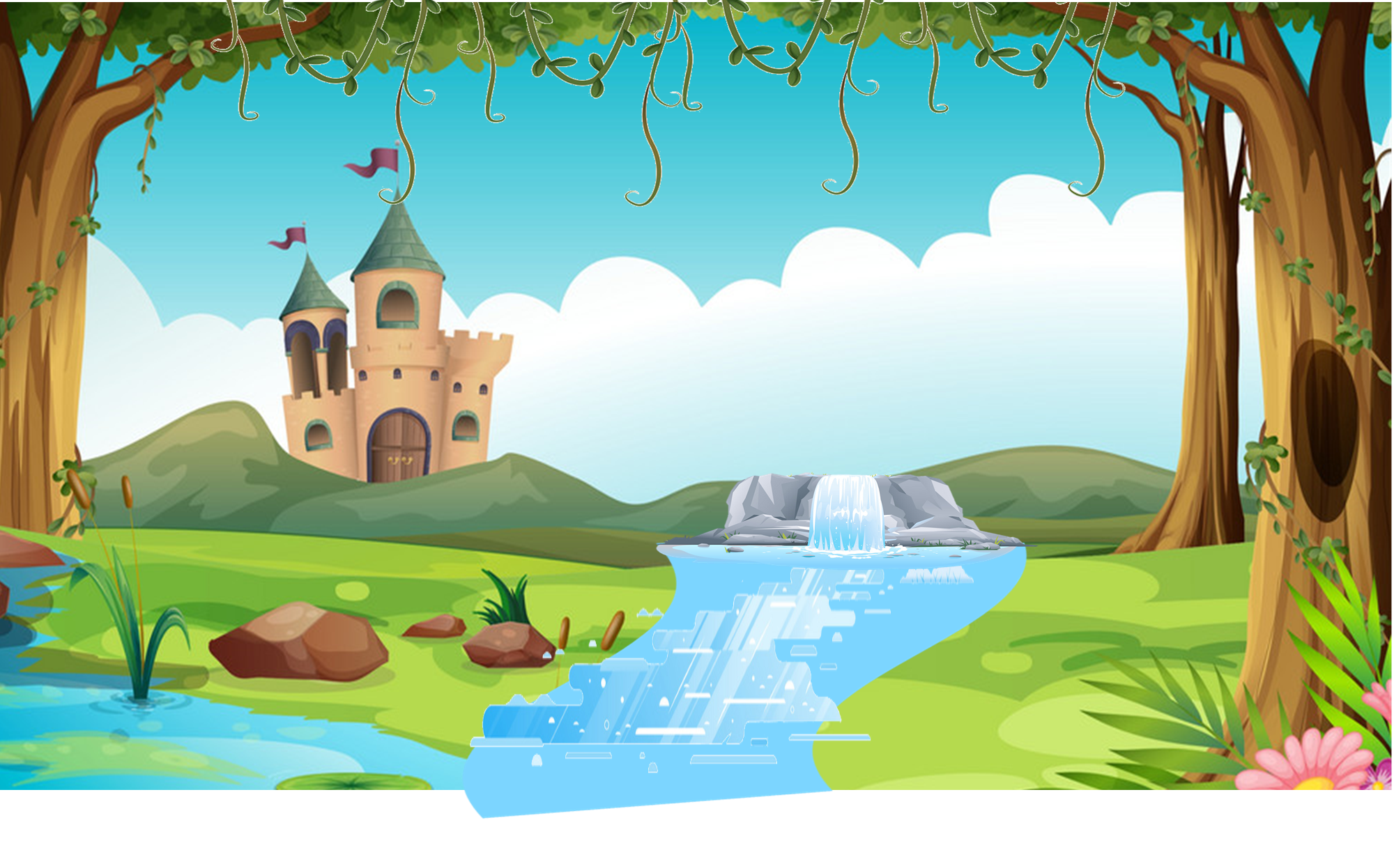 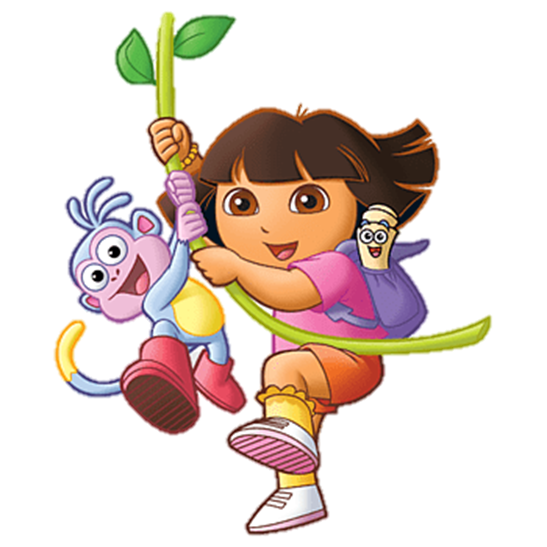 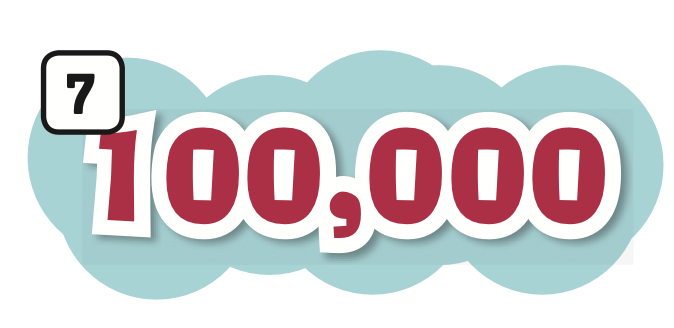 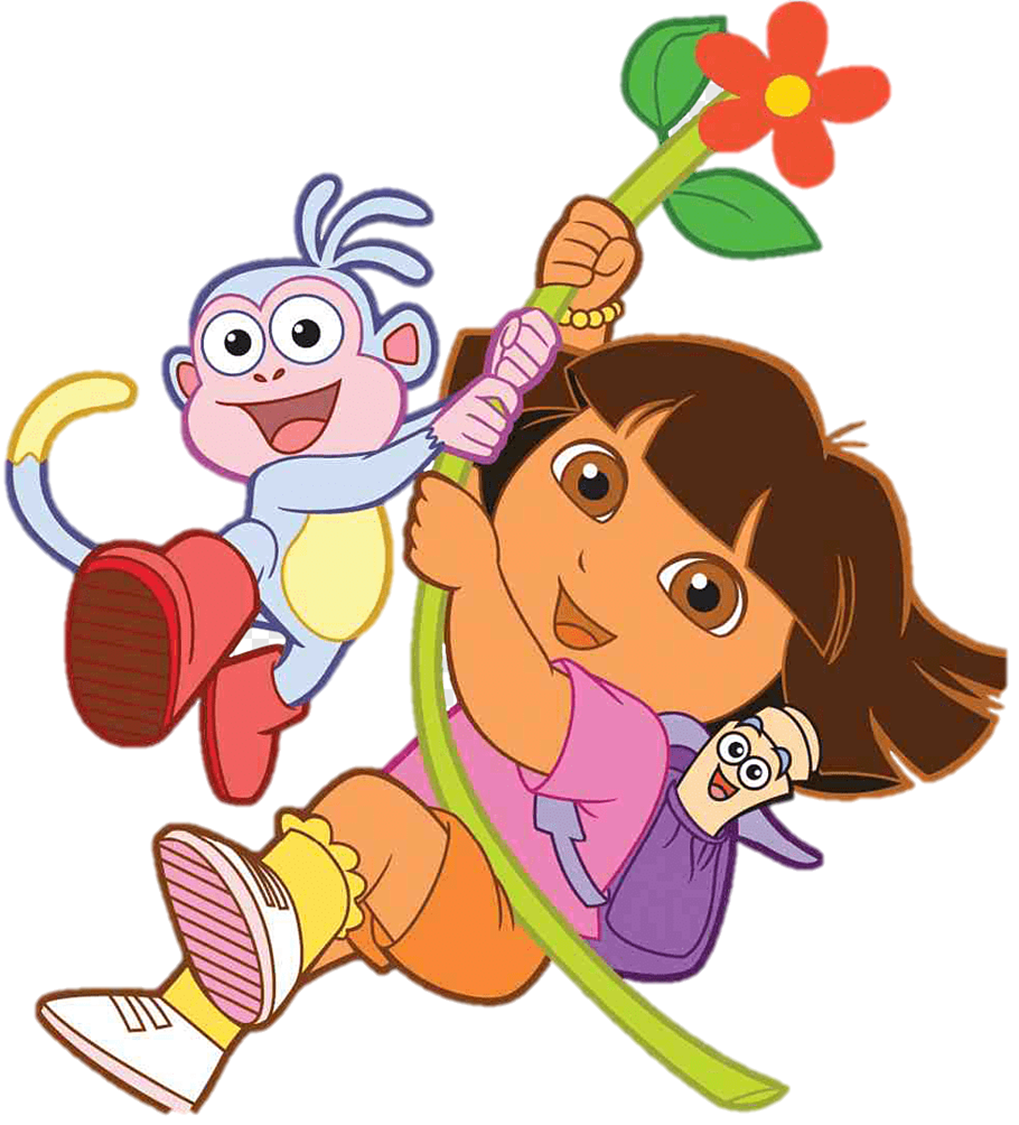 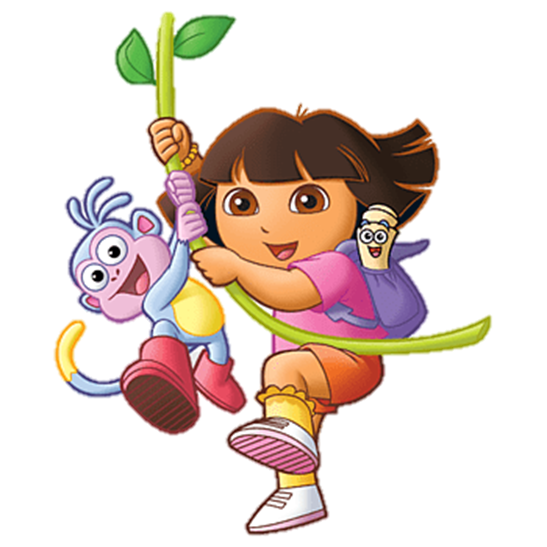 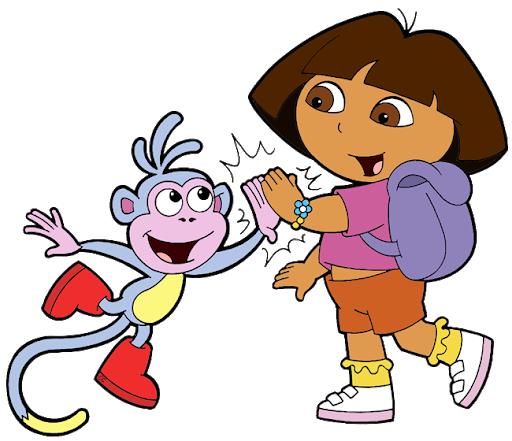 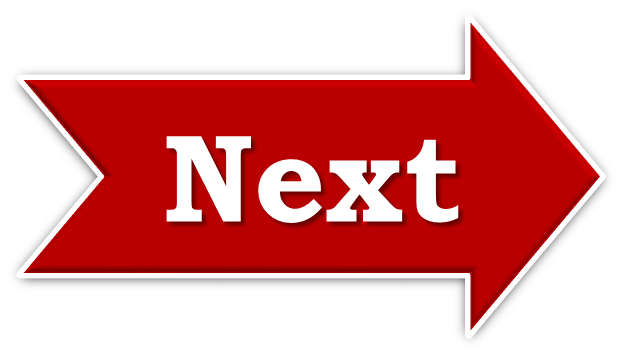 a hundred
a thousand
a hundred thousand
[Speaker Notes: Ms Huyền Phạm - 0936.082.789 – YOUTUBE: MsPham.  Facebook: Dạy và học cùng công nghệ.]
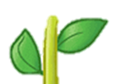 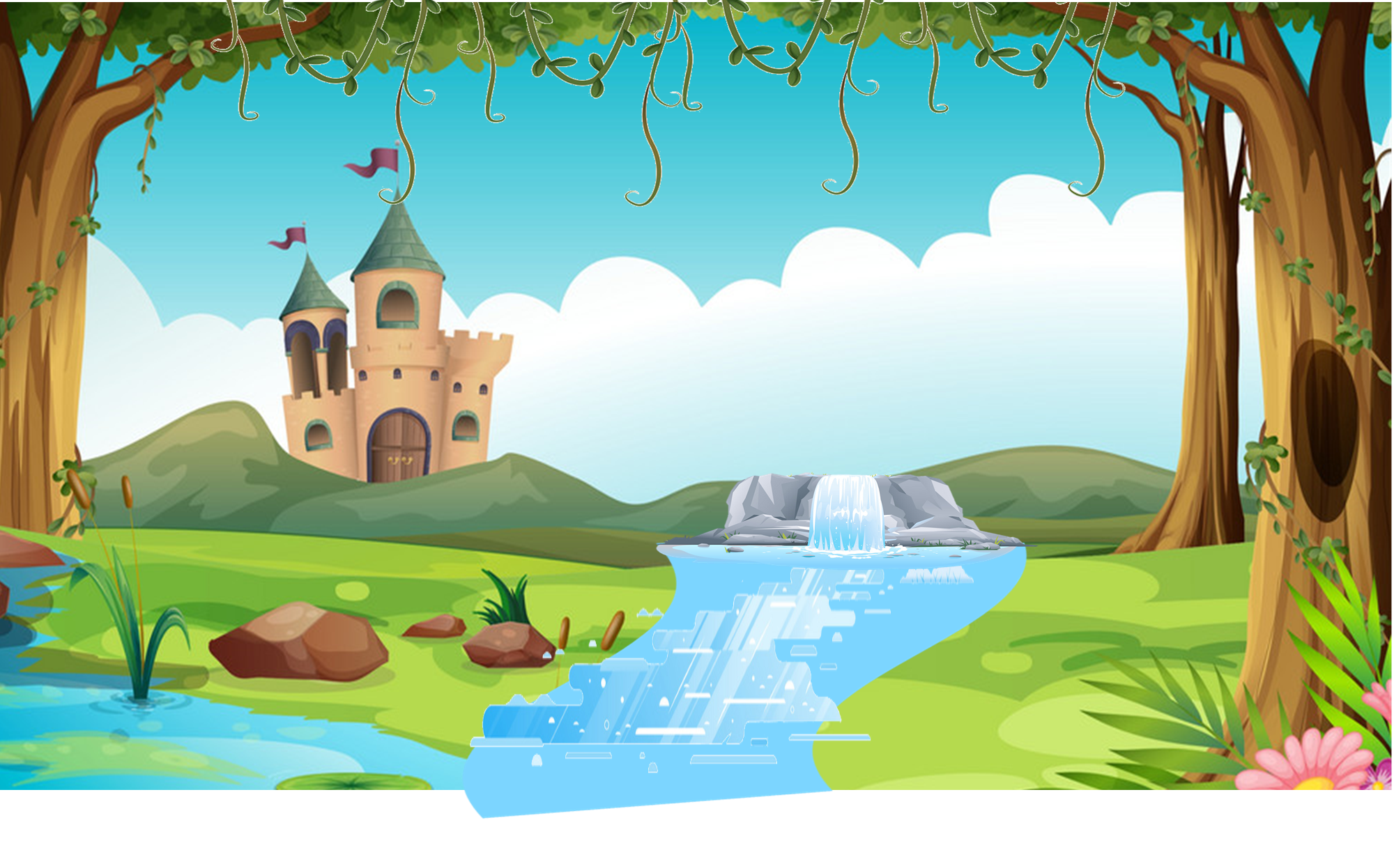 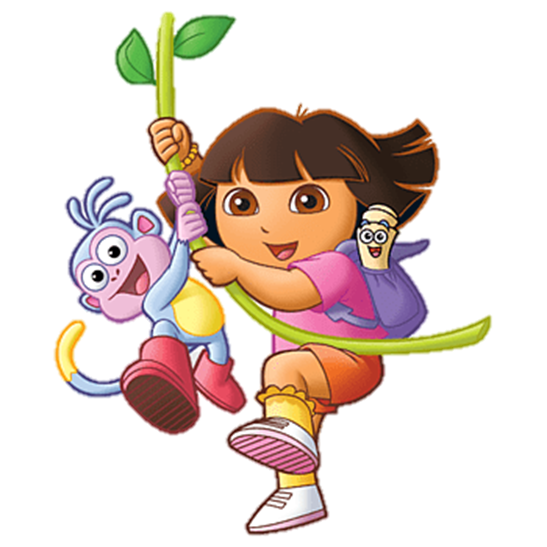 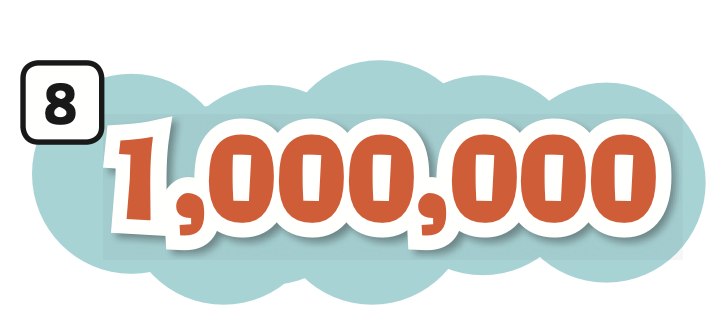 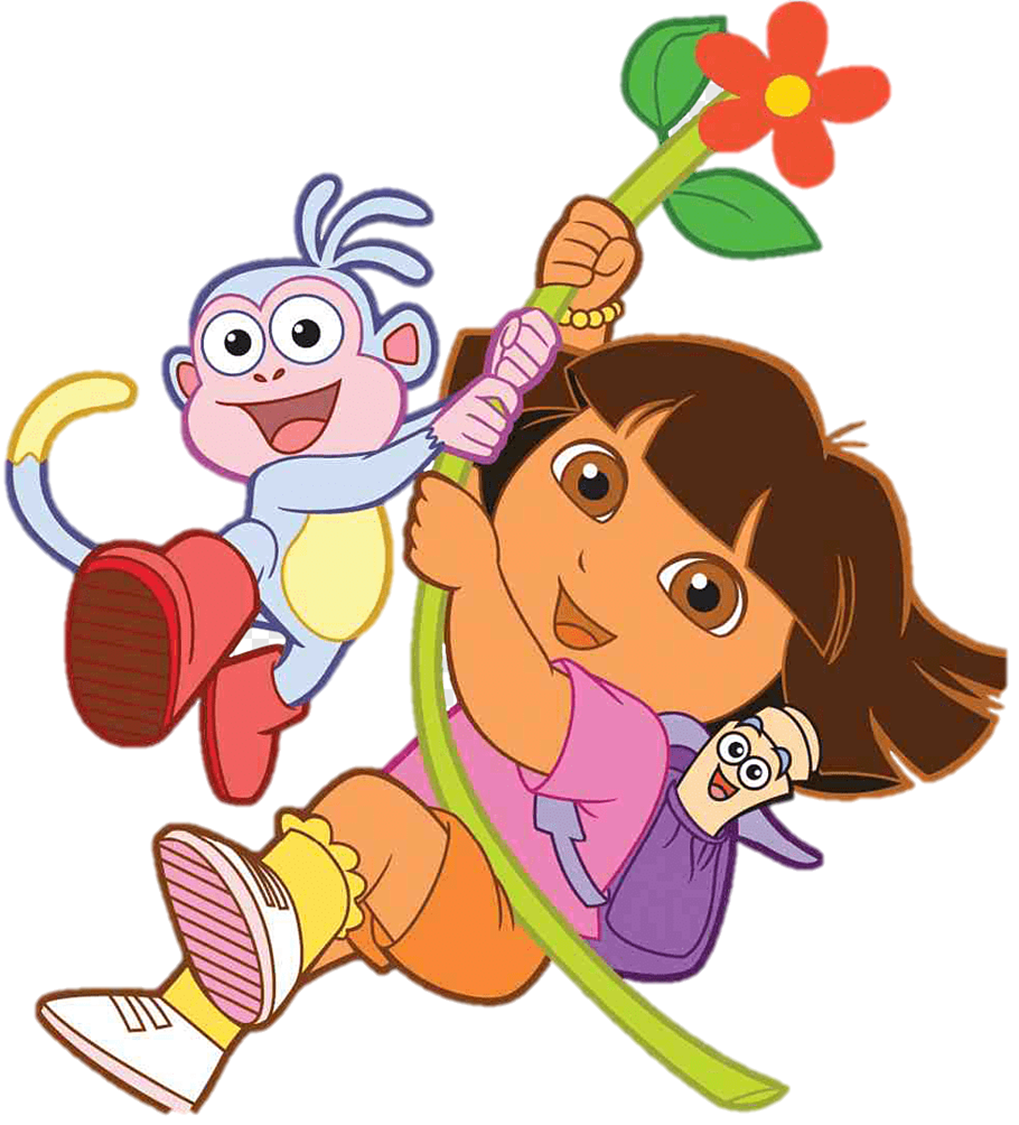 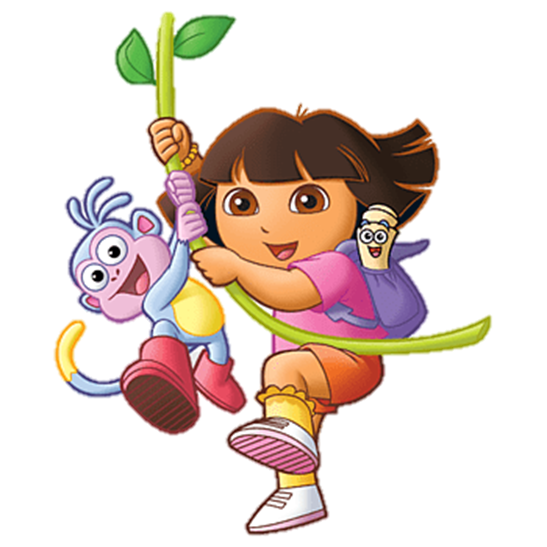 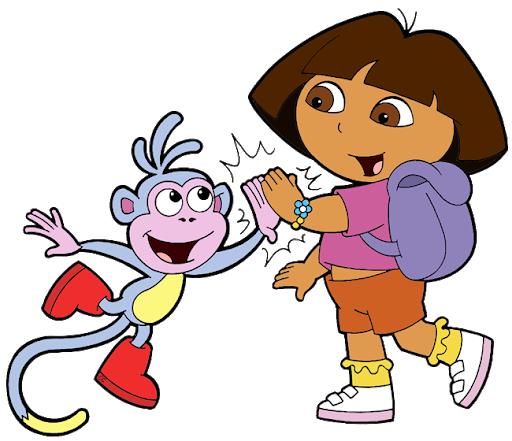 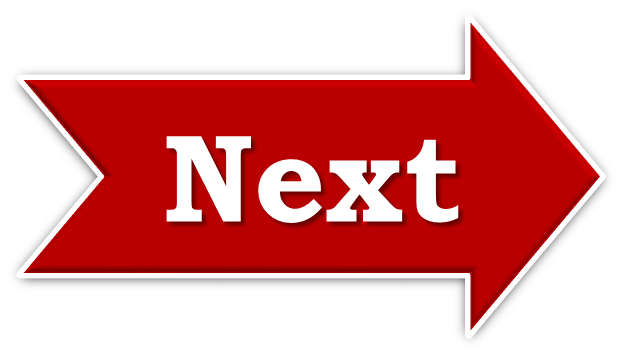 a hundred thousand
a thousand
a million
[Speaker Notes: Ms Huyền Phạm - 0936.082.789 – YOUTUBE: MsPham.  Facebook: Dạy và học cùng công nghệ.]
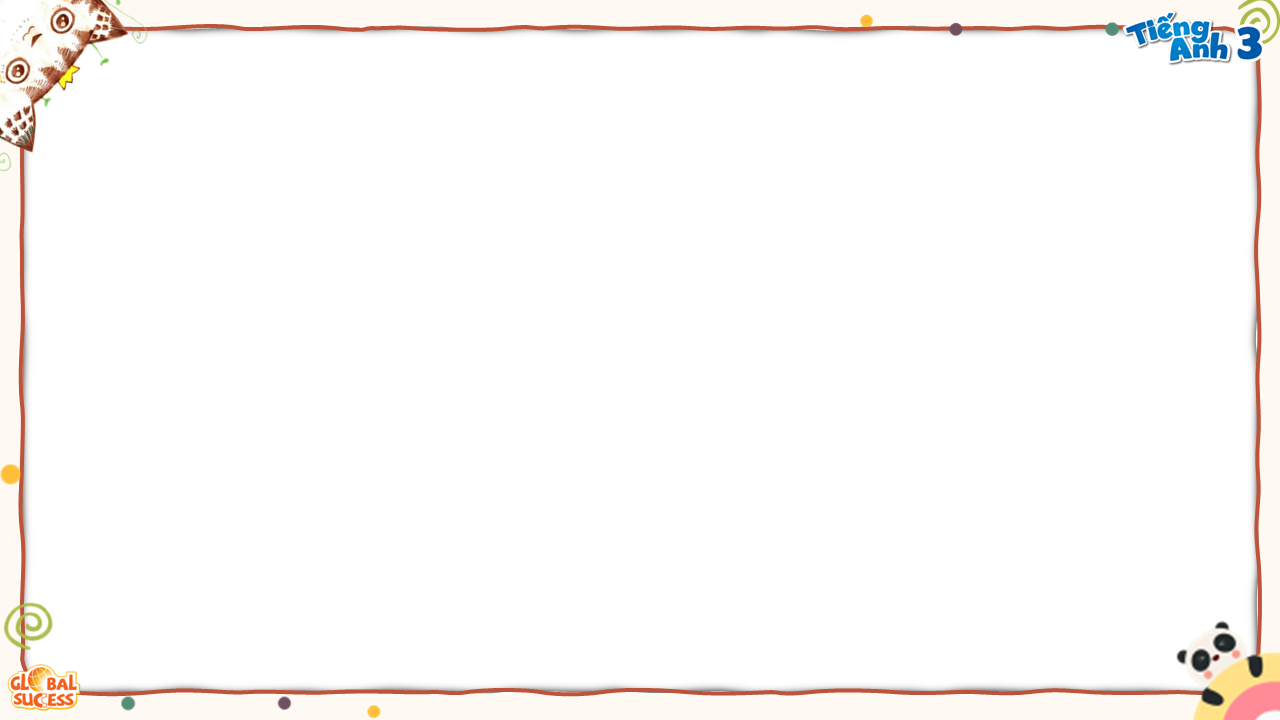 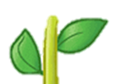 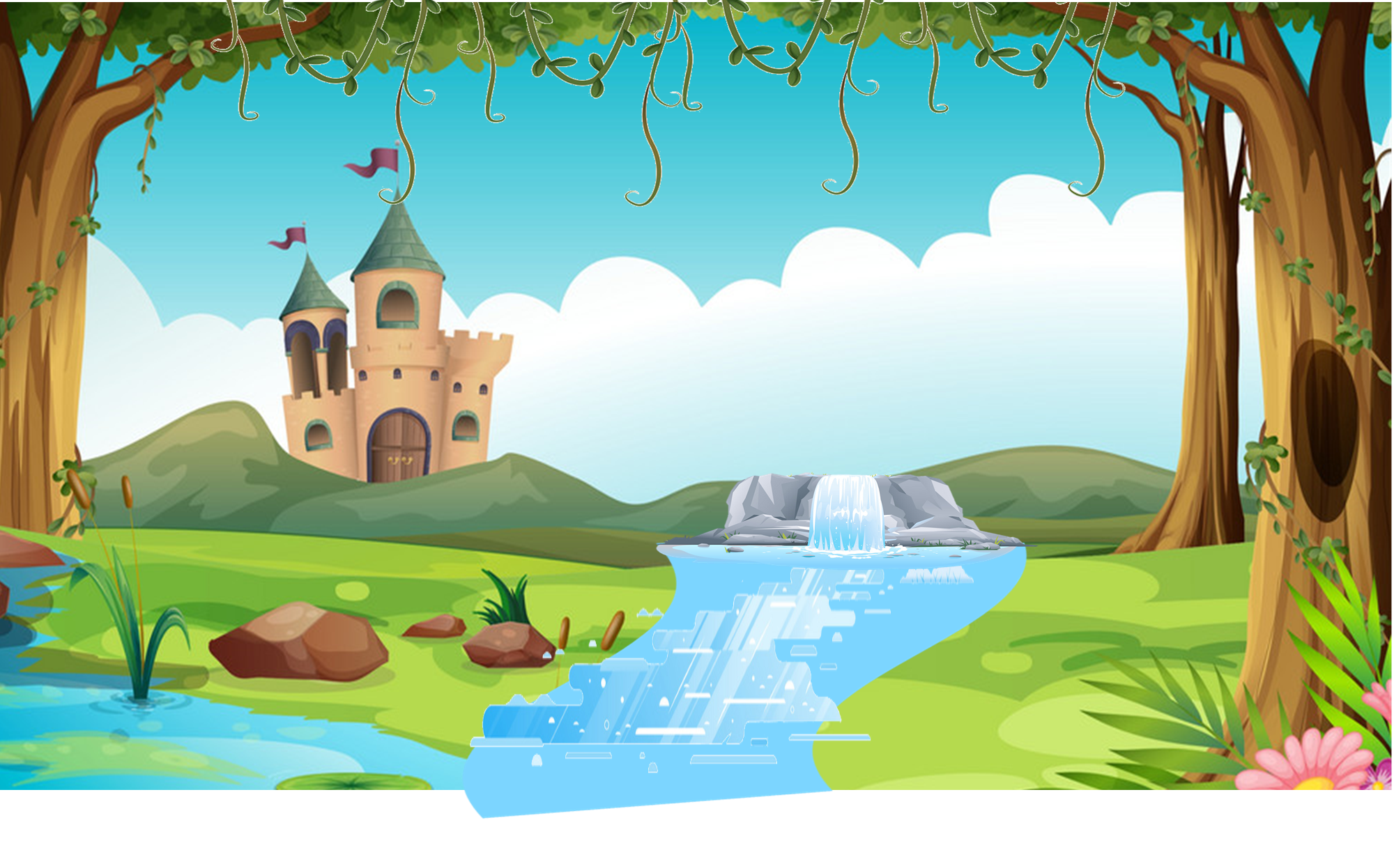 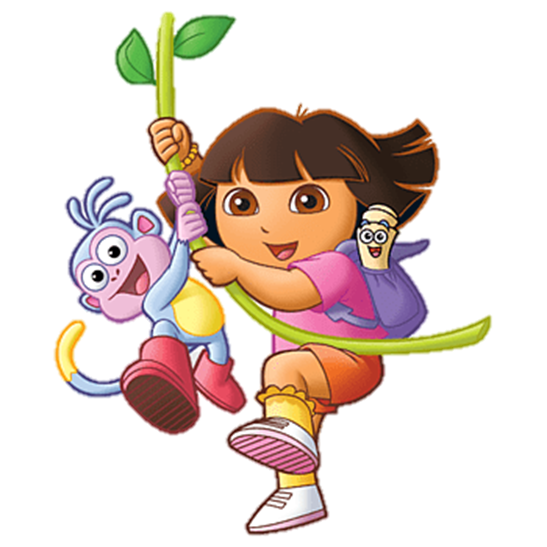 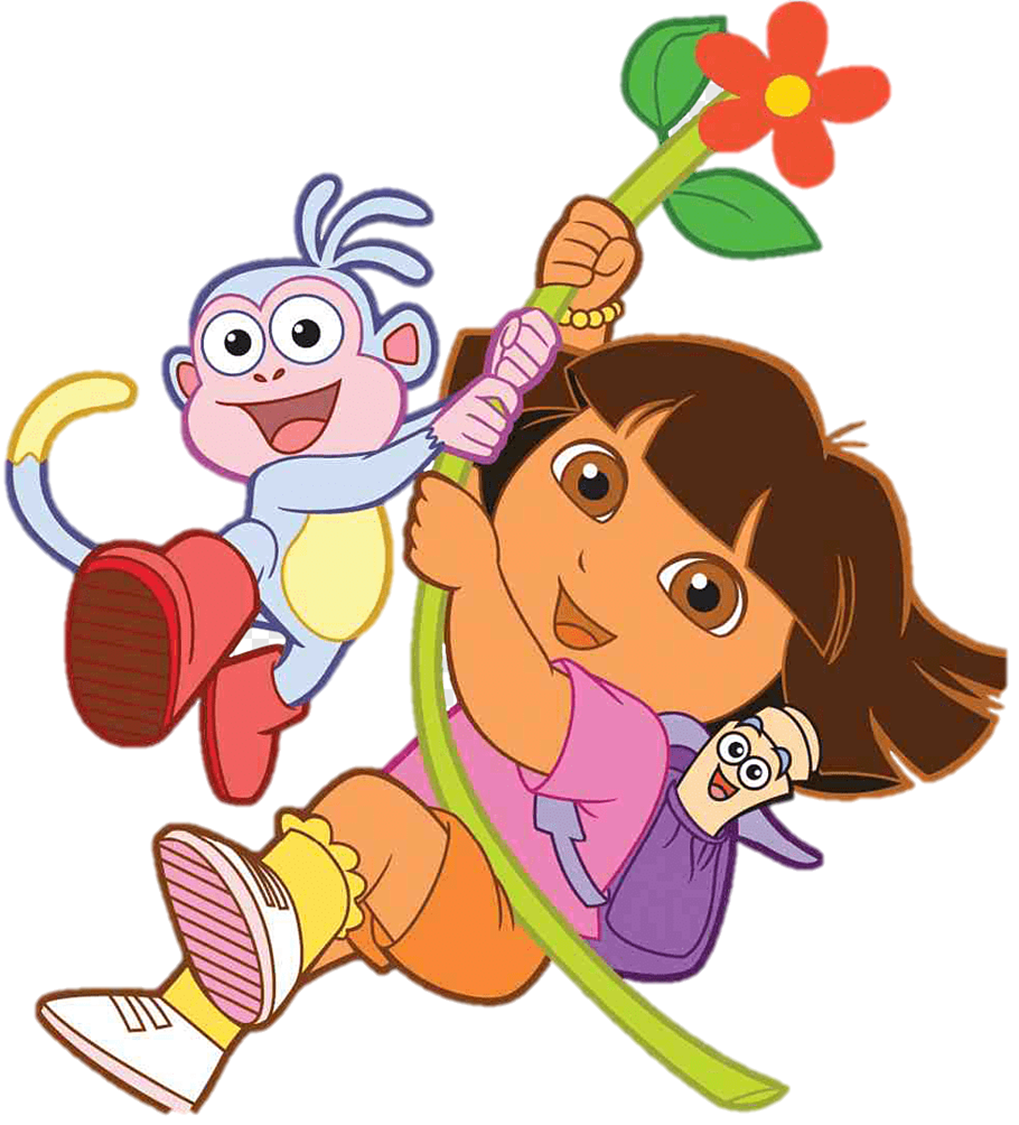 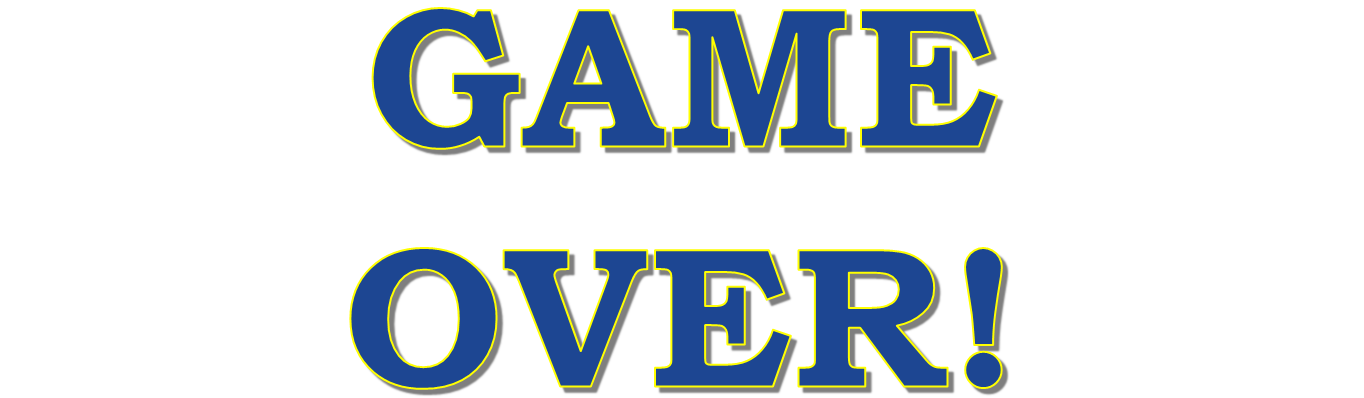 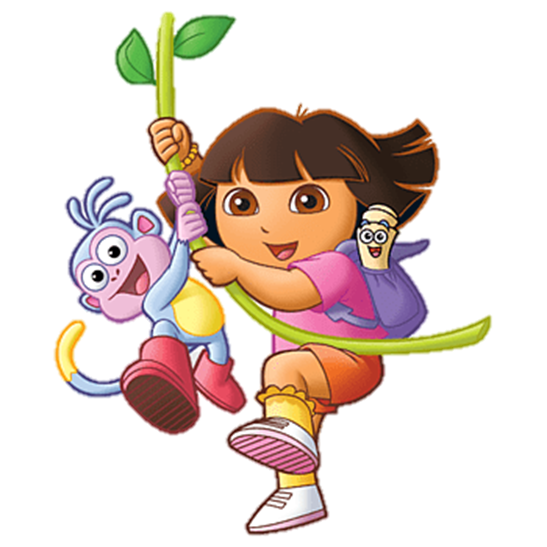 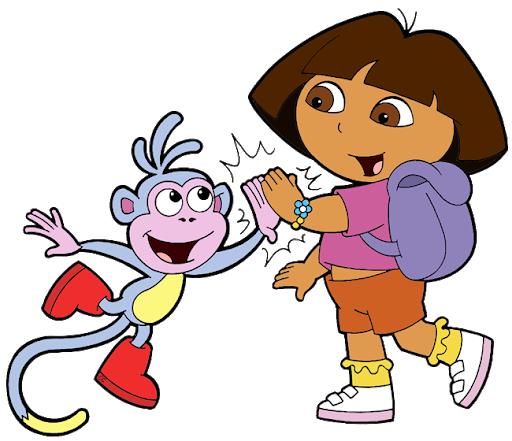 END
START
[Speaker Notes: Ms Huyền Phạm - 0936.082.789 – YOUTUBE: MsPham.  Facebook: Dạy và học cùng công nghệ.]
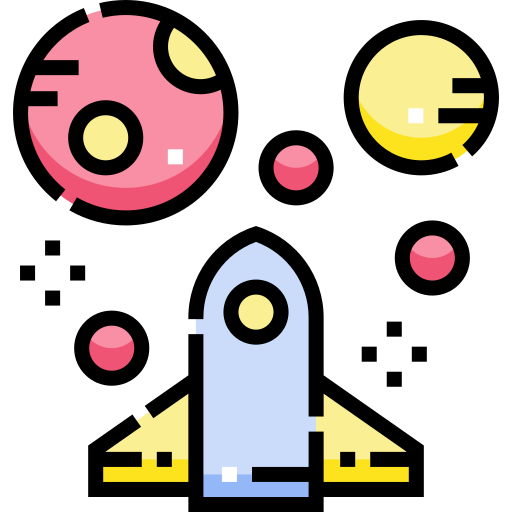 GRAMMAR – Pupils’ Book (p.95)
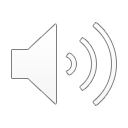 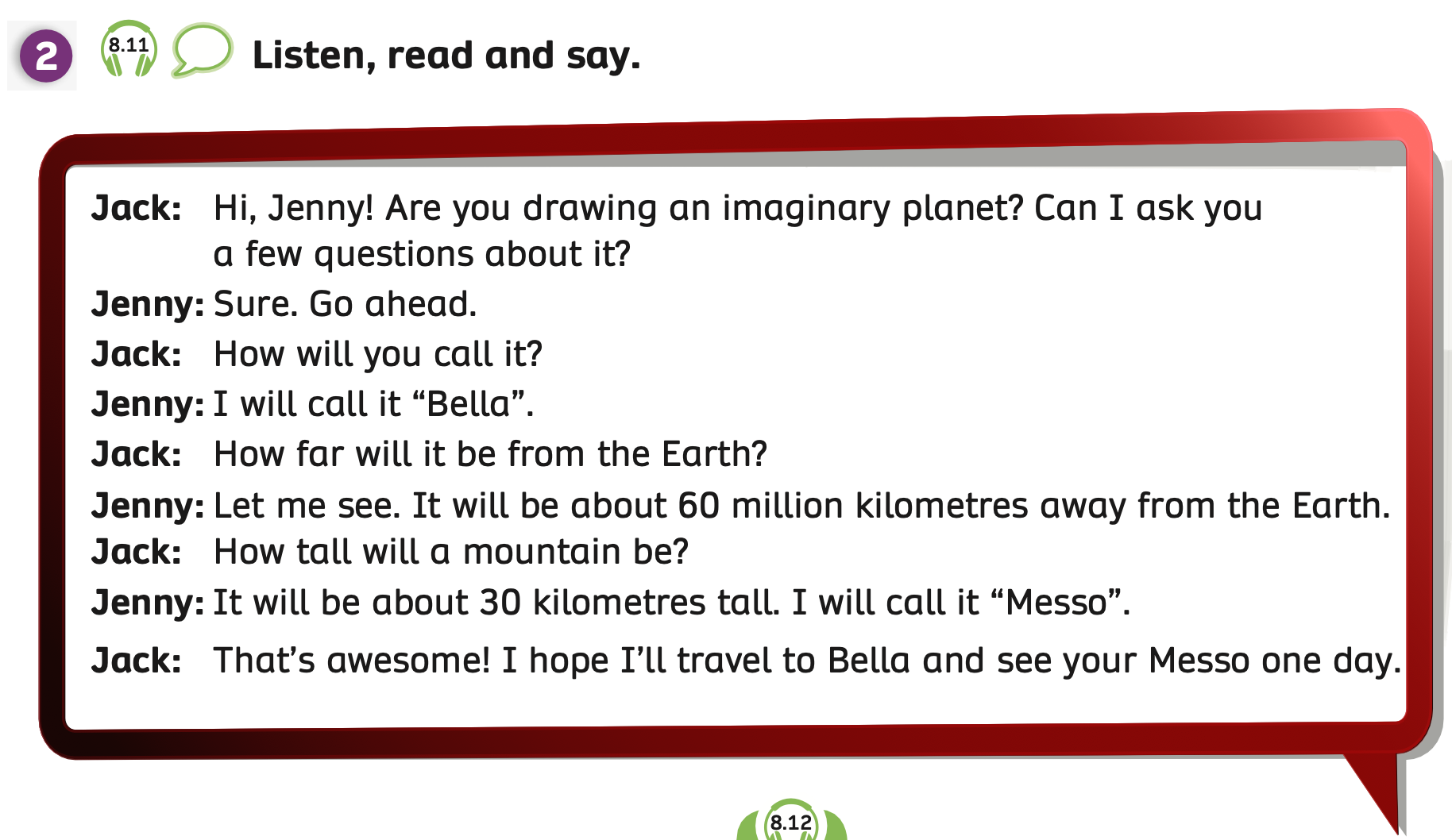 Have students look at the dialogue in Activity 2.
Play the audio, students listen to the dialogue.
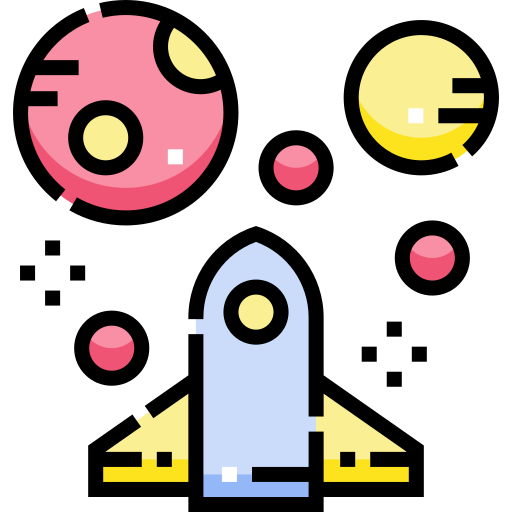 GRAMMAR – Pupils’ Book (p.95)
Sure. Go ahead.
Hi Jenny! Are you drawing an imaginary planet?
Can I ask you a few questions about it?
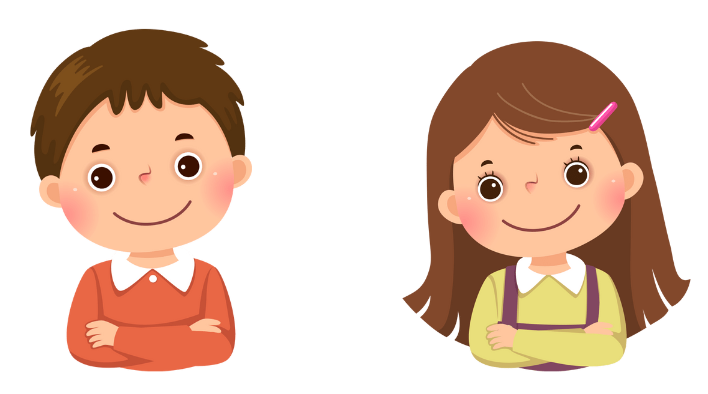 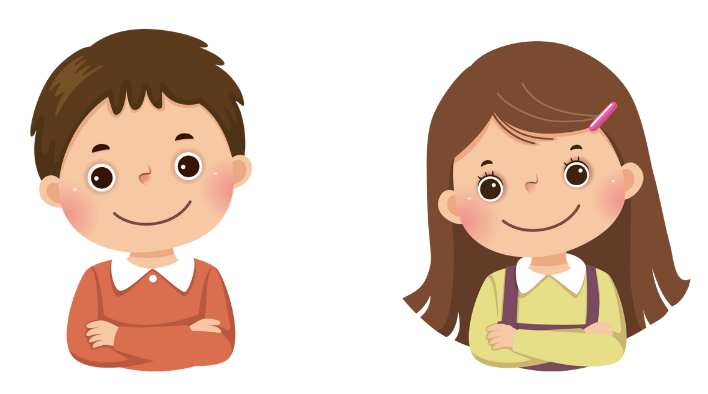 Have students look at the example bubbles.
Students listen and read.
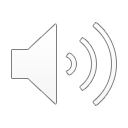 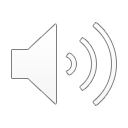 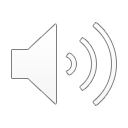 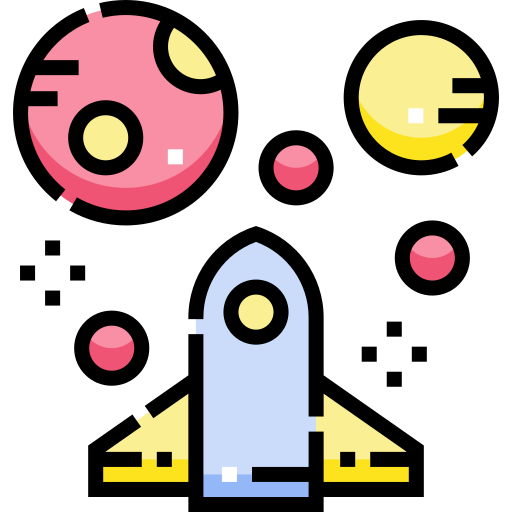 GRAMMAR – Pupils’ Book (p.95)
How far will it be from 
the Earth?
I call it “Bella”.
Let me see. It will be about 60 million kilometres away from the Earth.
How will you call it?
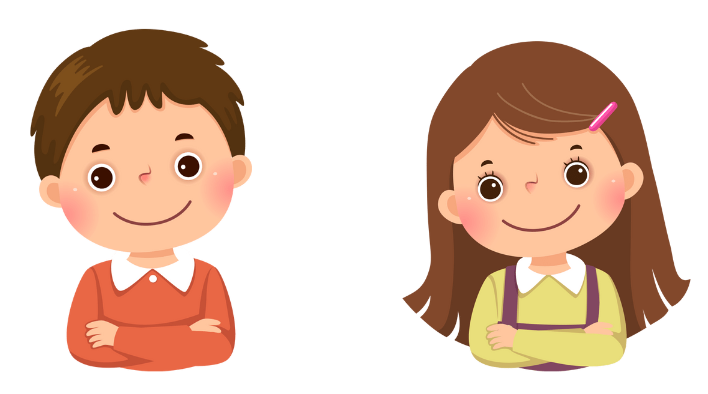 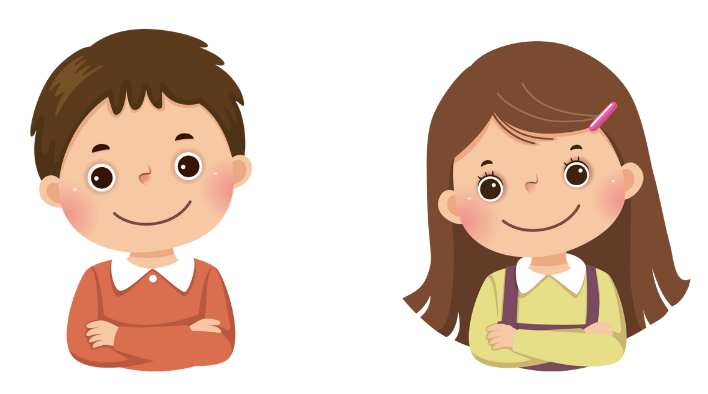 Have students look at the example bubbles.
Students listen and read.
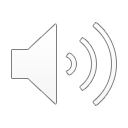 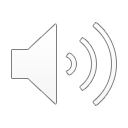 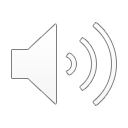 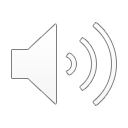 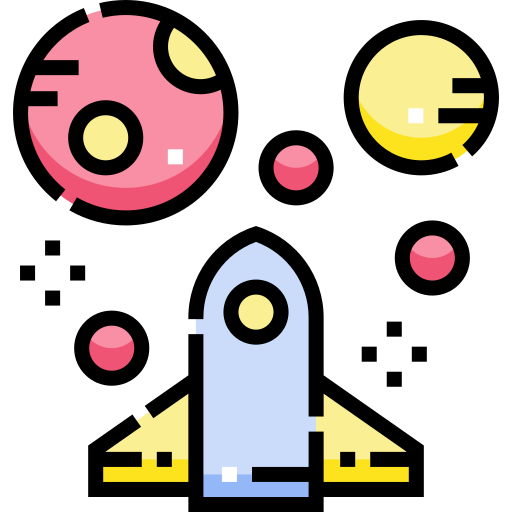 GRAMMAR – Pupils’ Book (p.95)
It will be about 30 kilometres tall. I will call
 it “Messo”.
That’s awesome! I hope I’ll travel to Bella and see your Messo one day.
How tall will a mountain be?
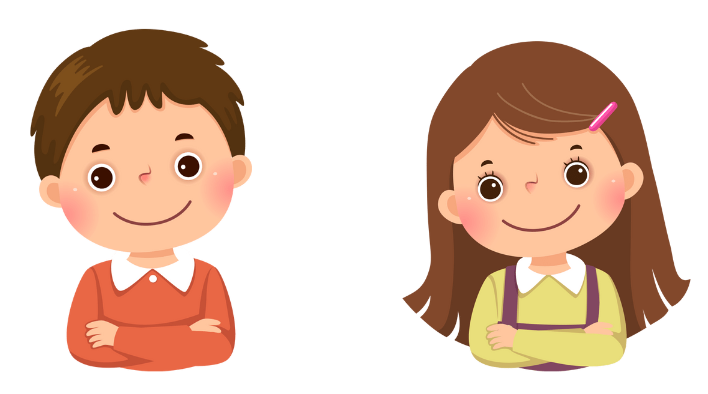 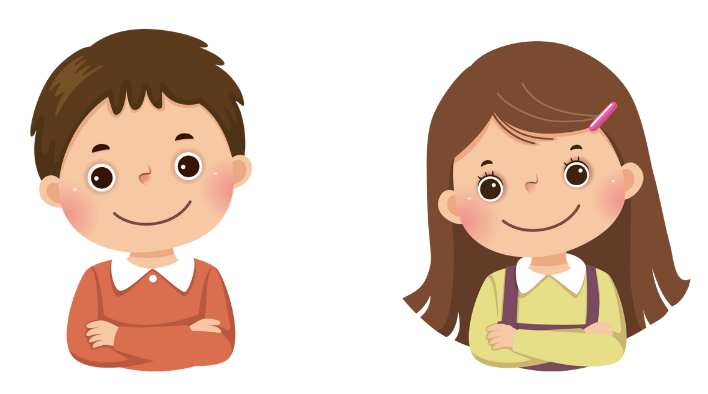 Have students look at the example bubbles.
Students listen and read.
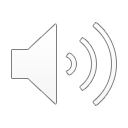 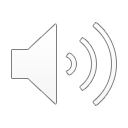 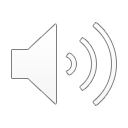 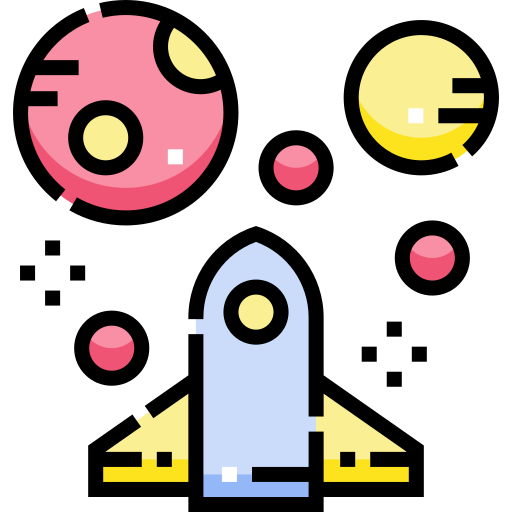 GRAMMAR – Pupils’ Book (p.95)
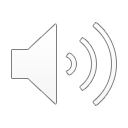 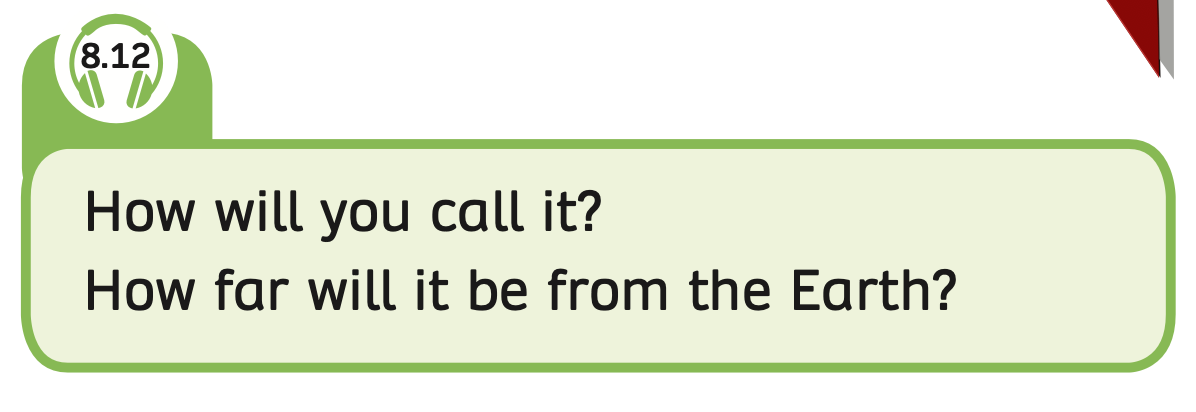 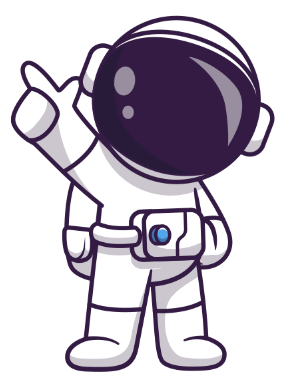 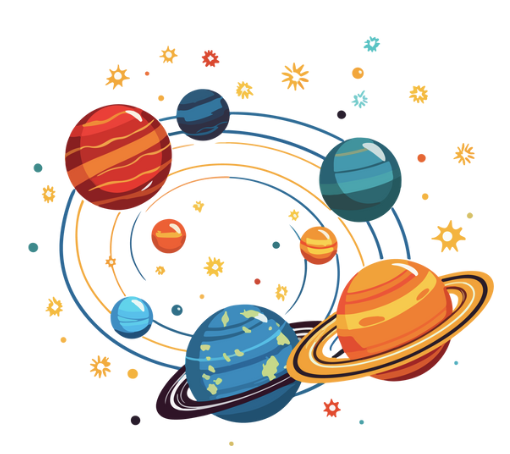 Have students look at the box.
Play the audio, students listen.
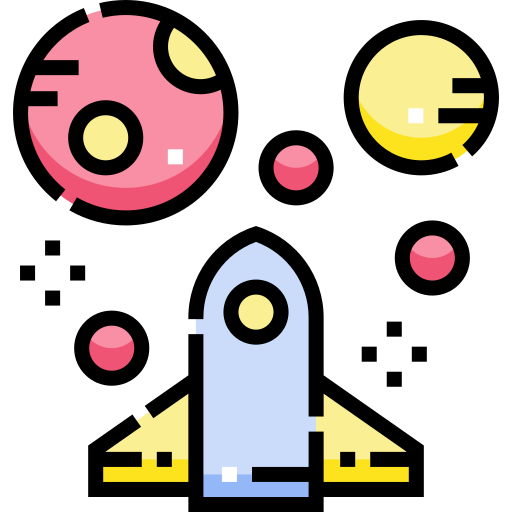 GRAMMAR –  Pupils’ Book (p.95)
STRUCTURE – SENTENCES
Make Wh-questions with How.
Use the structures How far…? How tall…? How deep…?
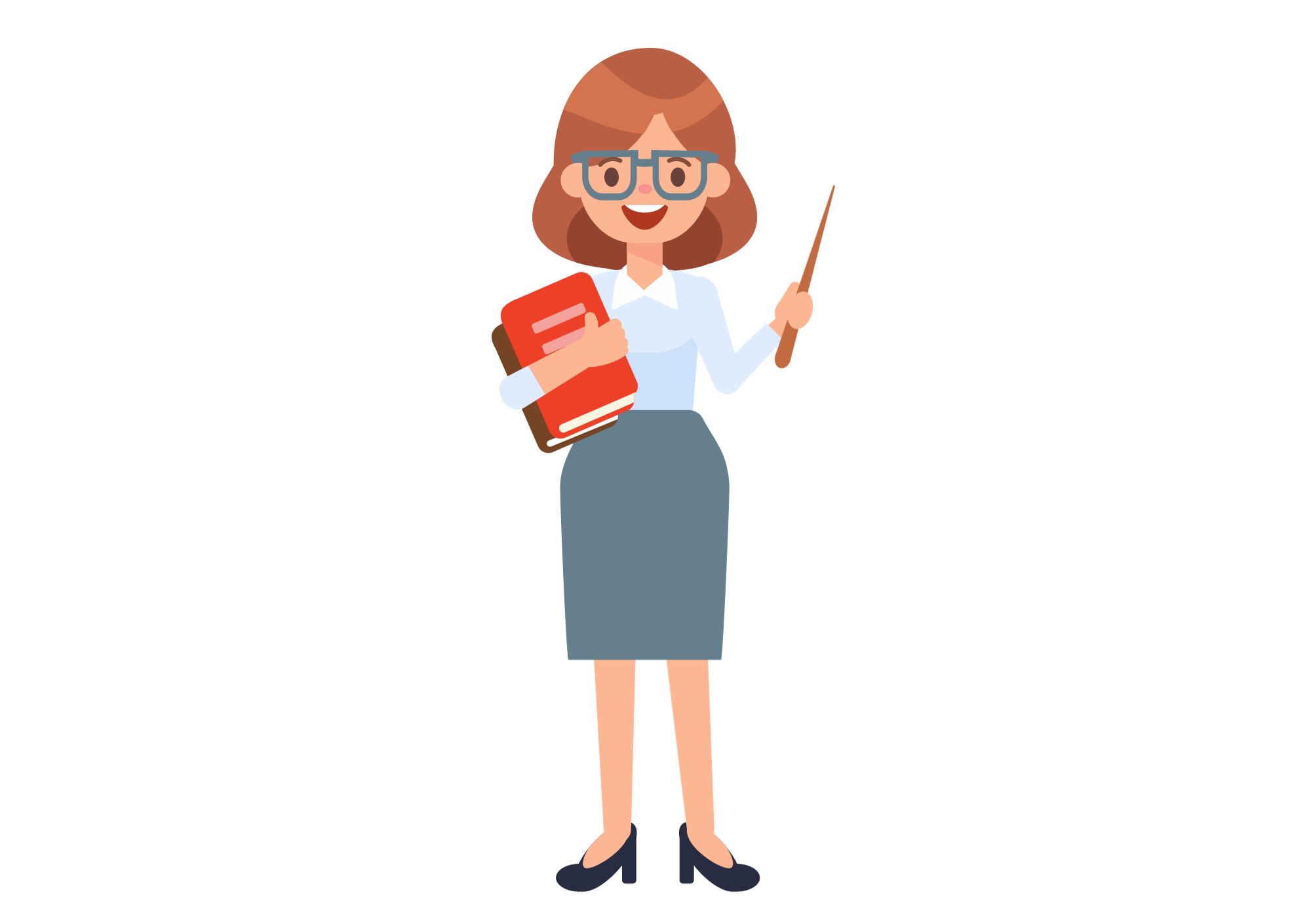 How will + S + V_inf ?
How + adjective + will + S + V_inf?
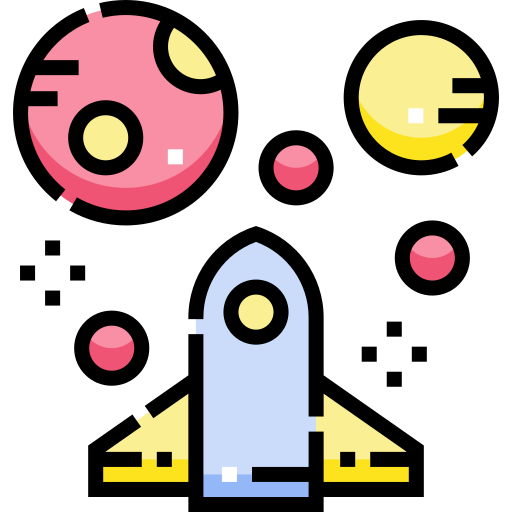 GRAMMAR –  Pupils’ Book (p.95)
ADJECTIVE
How far …?
far
How tall …?
tall
How high …?
+
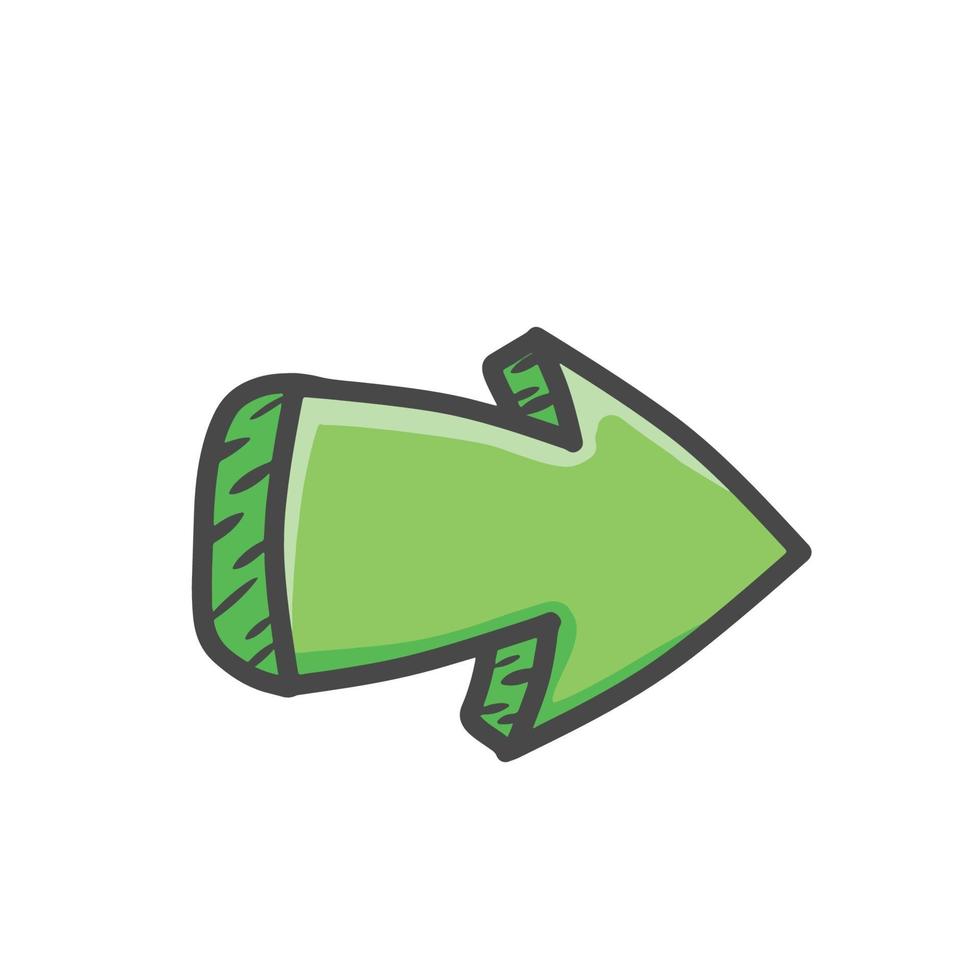 How
high
How long …?
long
How deep …?
deep
How big …?
big
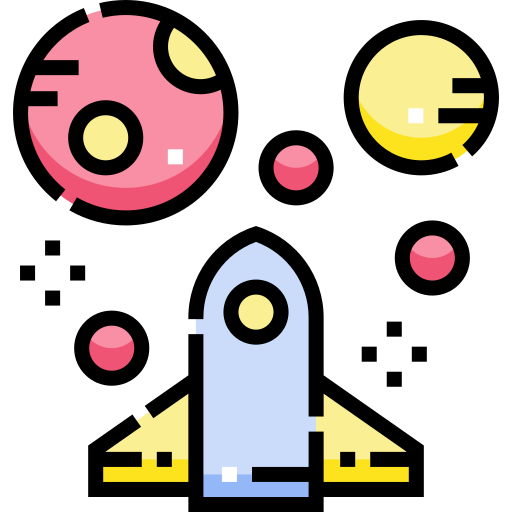 GRAMMAR PRACTICE
you/ stay/ space station
I will eat some food and read books.
How will you stay in 
space station?
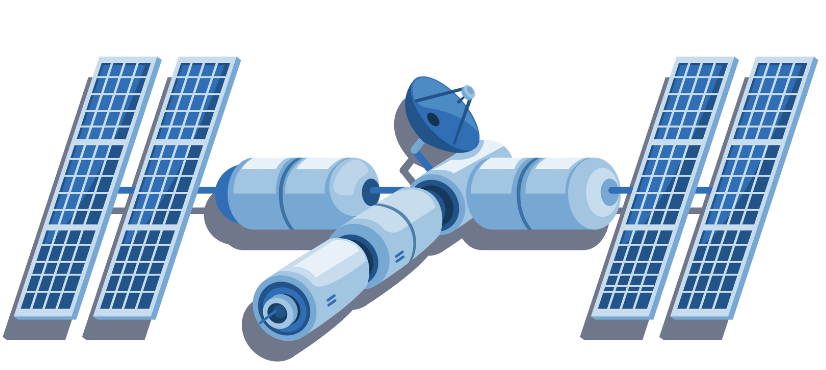 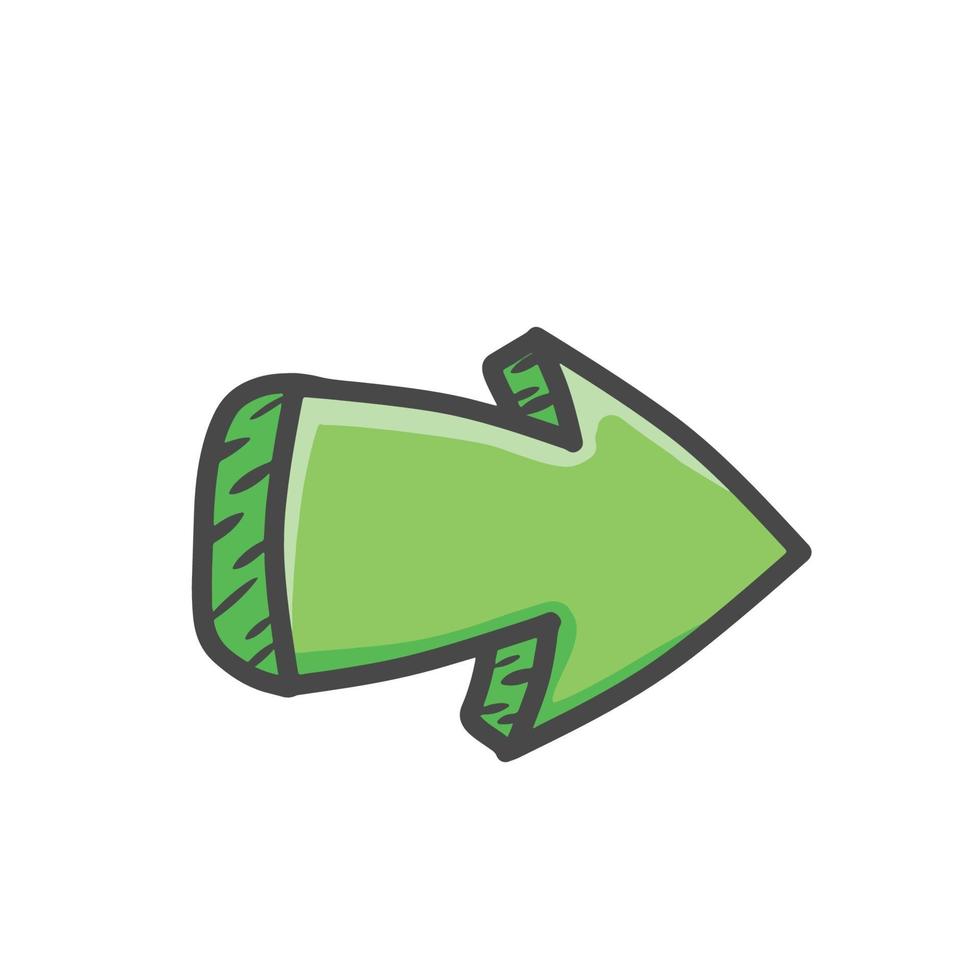 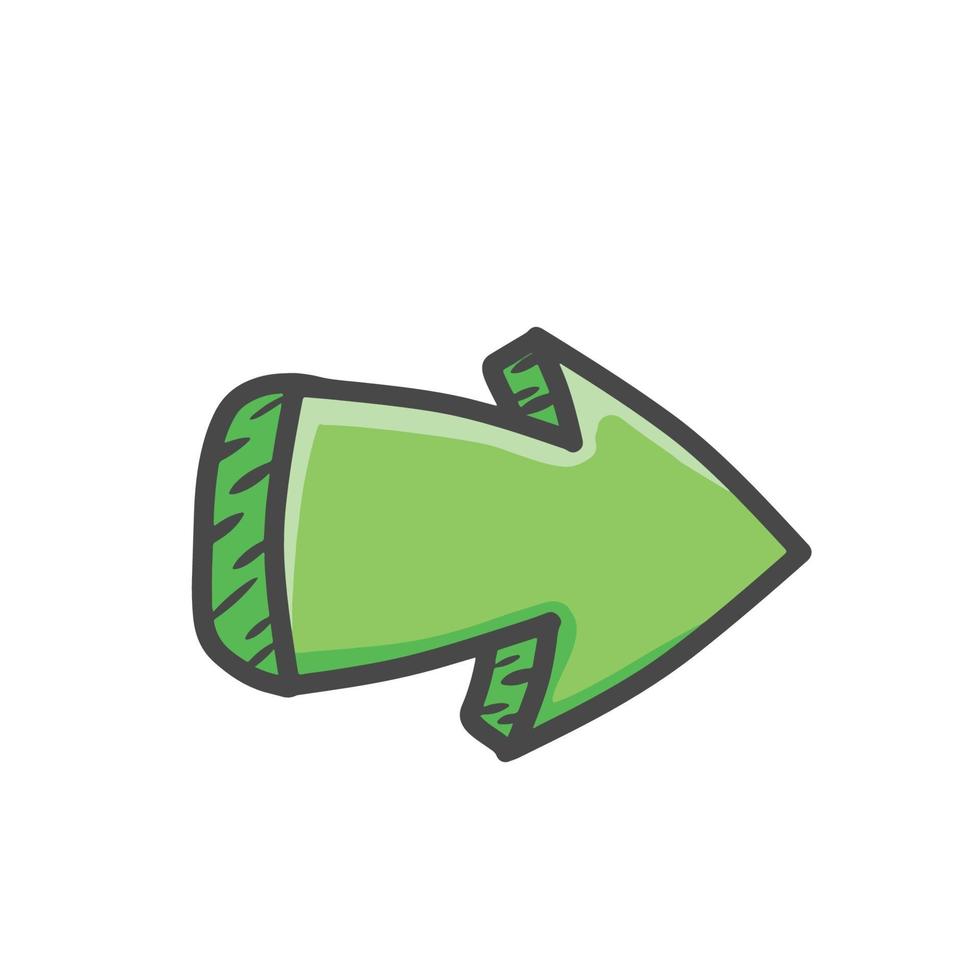 Have students look at the picture and prompt words.
Then, ask the students to work in pairs to make a question with How and answer.
Invite some pairs to present in front of the class and give them 2 points if they have a good dialogue.
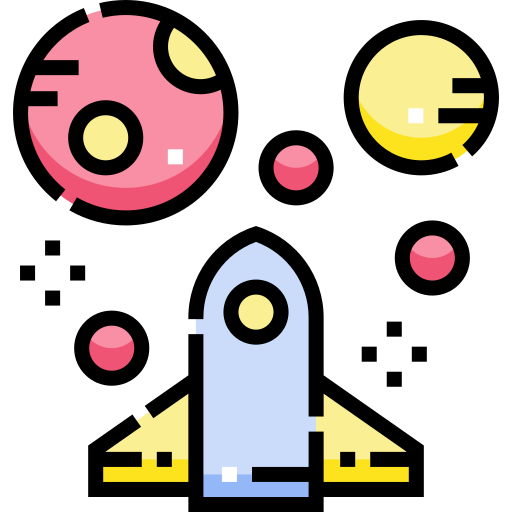 GRAMMAR PRACTICE
far/ Bella
How far will Bella be from the Sun?
Bella will be about 60 million kilometres away from the Sun on average.
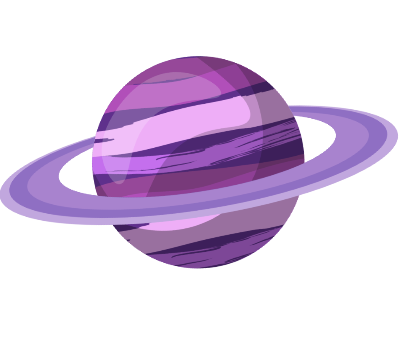 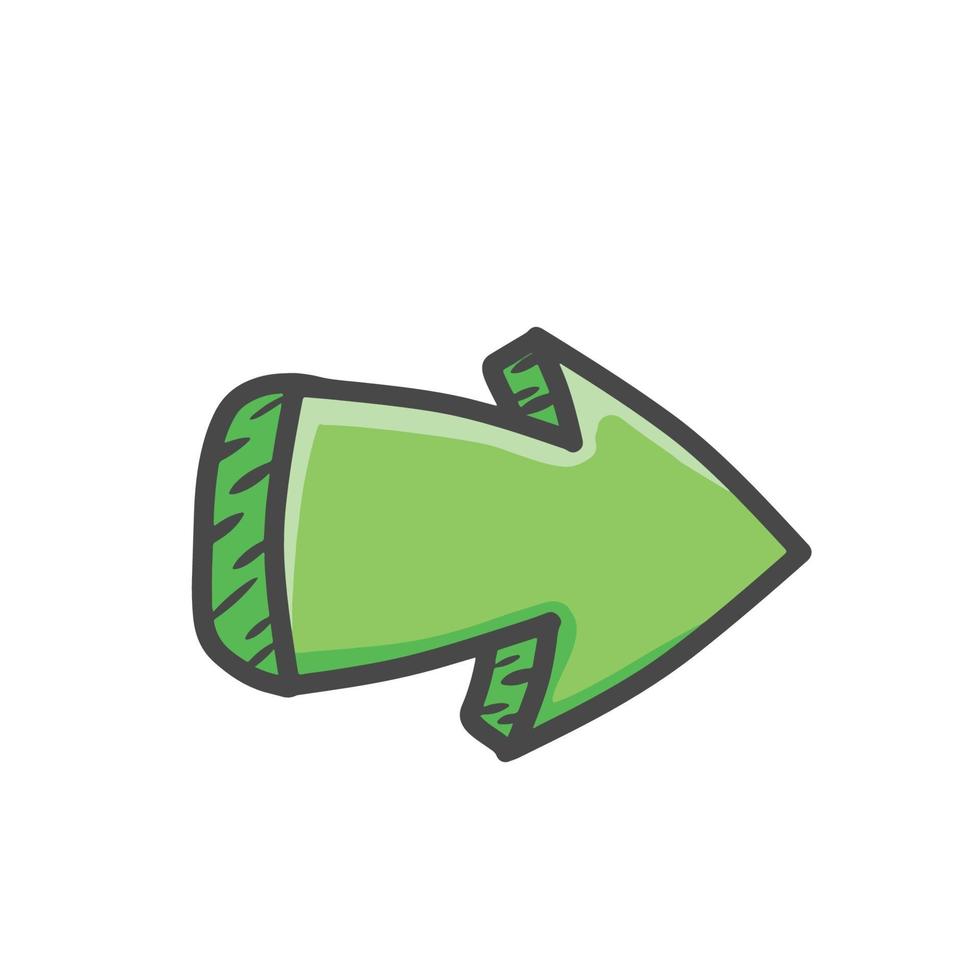 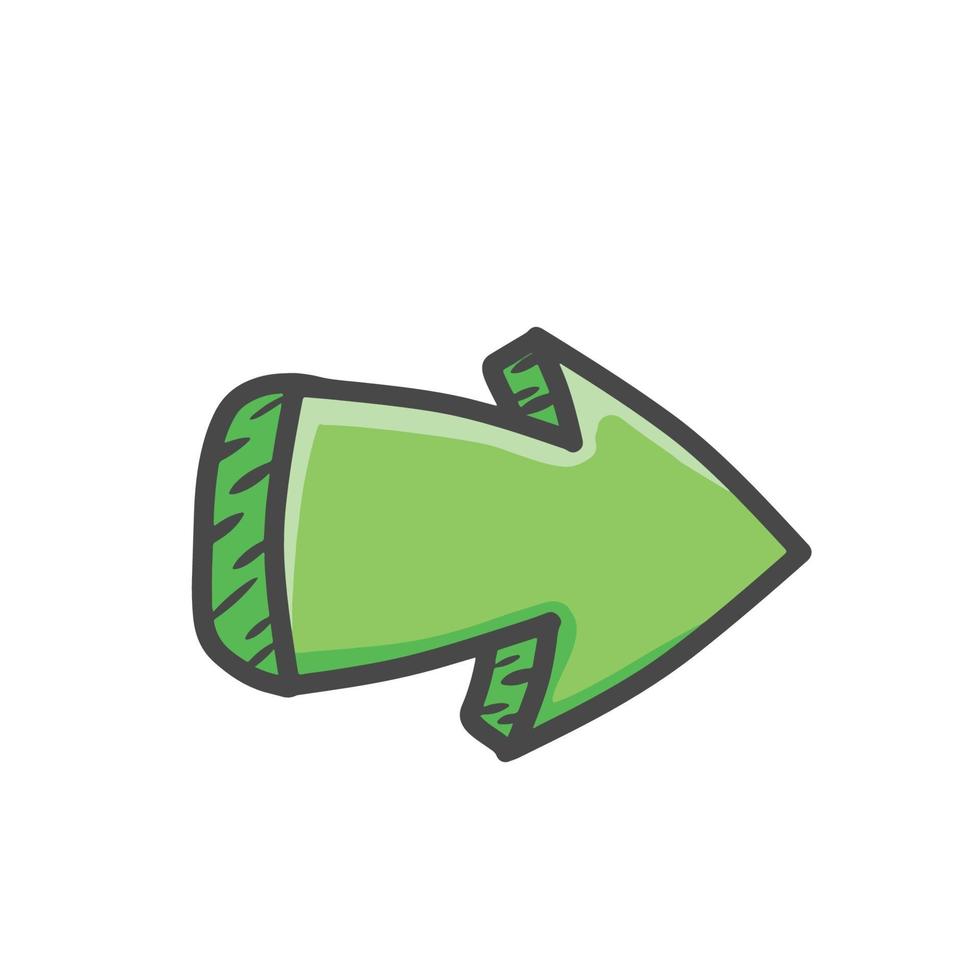 Have students look at the picture and prompt words.
Then, ask the students to work in pairs to make a question with How and answer.
Invite some pairs to present in front of the class and give them 2 points if they have a good dialogue.
PRODUCTION
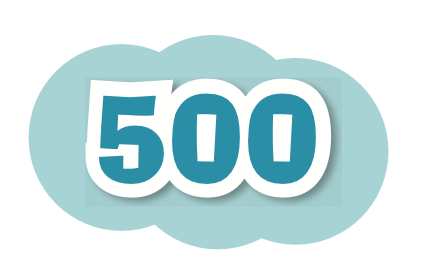 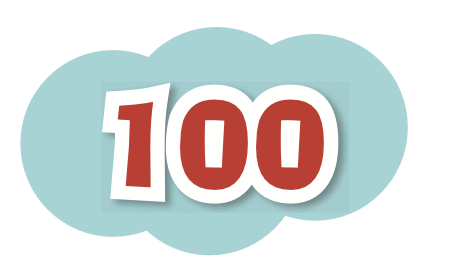 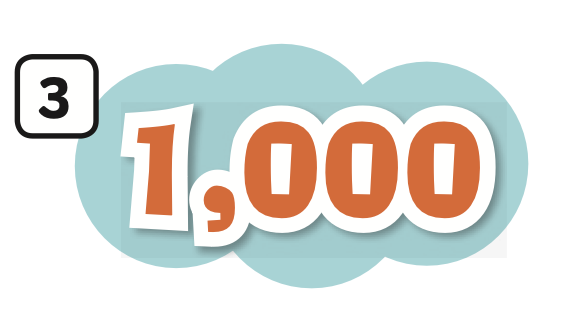 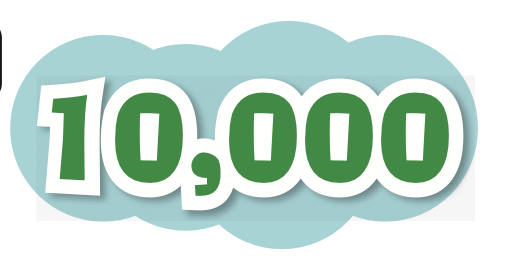 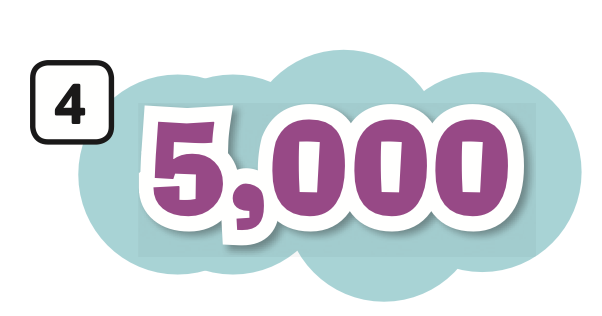 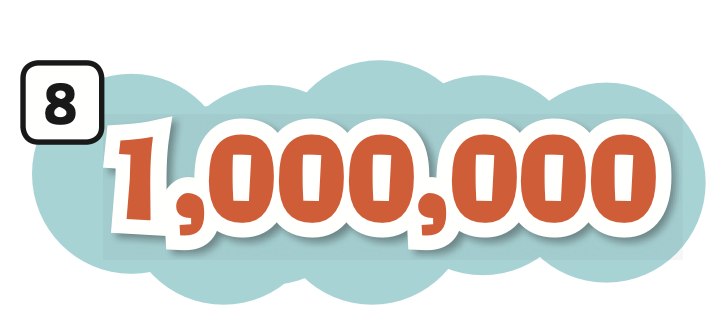 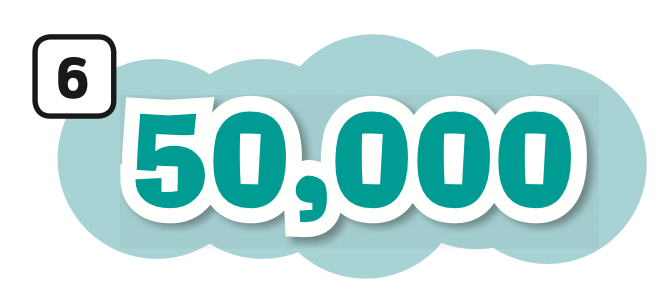 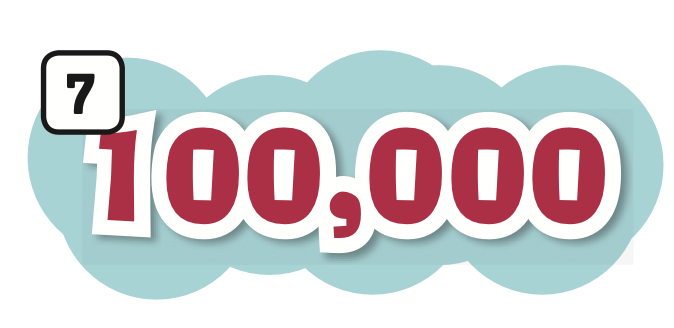 a hundred
five hundred
five thousand
a thousand
ten thousand
fifty thousand
a million
a hundred thousand
Show one by one picture, students look and say the word aloud.
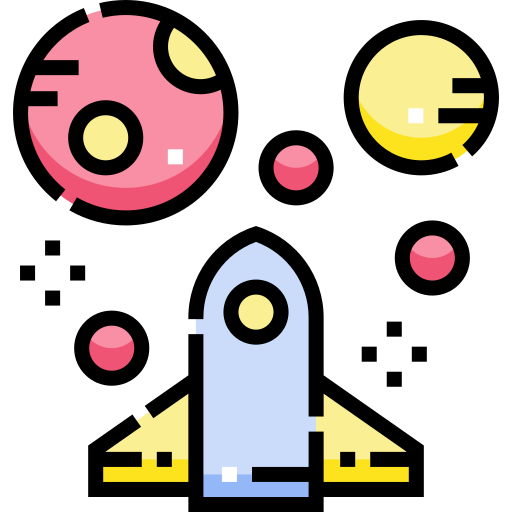 HOMEWORK
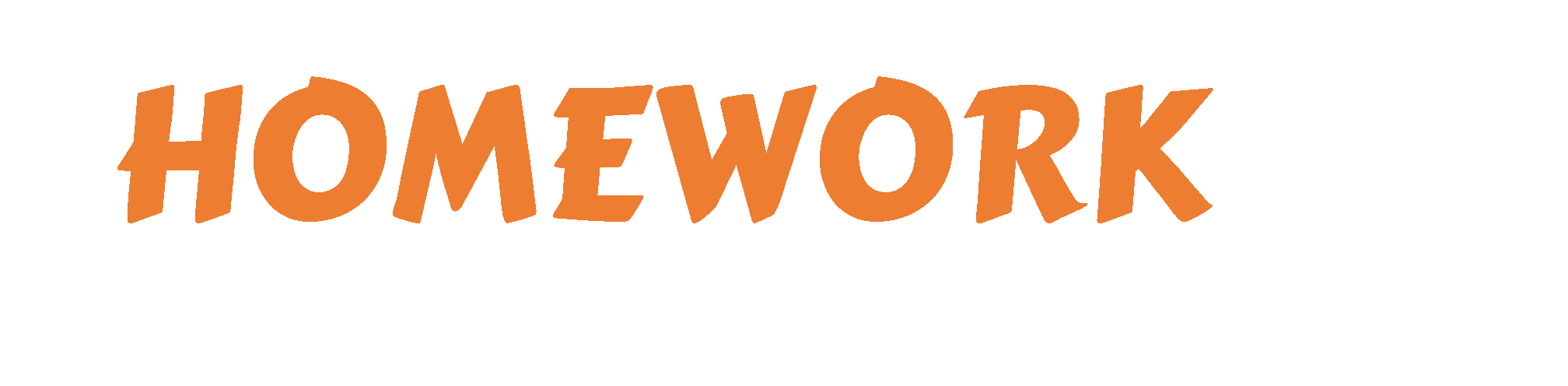 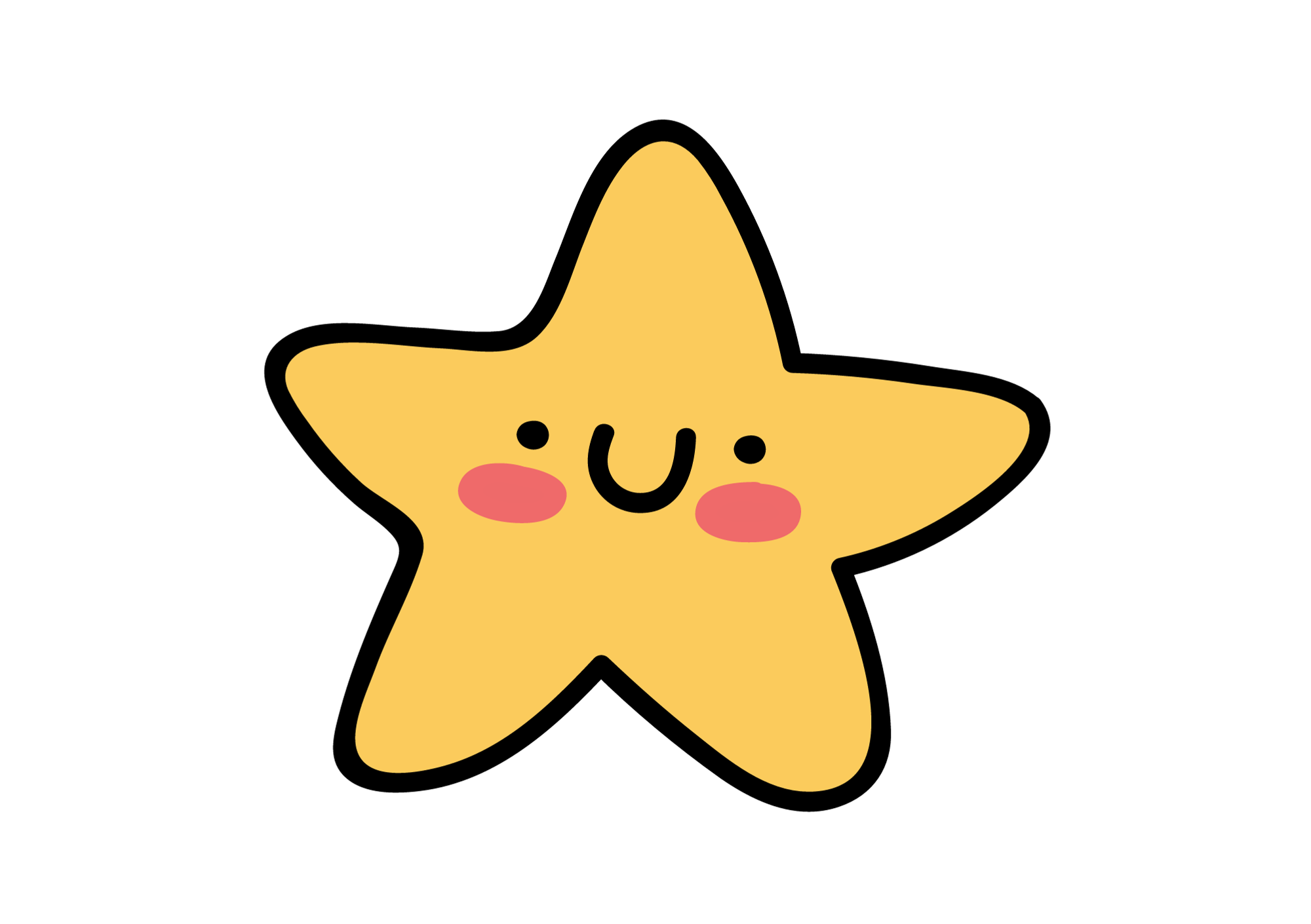 Review Vocabulary and Grammar.
Do exercises in the Activity Book (page 74).
Check answers in the Teacher’s Book (page 164) or Active Teach.
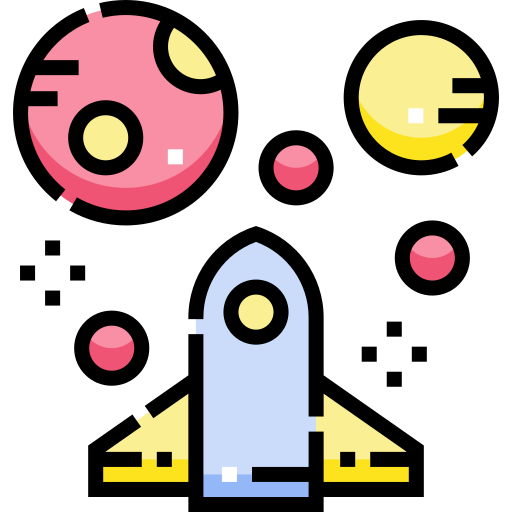 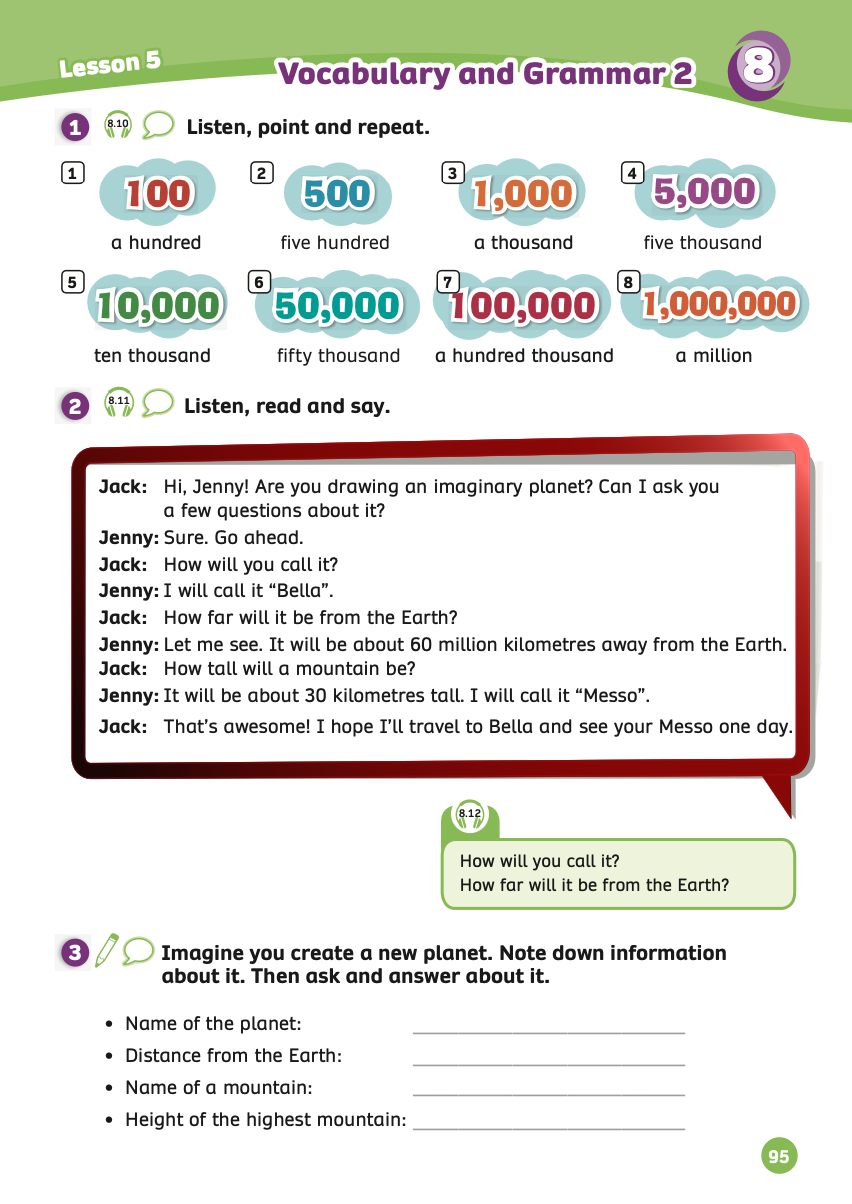 UNIT 8 – Lesson 5A
We’ve learned…
to correctly make Wh-questions with How.
to use the patterns: How far…? How tall …? How deep …?
- PB p.95
- AB p.74